Zhuang Xinyu
Nankai University
2025.03.11
Outline
Motivation
Decay chain
Data sets and MC simulation
Initial event selection criteria
Other event selection criteria
Topology analysis
2-body combinations
Next to do
2
Motivation
3
Decay Chain
4
Data Sample and MC Simulation
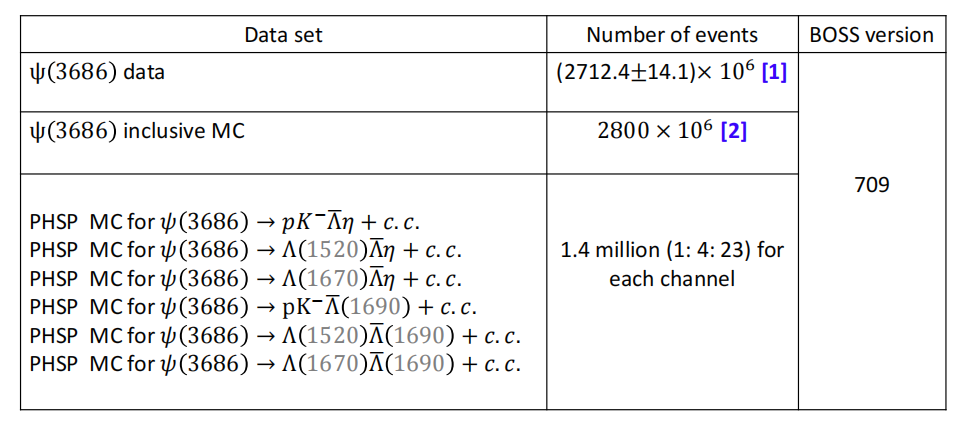 5
Initial Event Selection Criteria
Other Event Selection Criteria
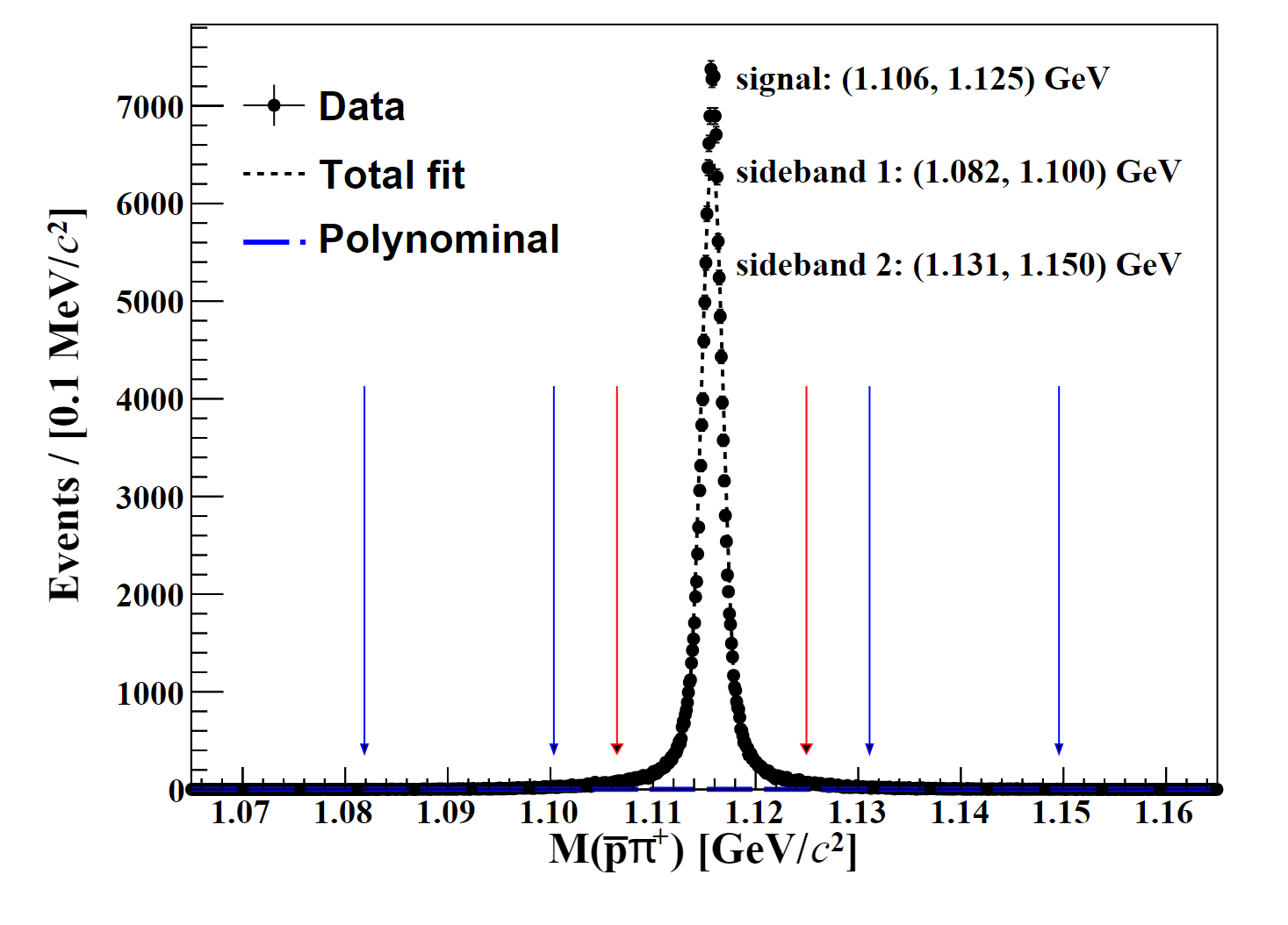 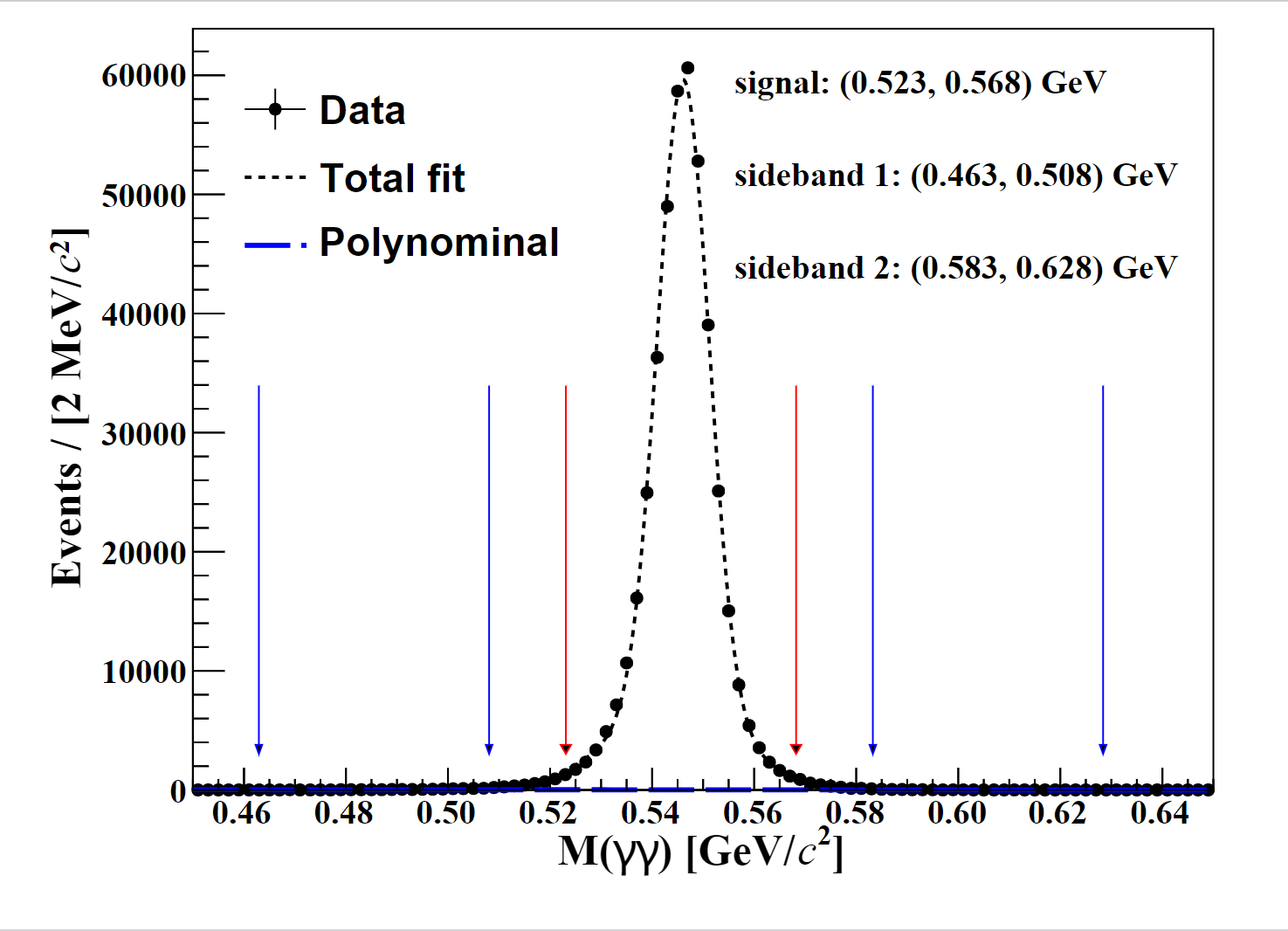 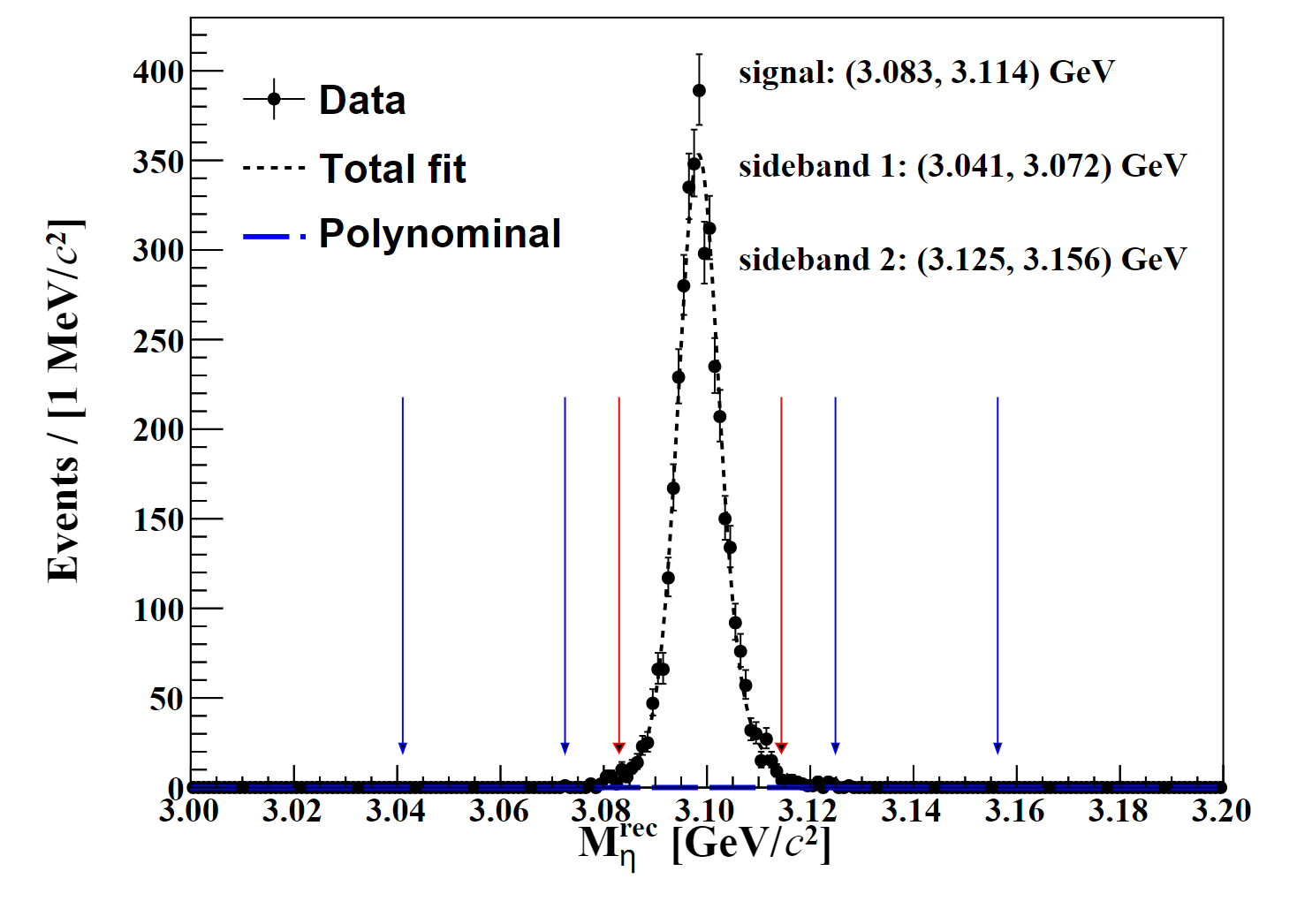 Other Event Selection Criteria
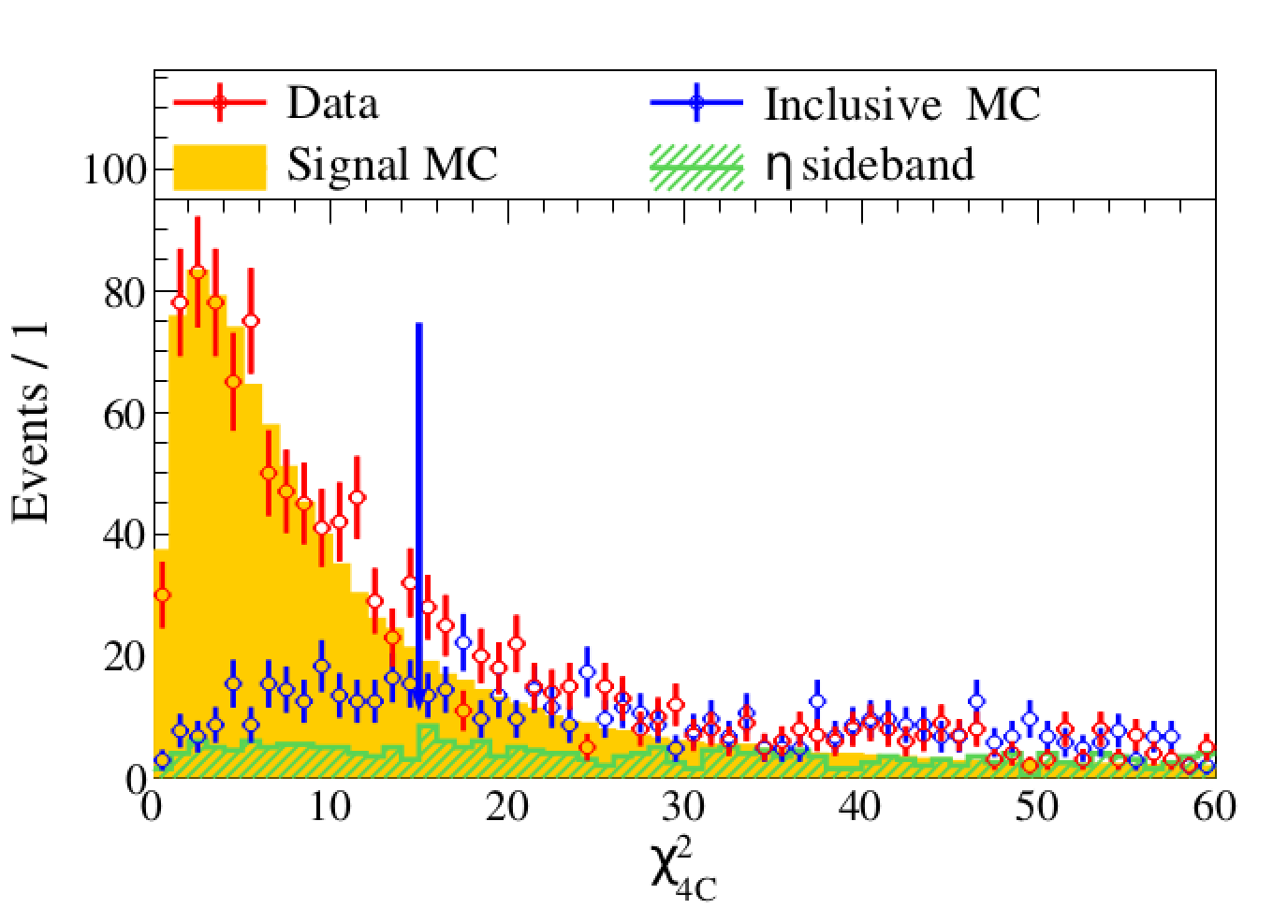 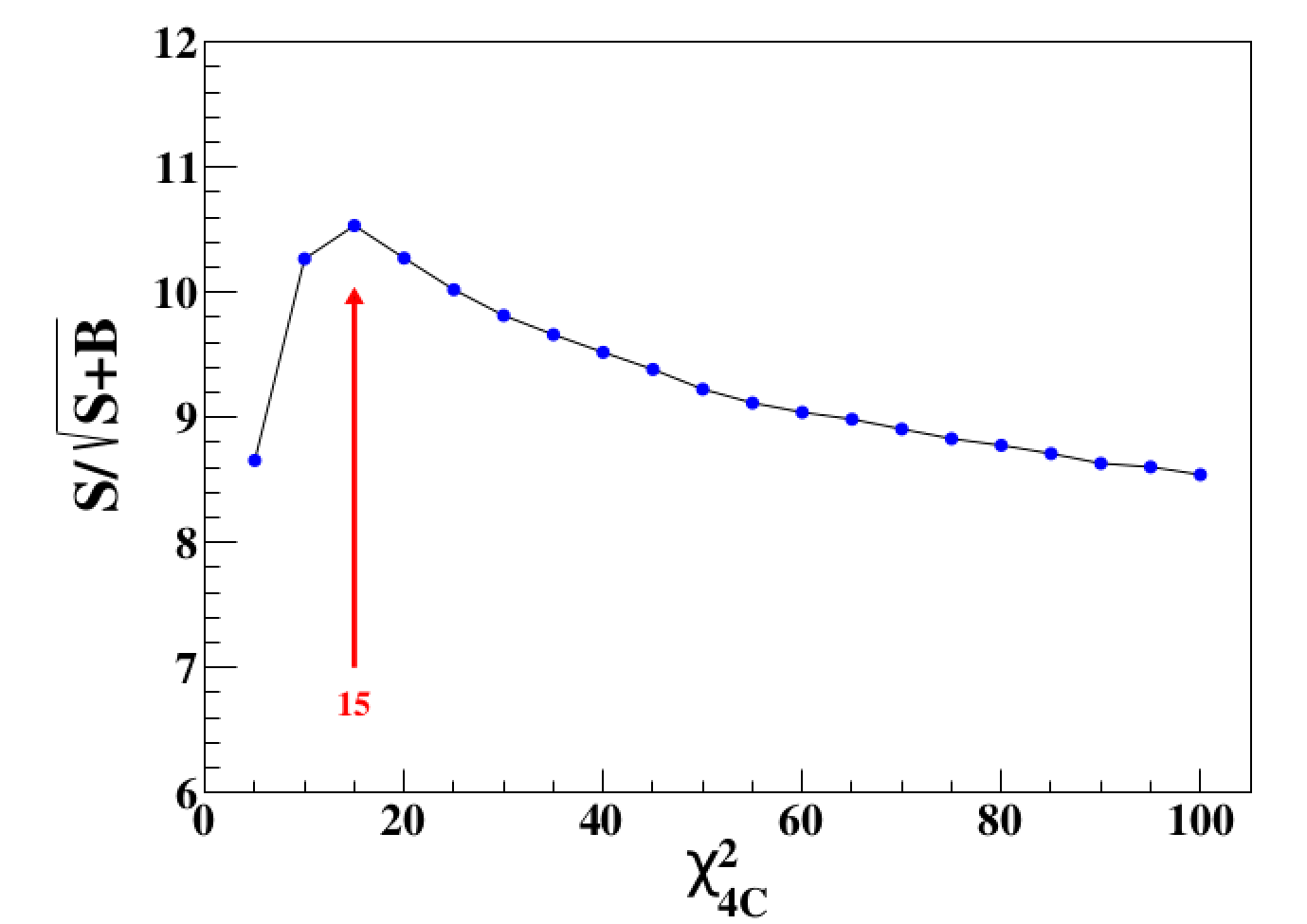 Other Event Selection Criteria
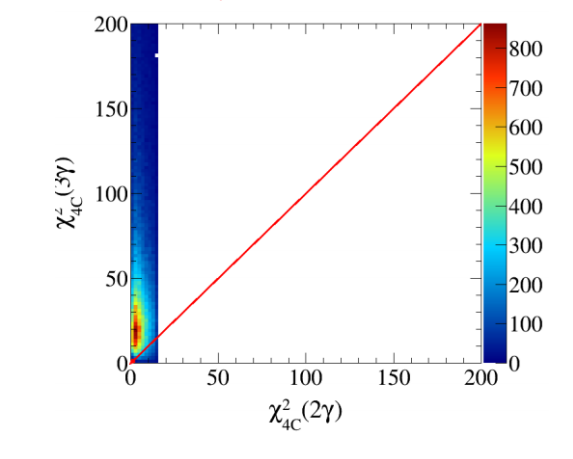 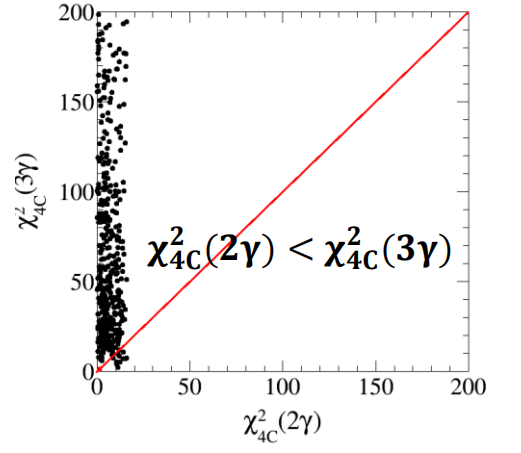 Other Event Selection Criteria
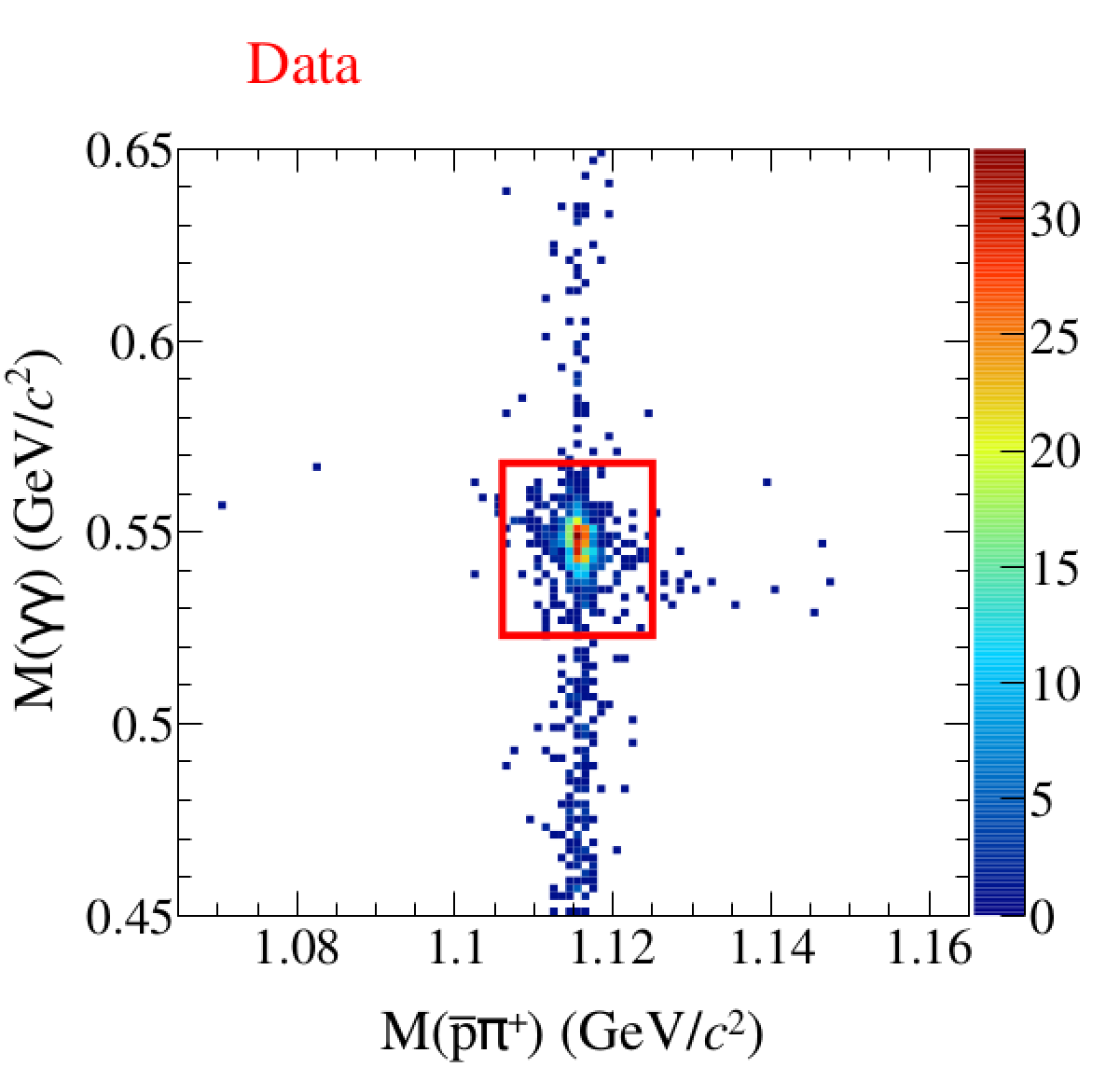 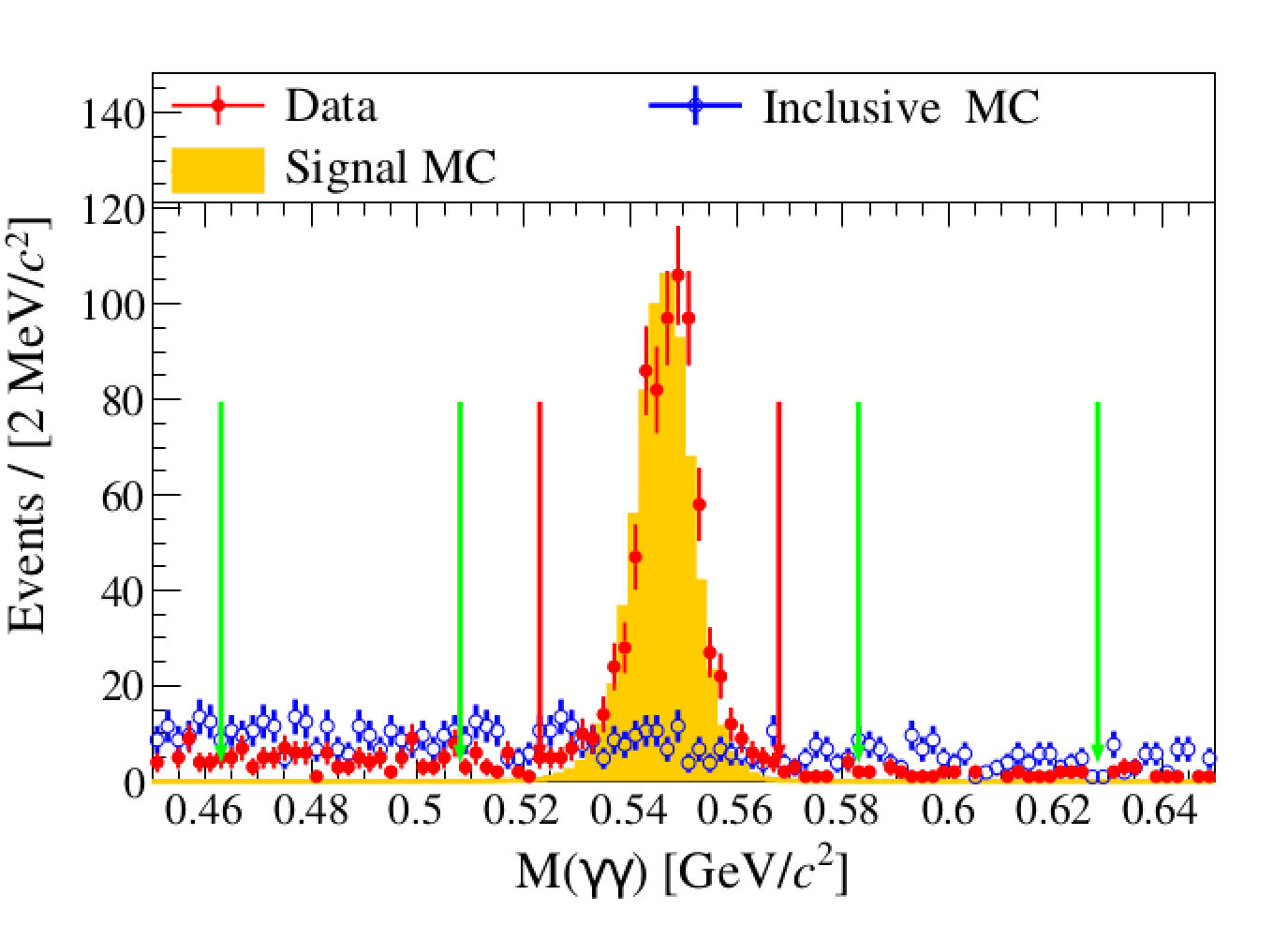 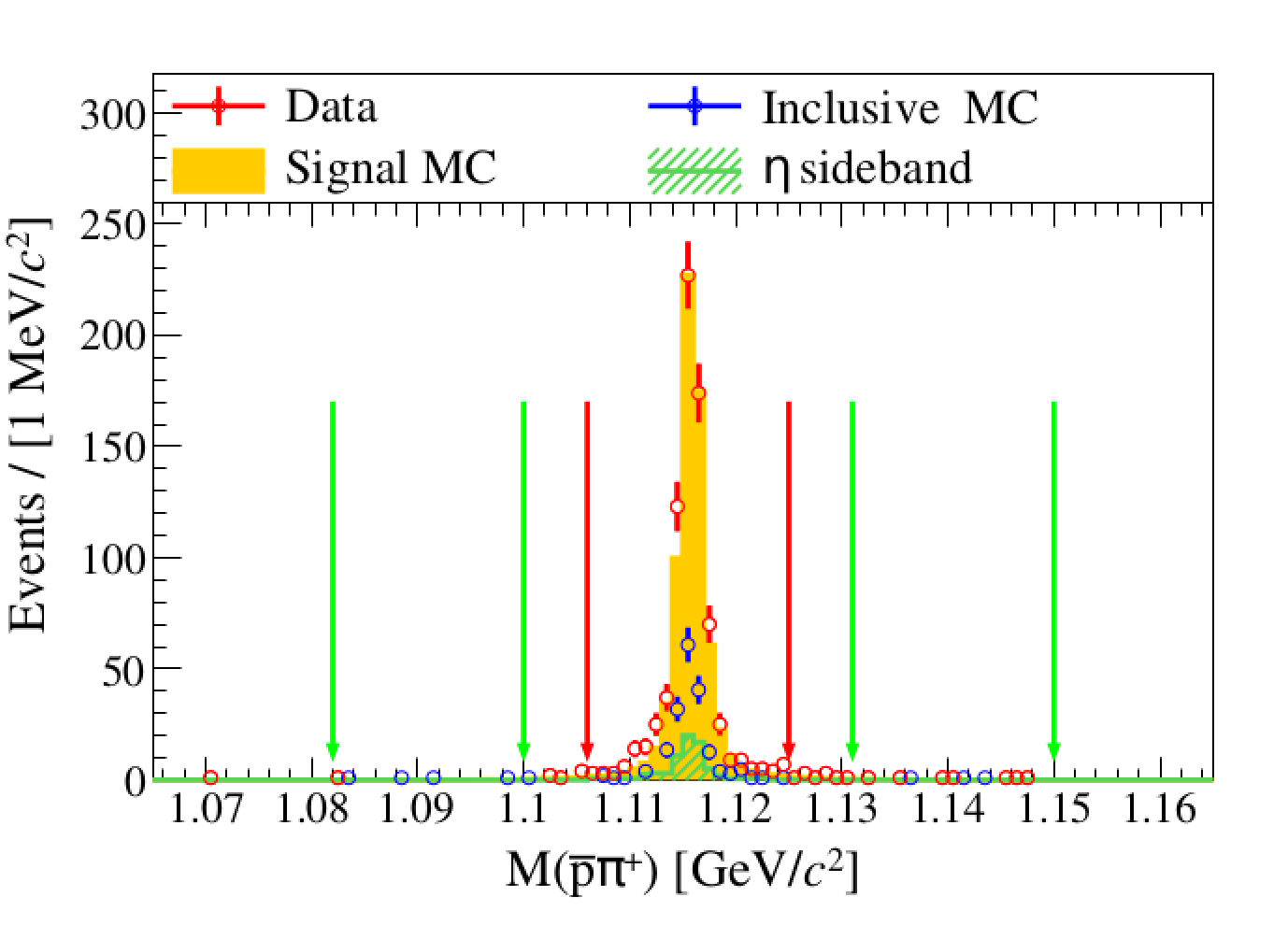 Topology Analysis
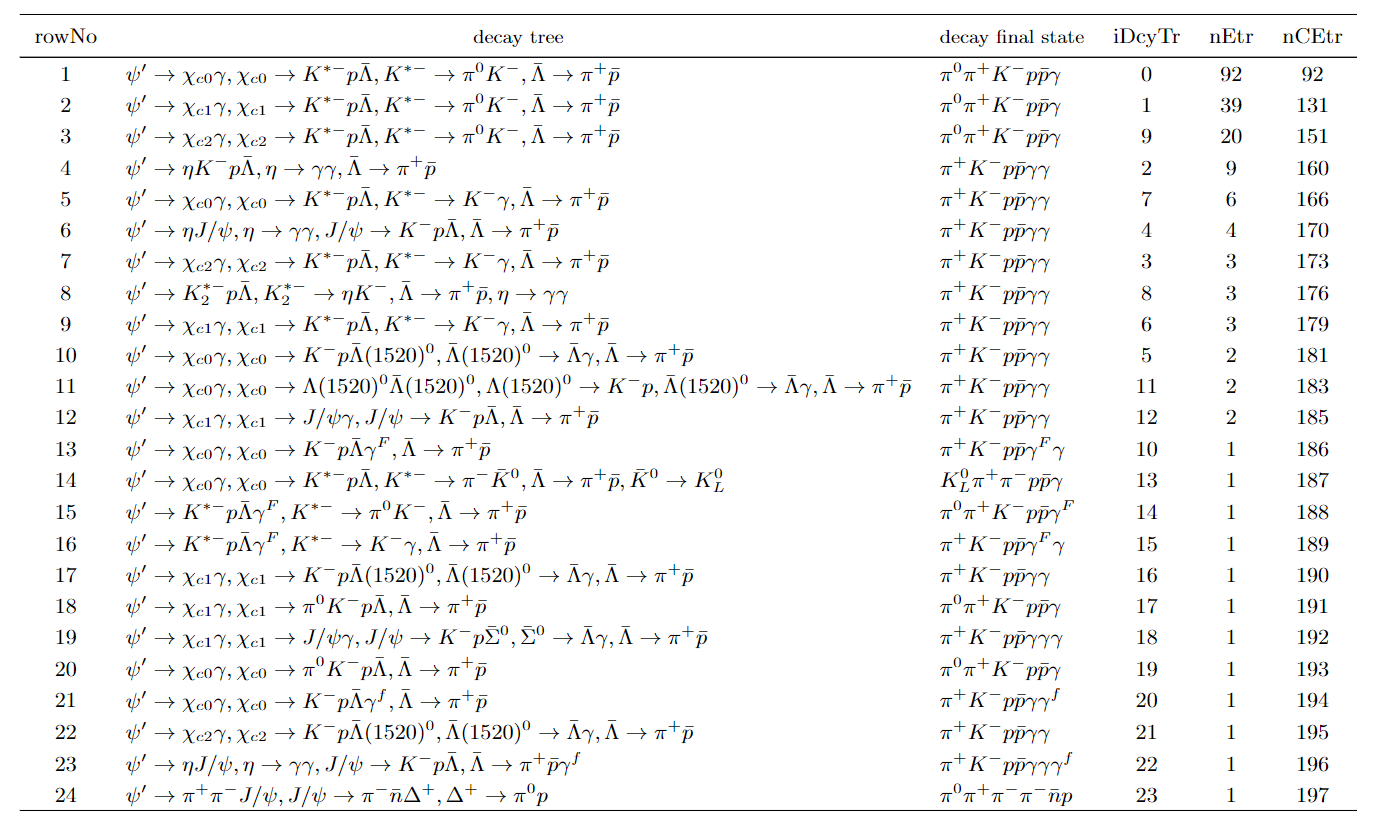 2-body Combinations
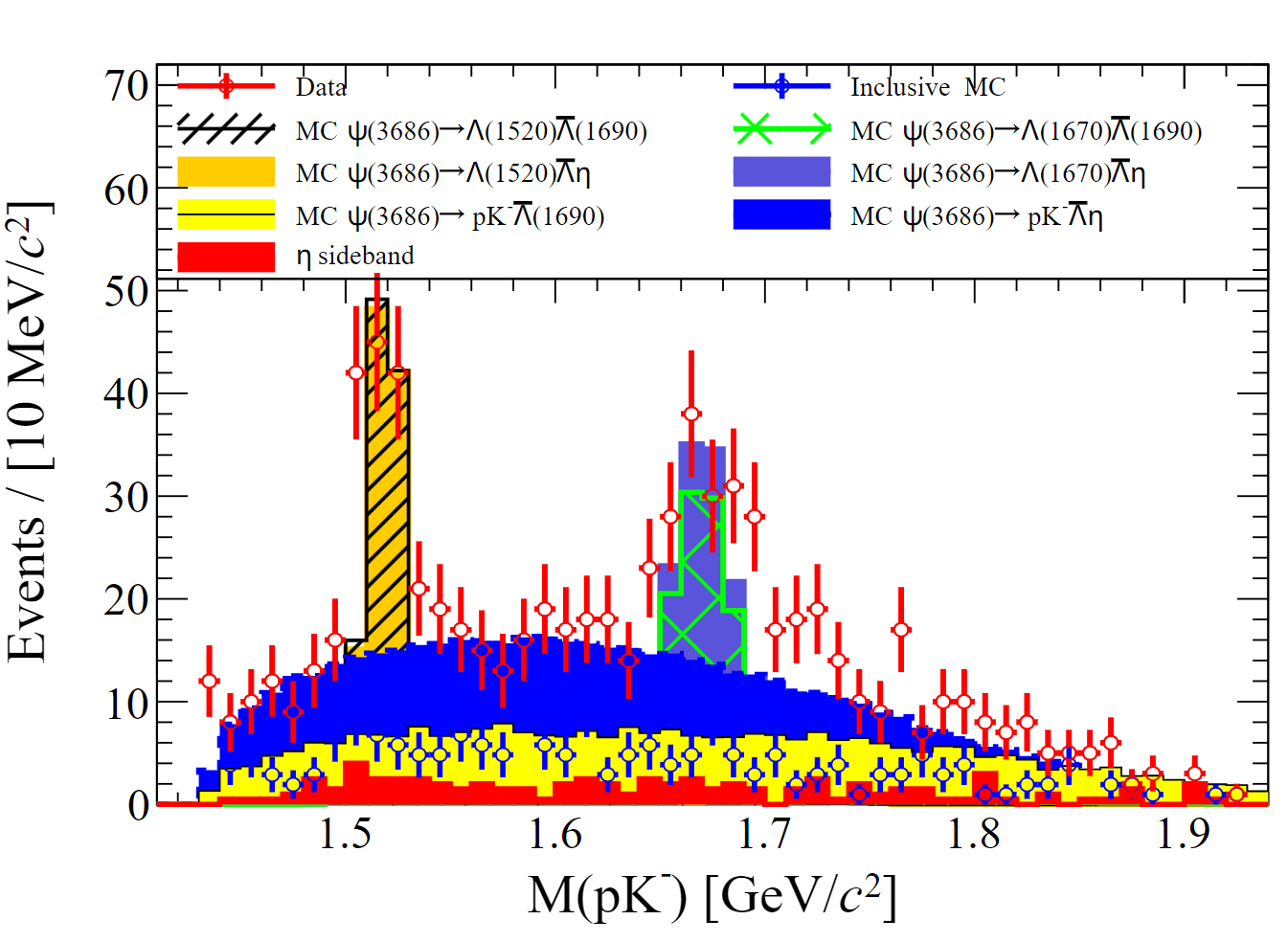 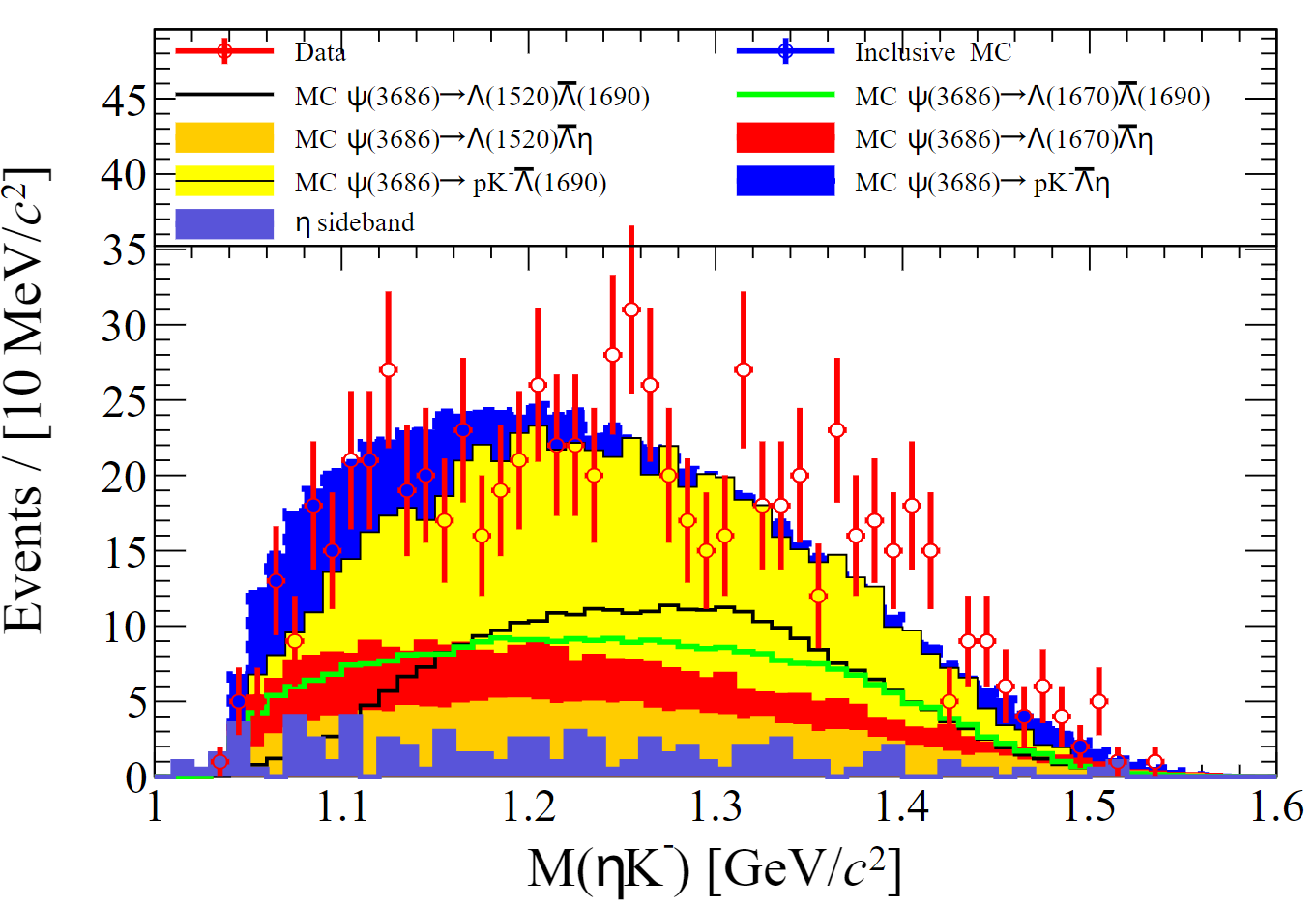 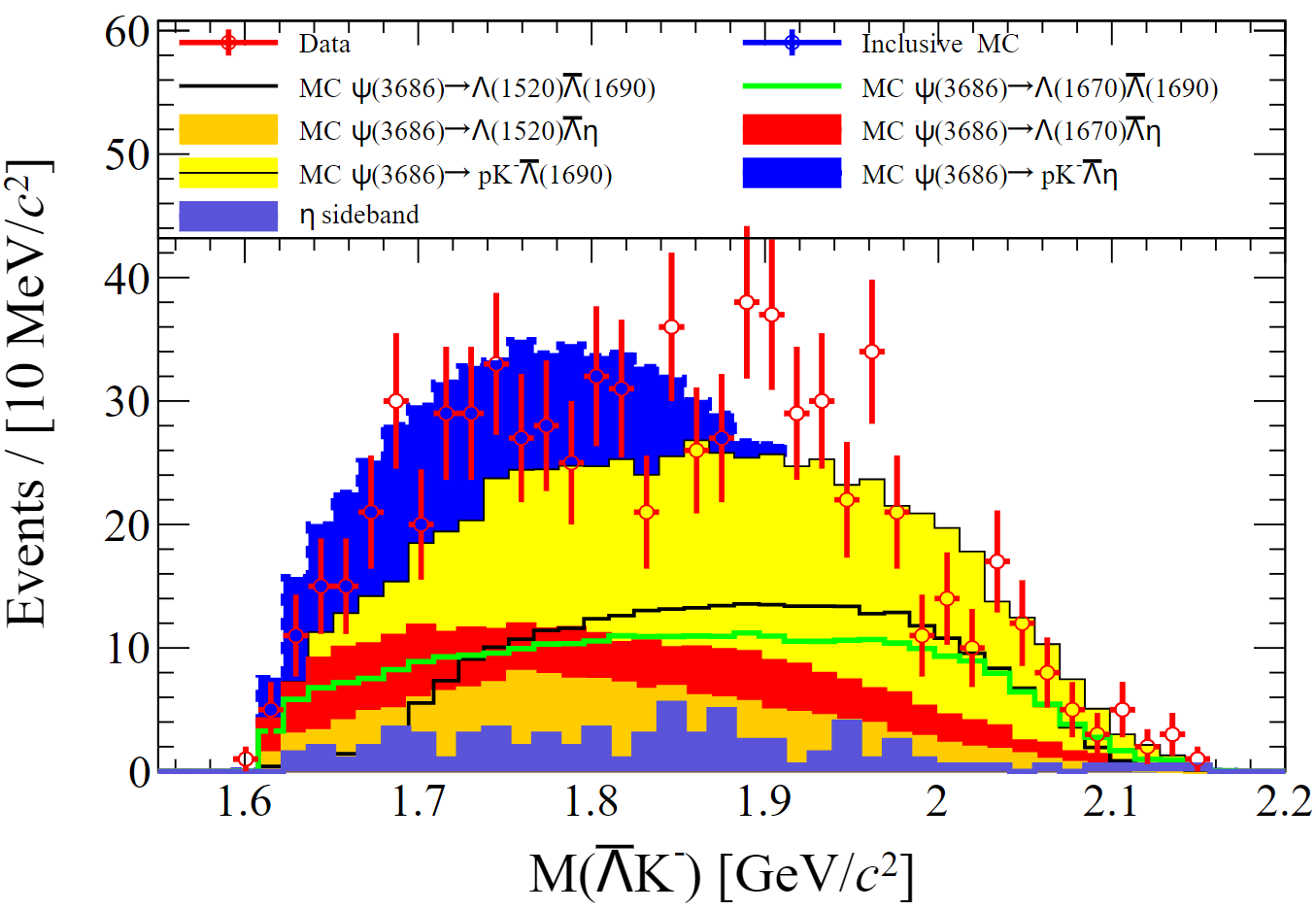 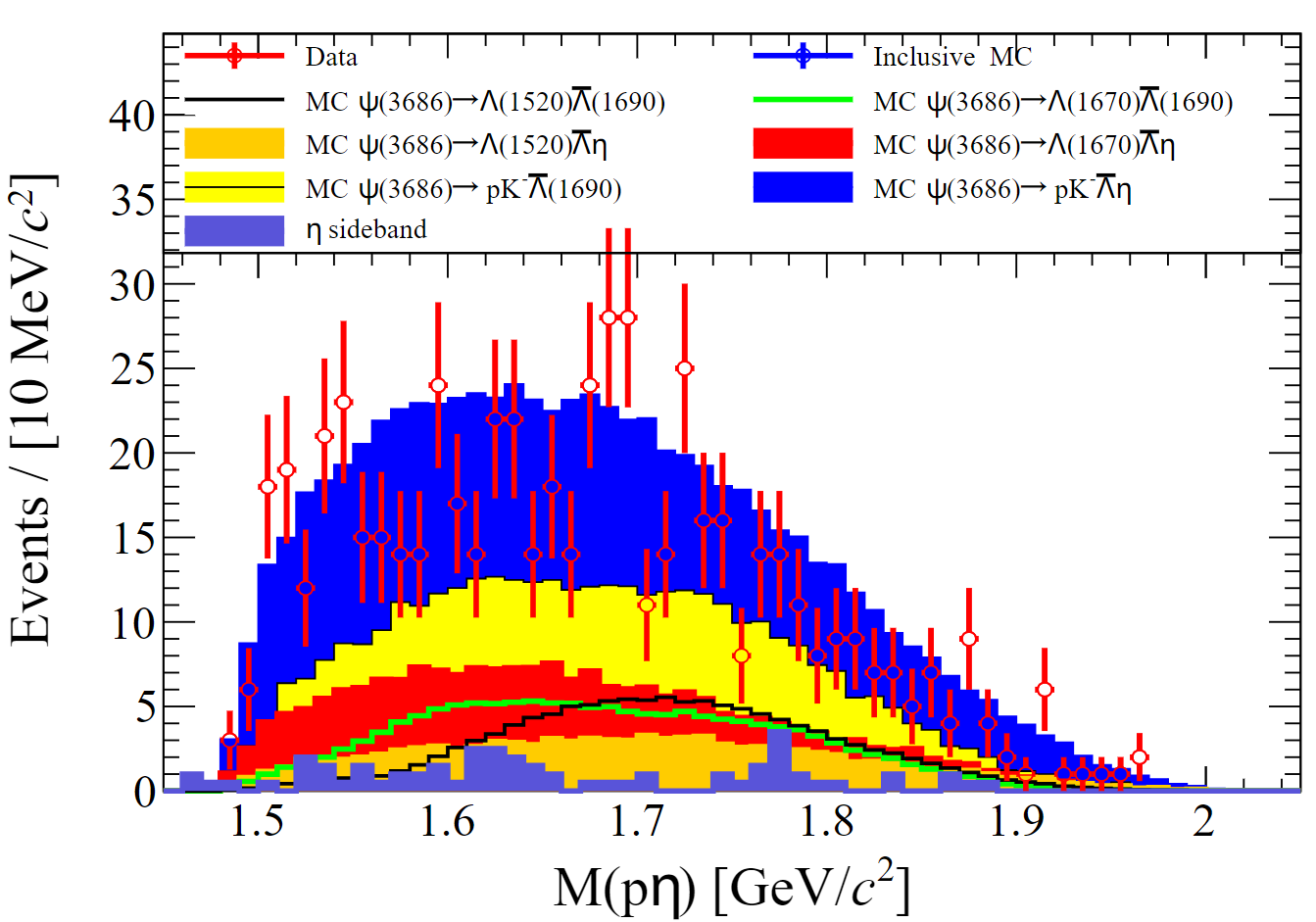 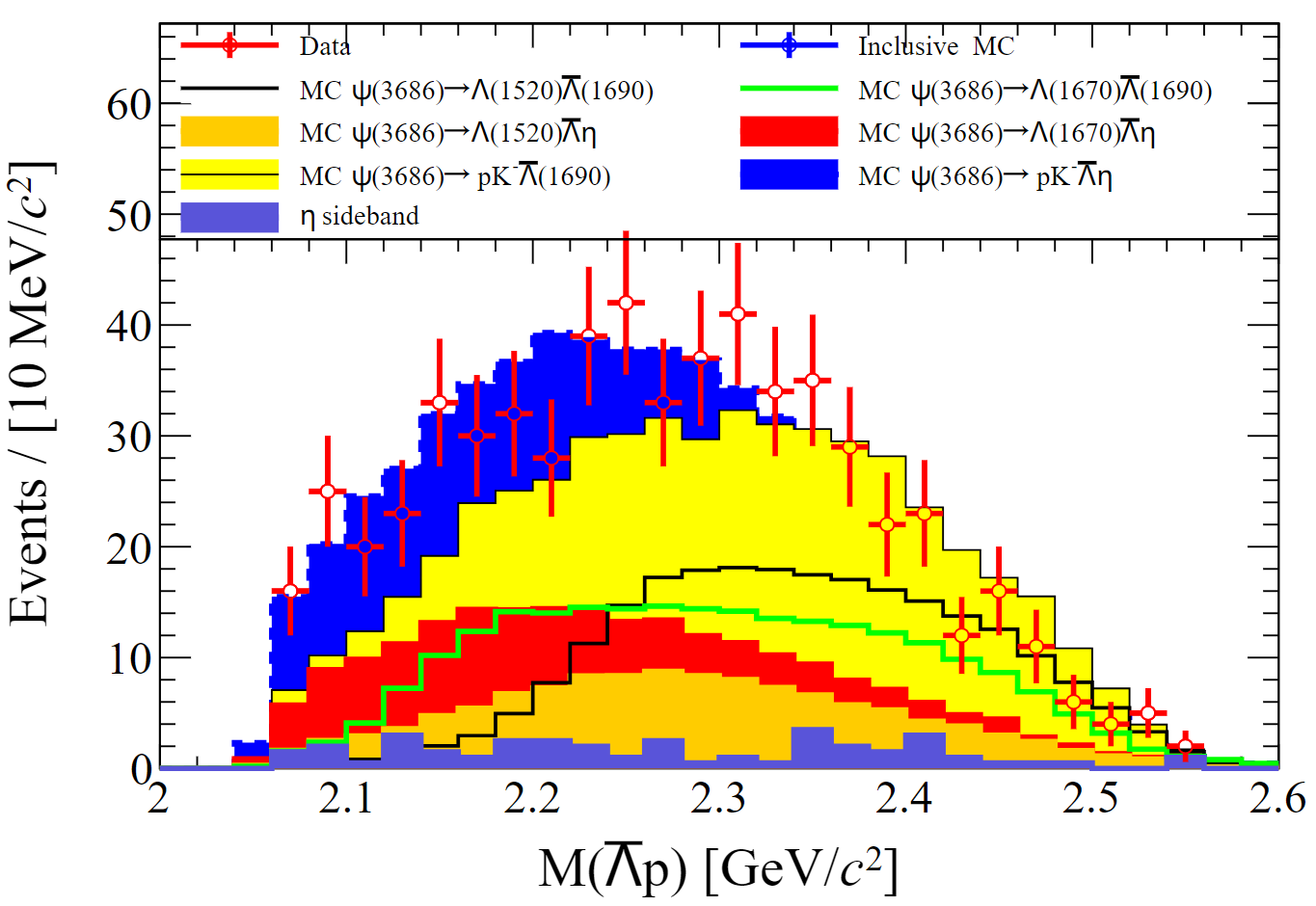 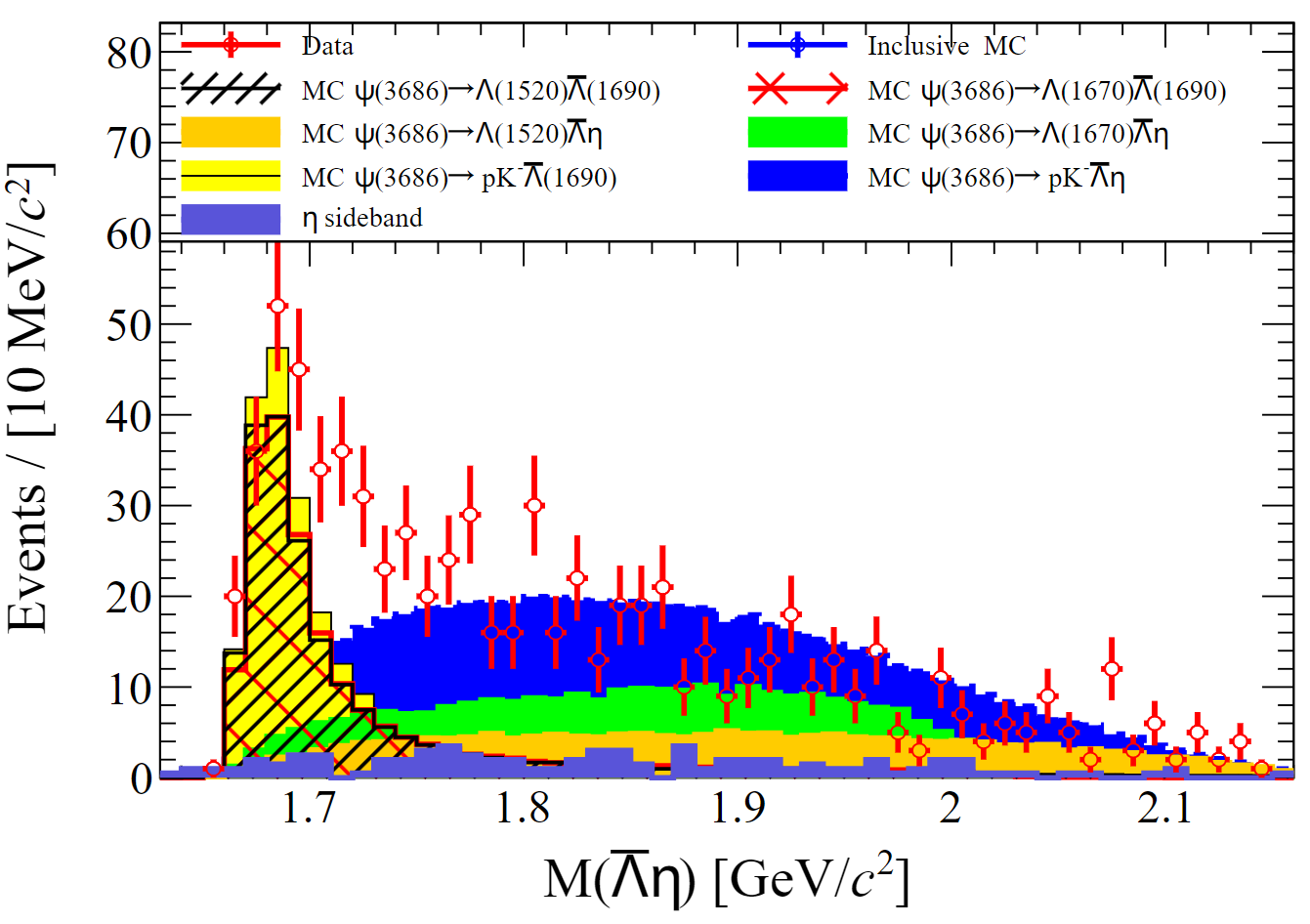 Continuum Background
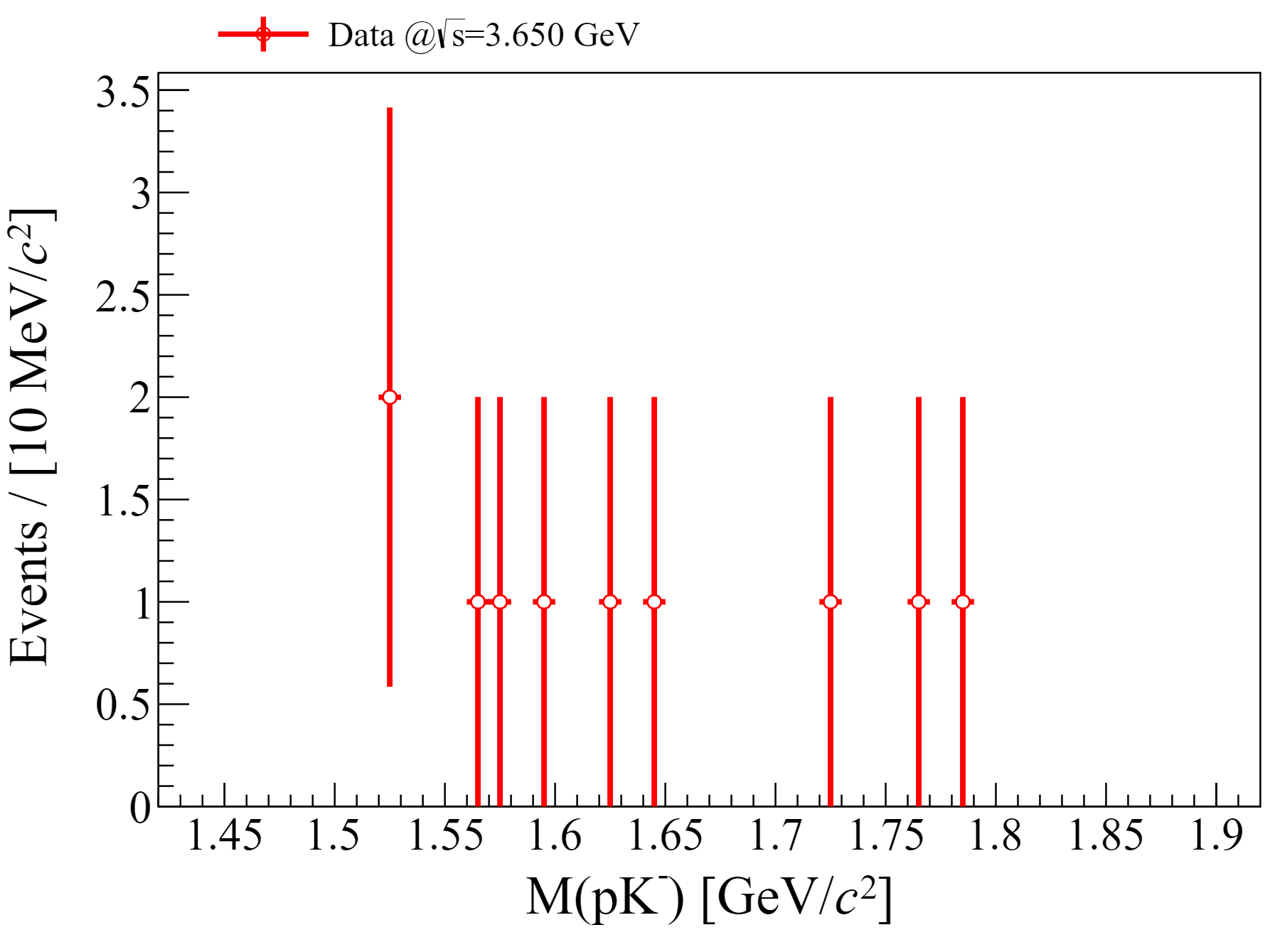 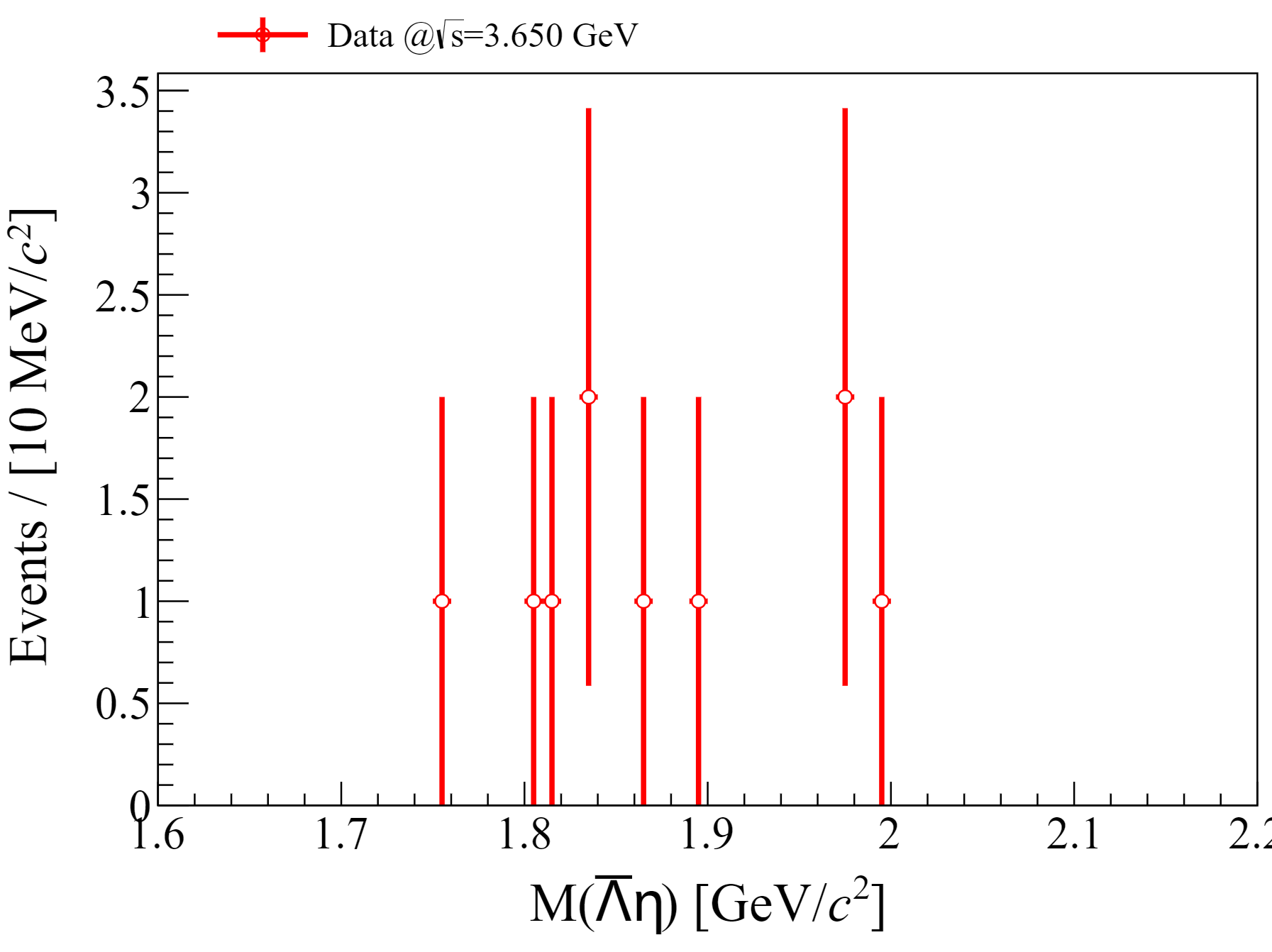 The background contribution from the CM energy at 3.65 GeV is neglected. 




Further consideration will be given to the background 
contribution from the data at CM energy of 3.773 GeV.
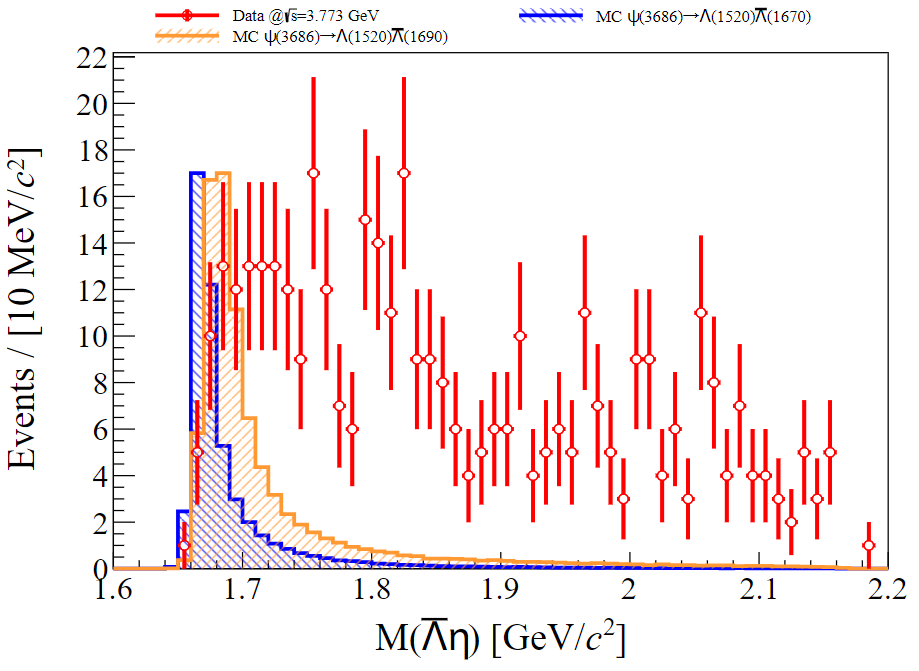 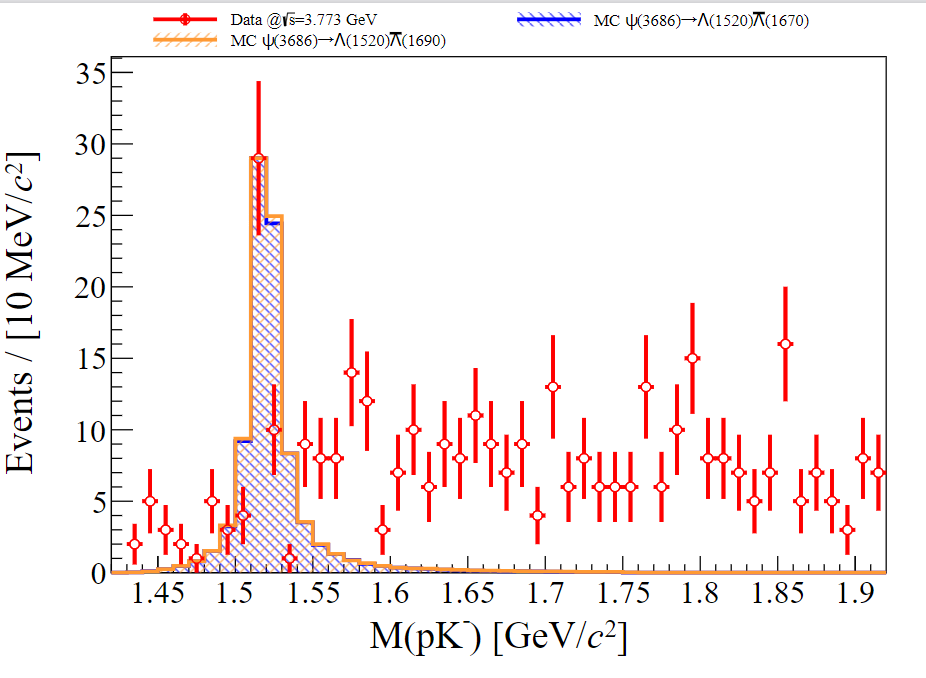 Potential excited states
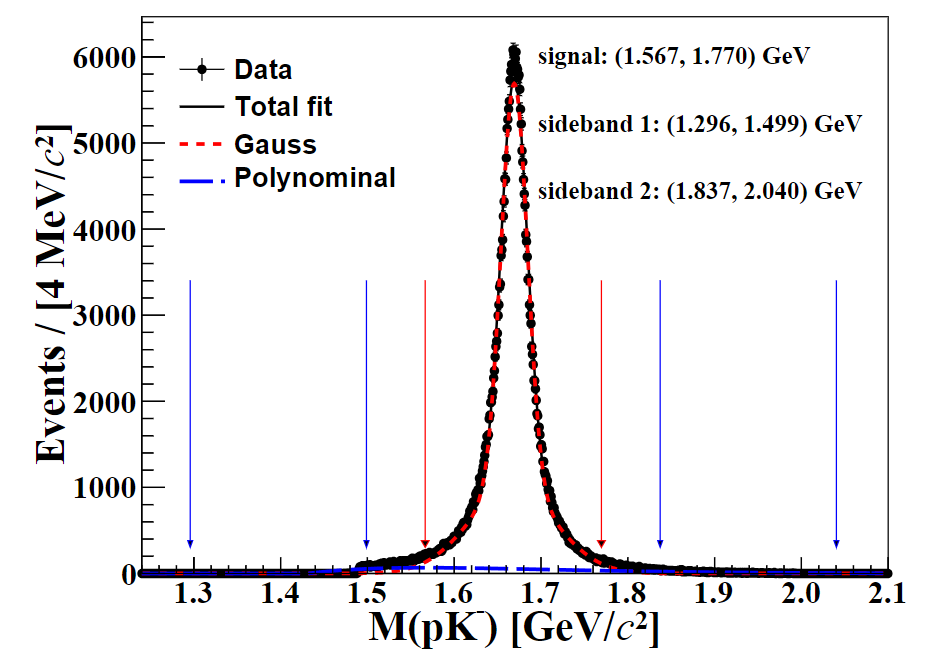 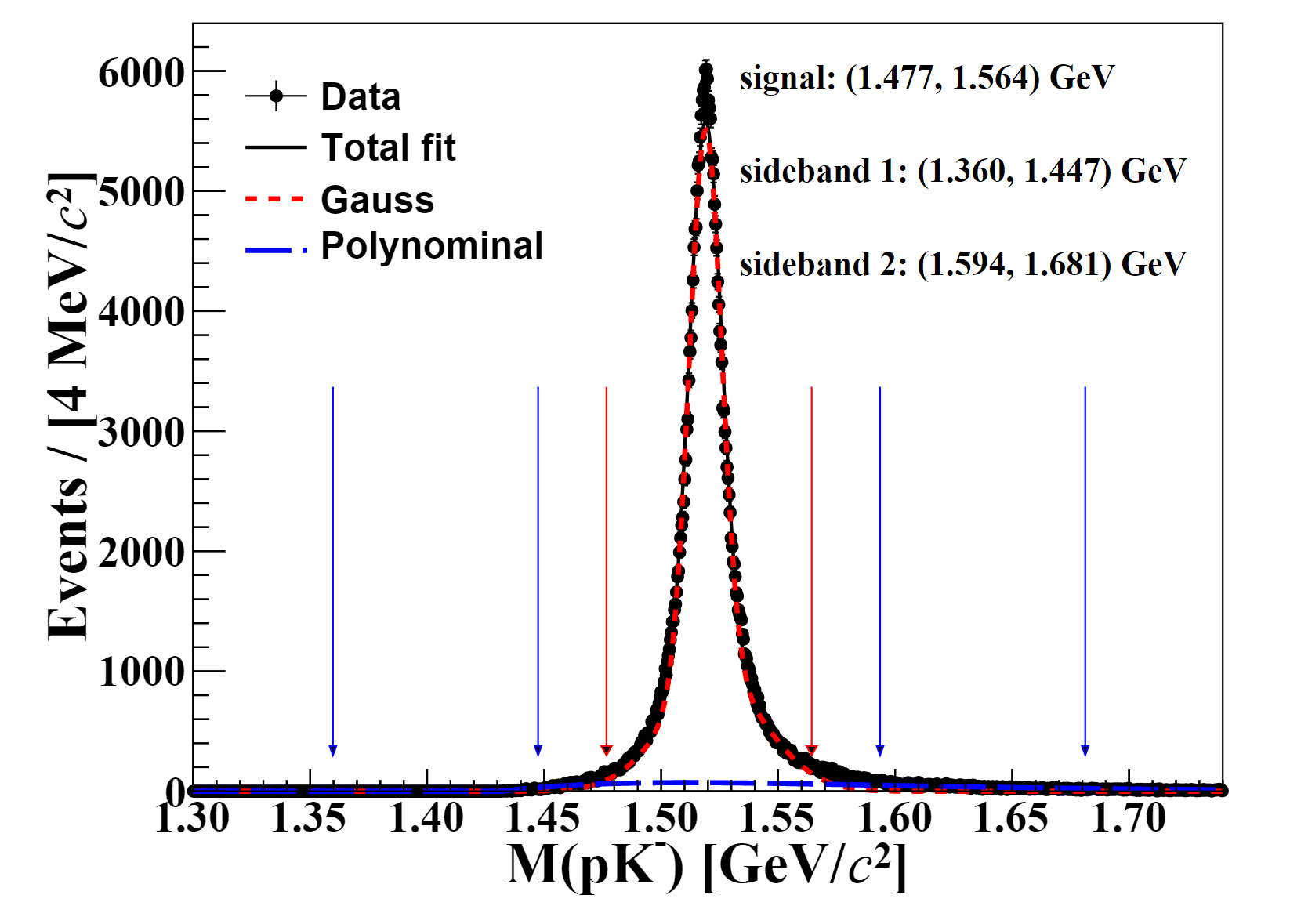 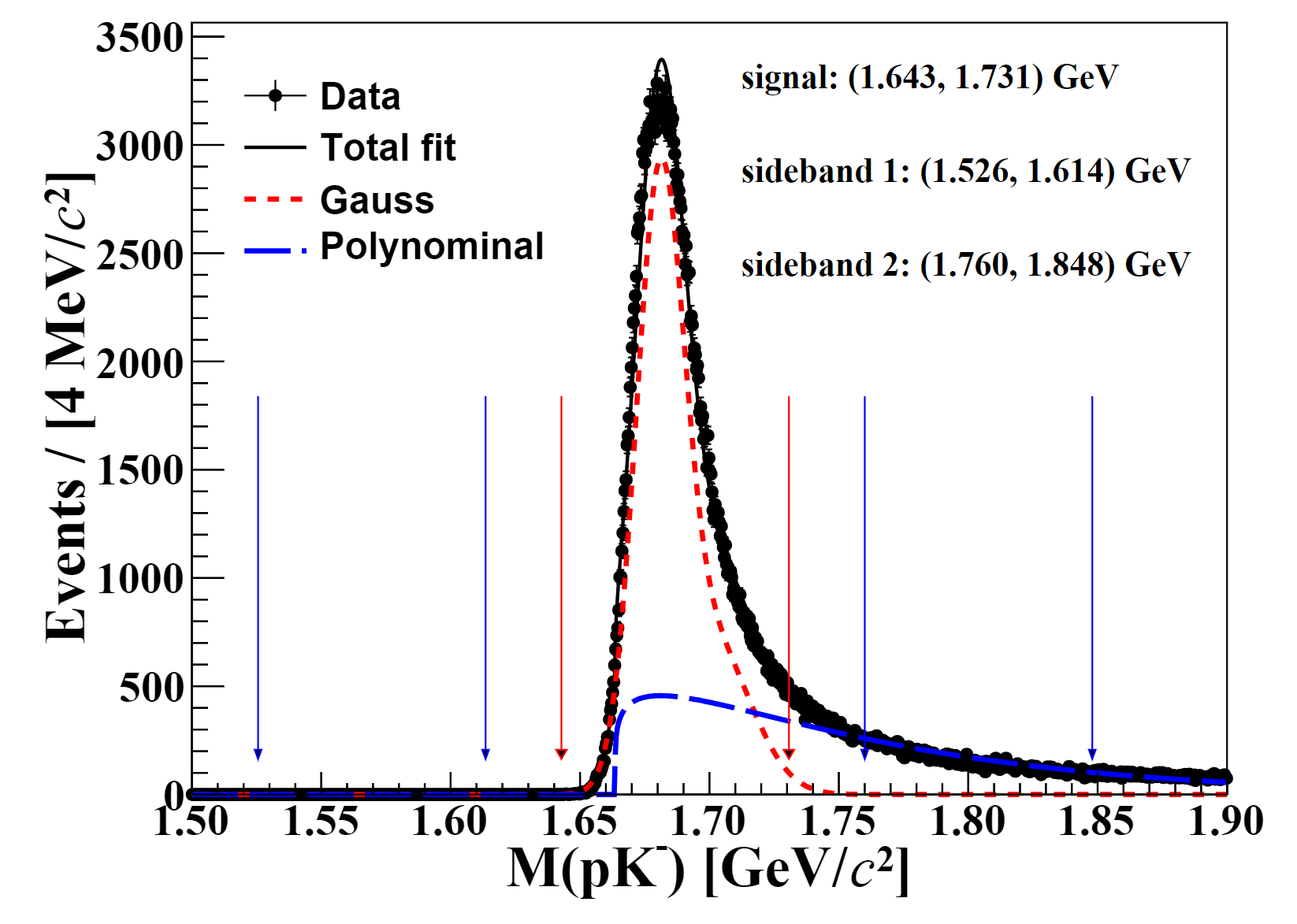 Potential excited states
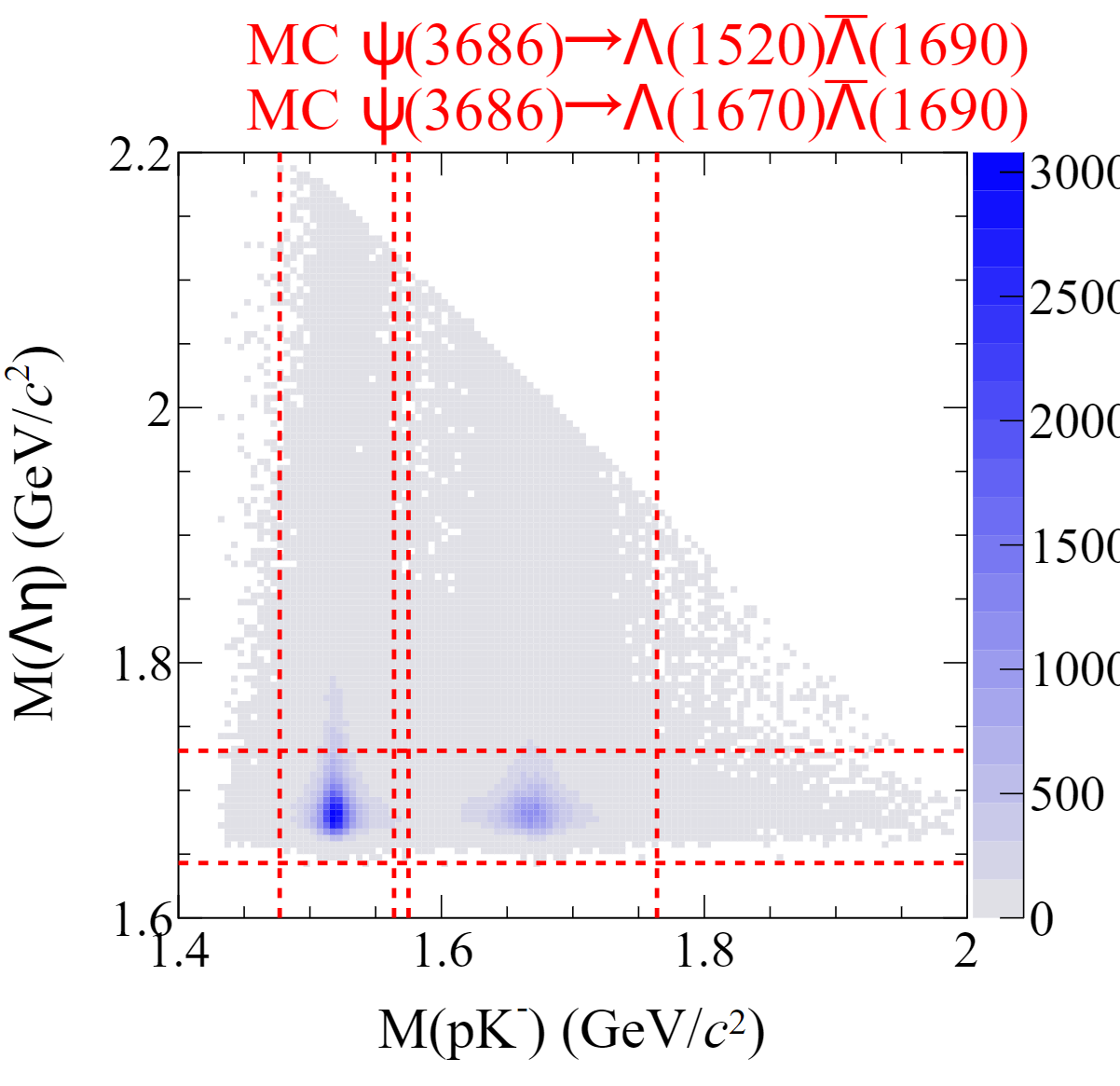 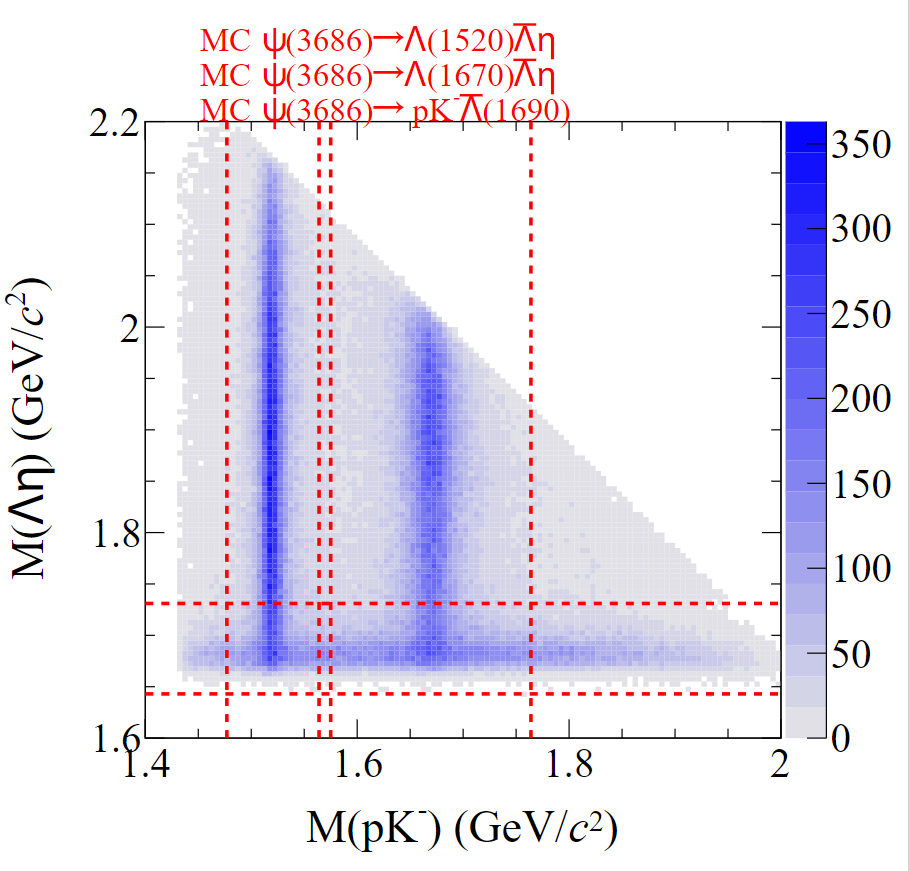 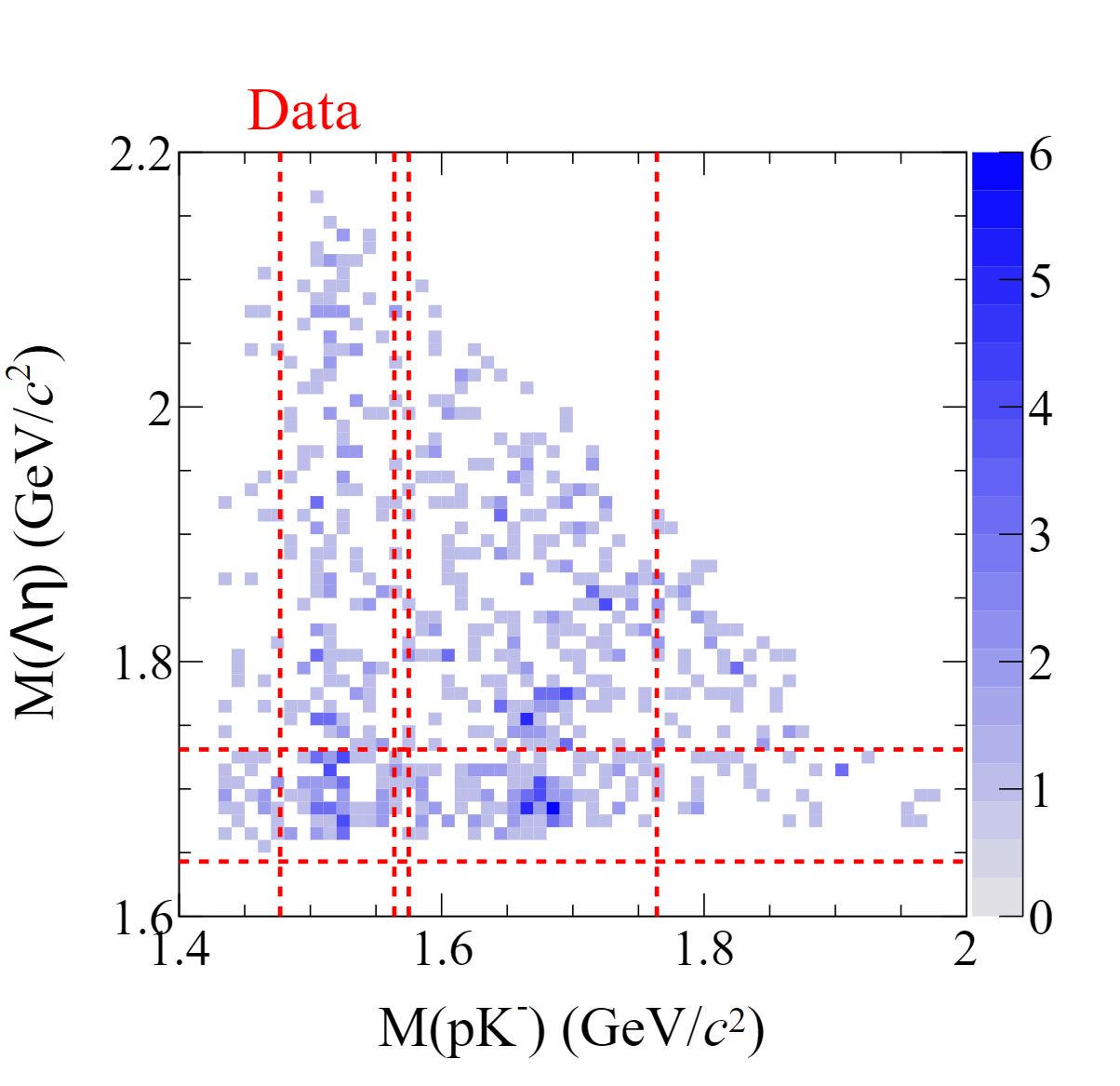 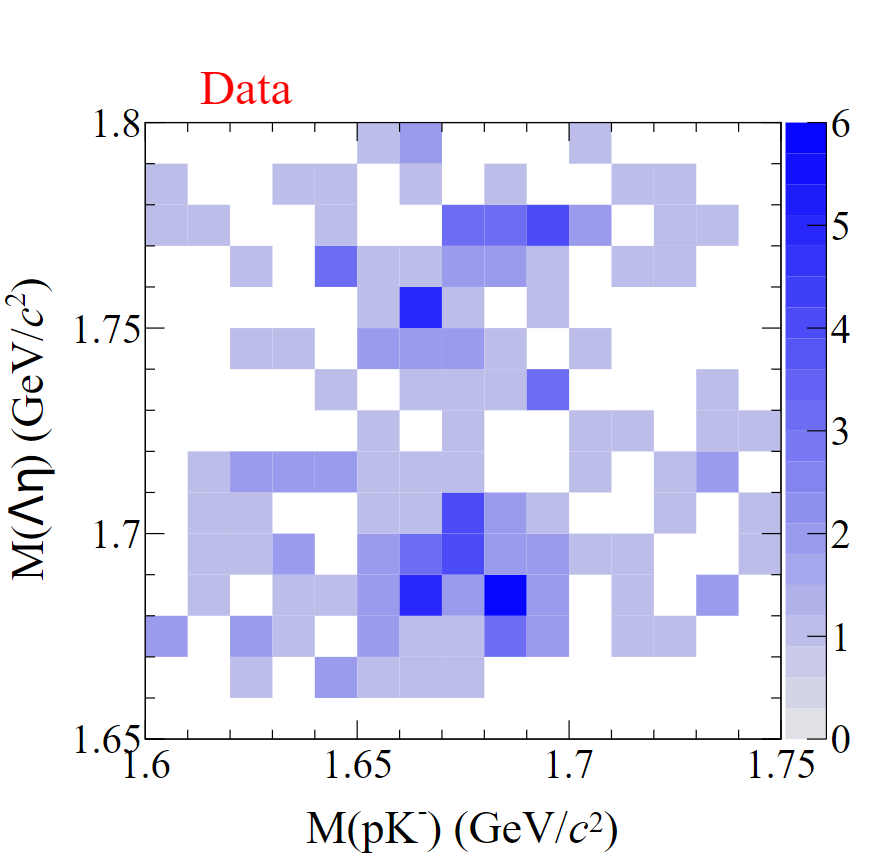 ?
Potential excited states
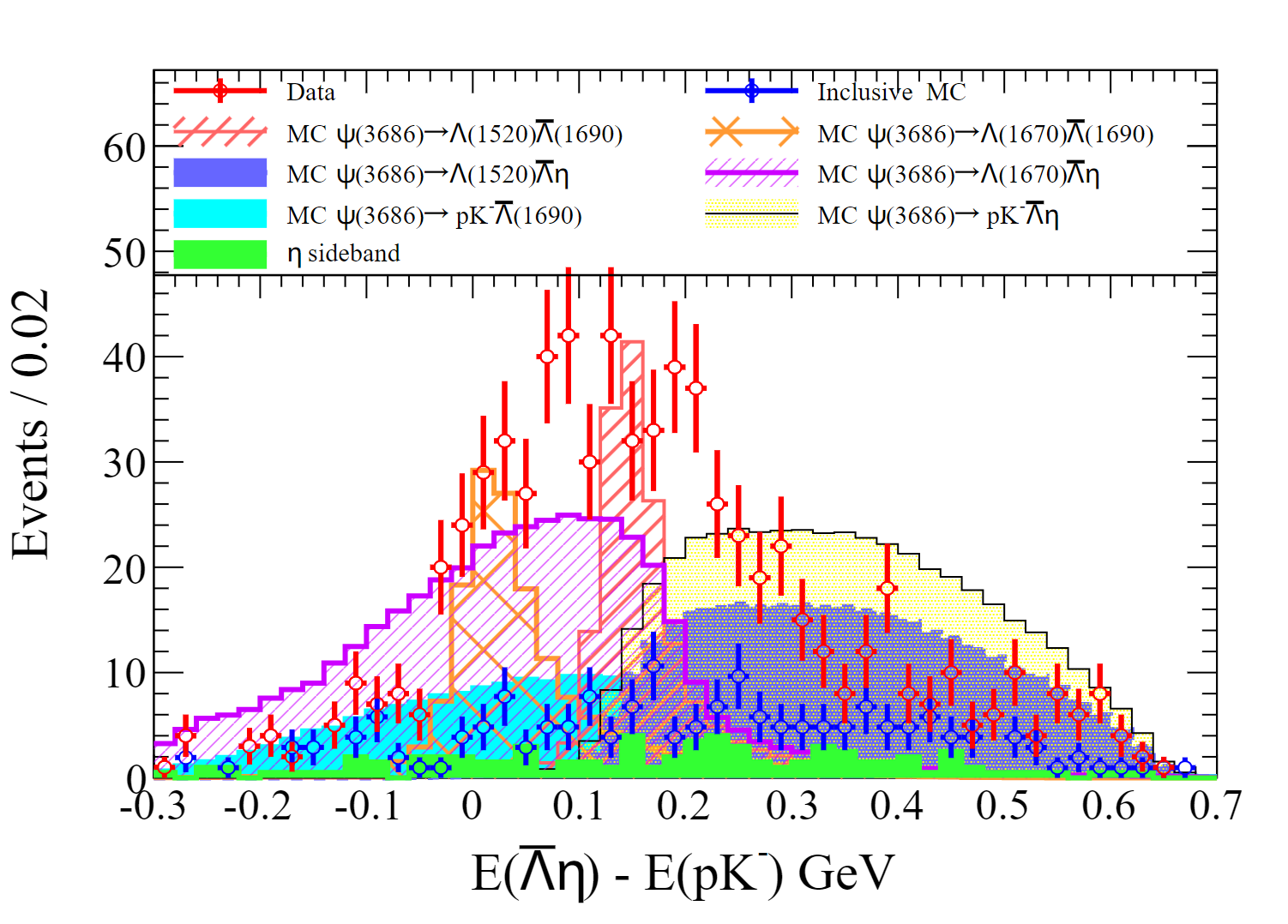 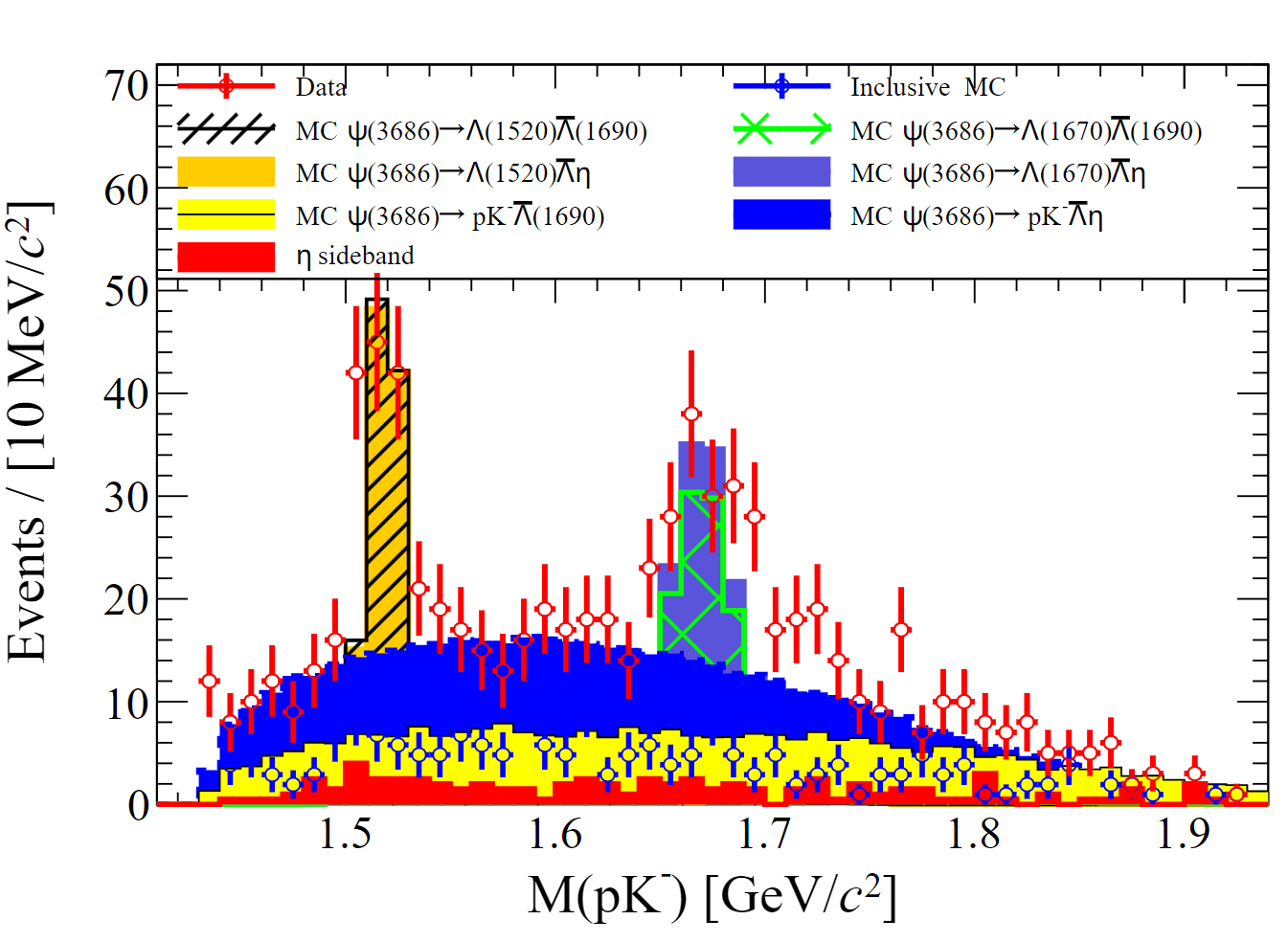 Signal yields extraction
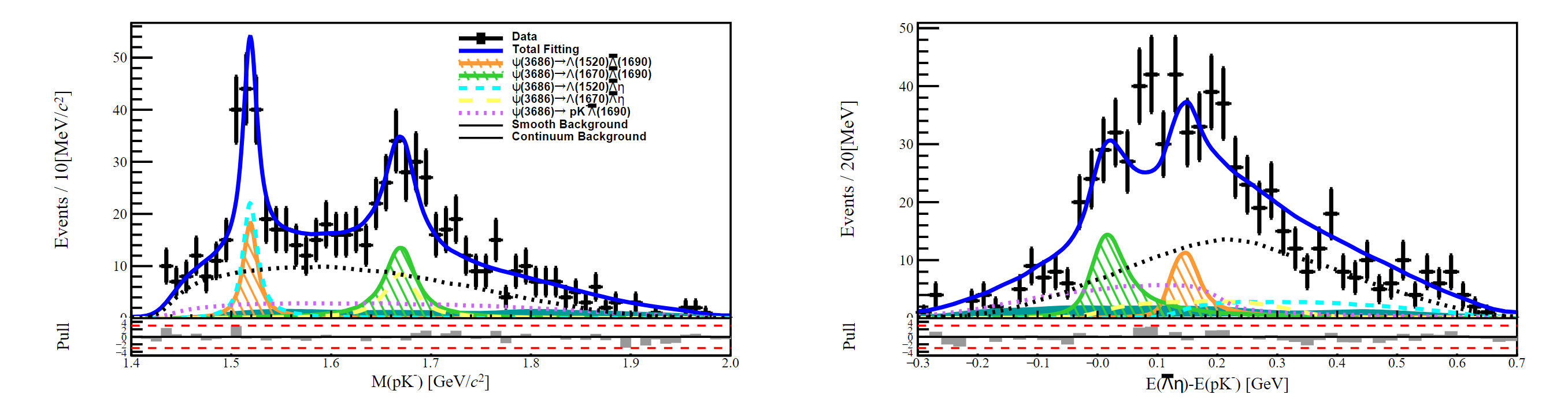 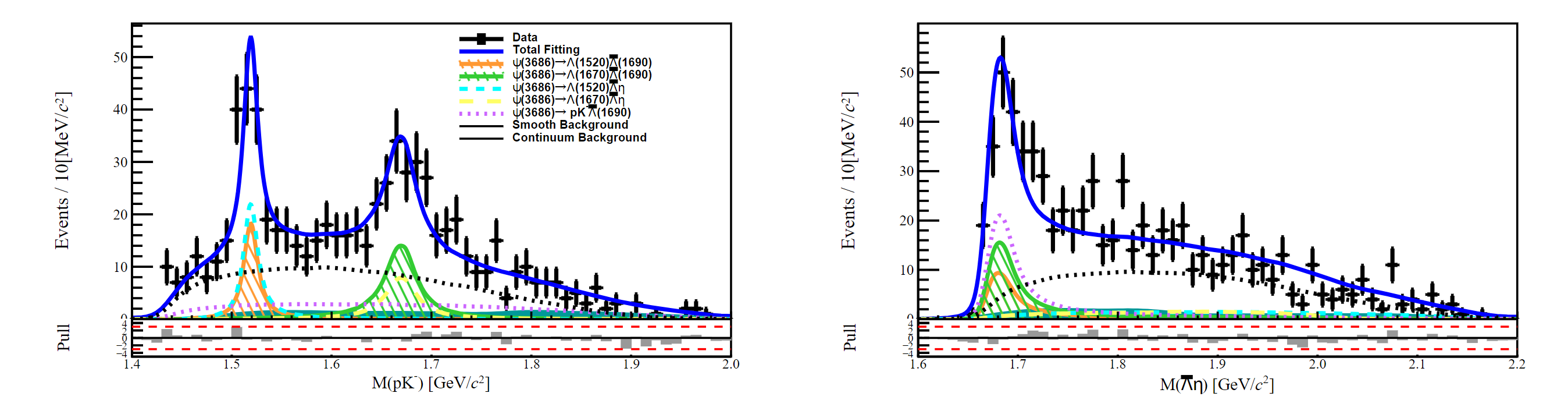 Signal yields extraction
Partial Wave Analysis
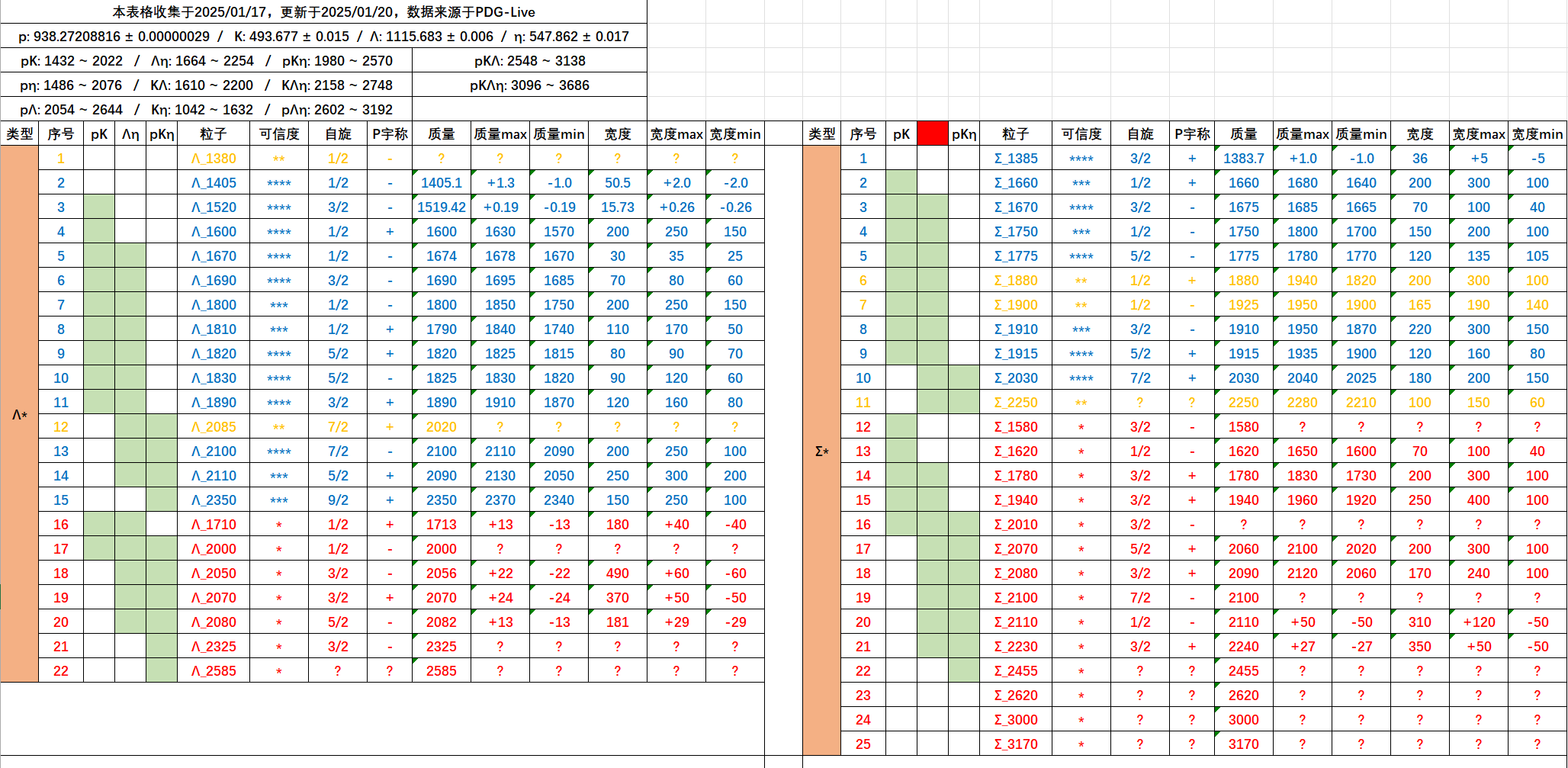 Partial Wave Analysis
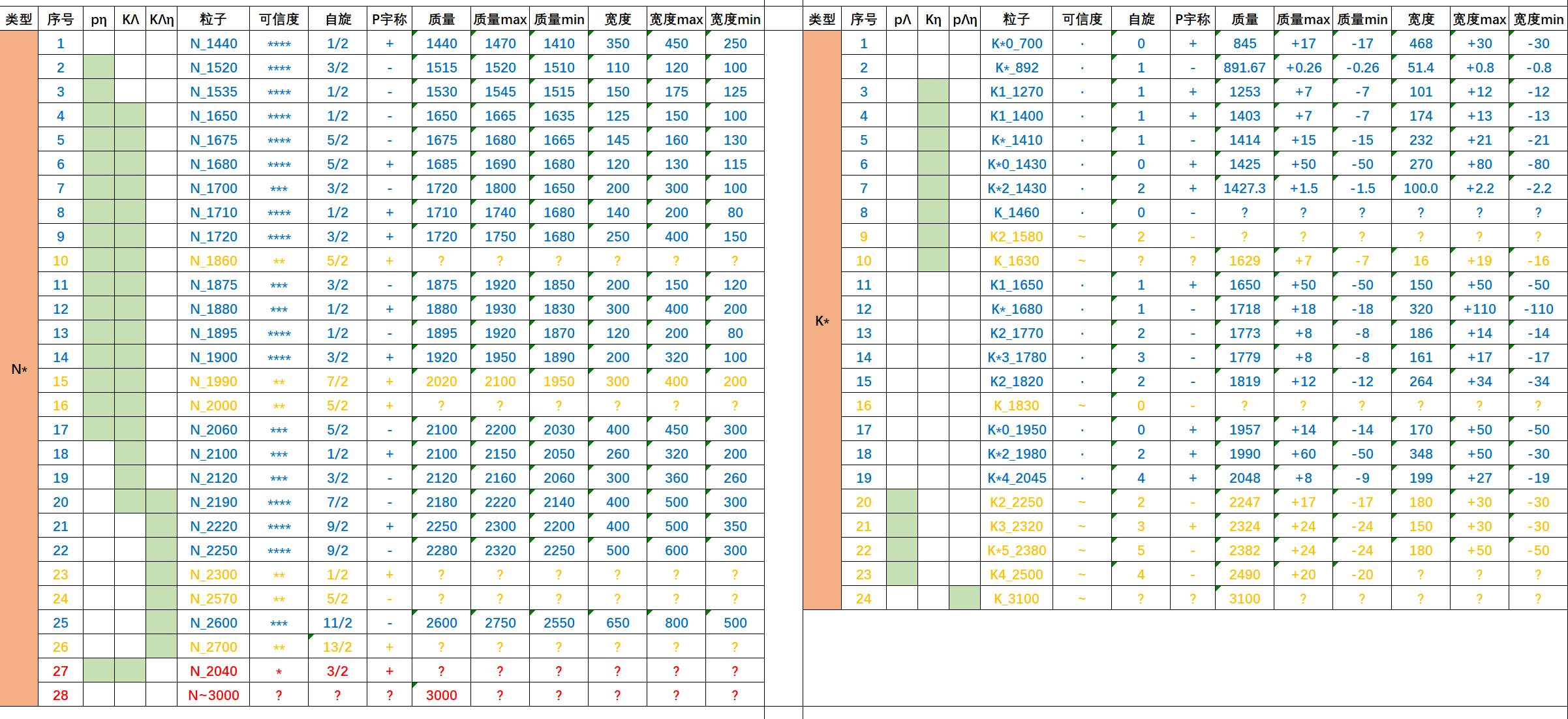 Partial Wave Analysis ( i )
pK : Λ_1520 , Λ_1670
Data: 1450 events
Λη : Λ_1670 , Λ_1690, Λ_1800
Background: 
    inclusive MC (321 events, weight: 0.9874)
   + QED3773 (804 events, weight: 0.200)
   ≈ 478 events
pΛ : no states > 5σ
pη : no states > 5σ
KΛ : N_1880
Kη : no states > 5σ
Background from inclusive MC ( i )
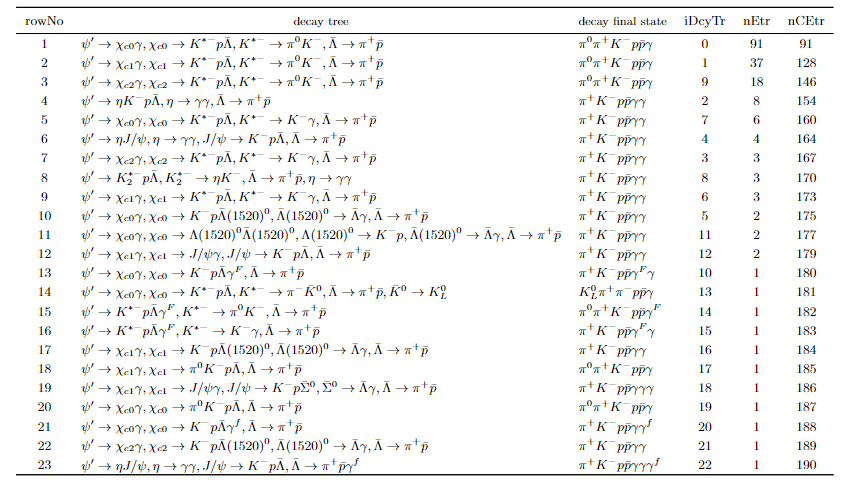 Partial Wave Analysis ( i )
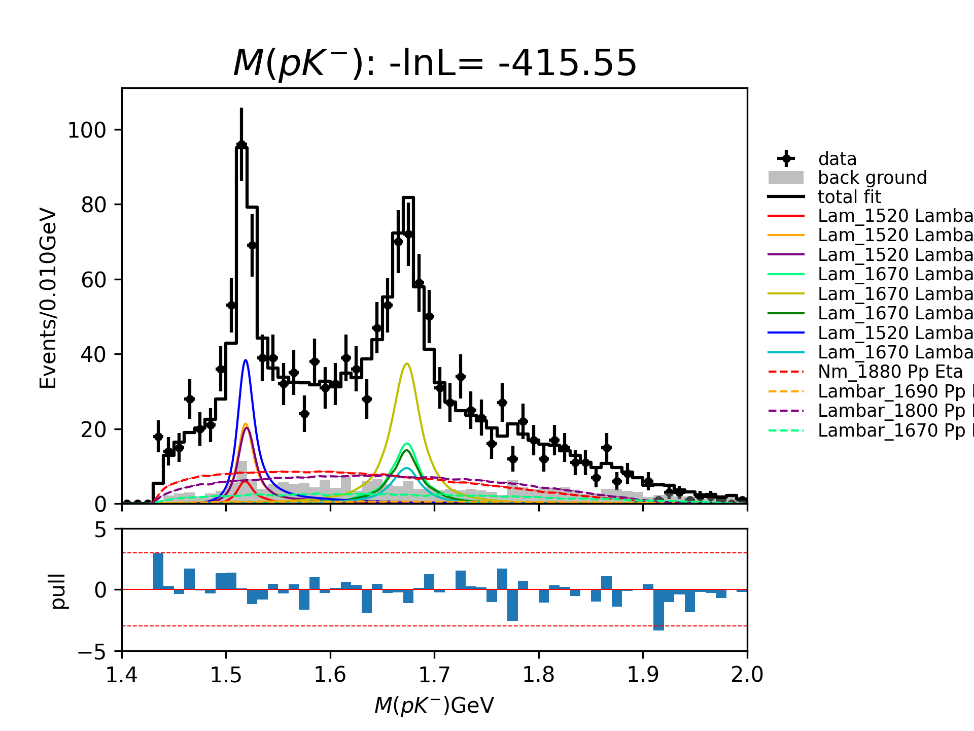 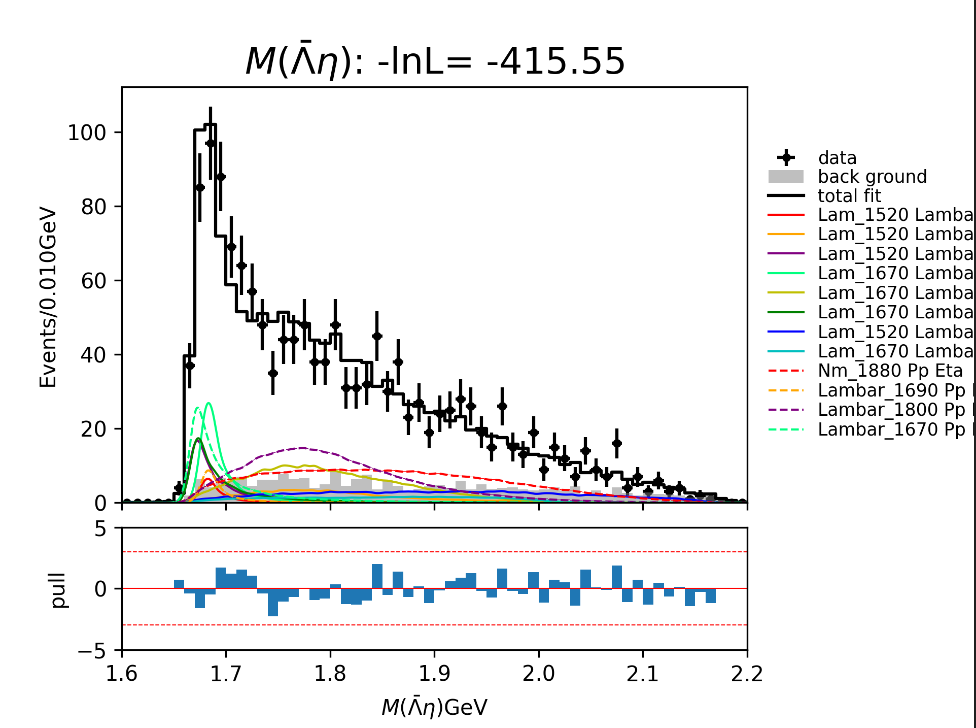 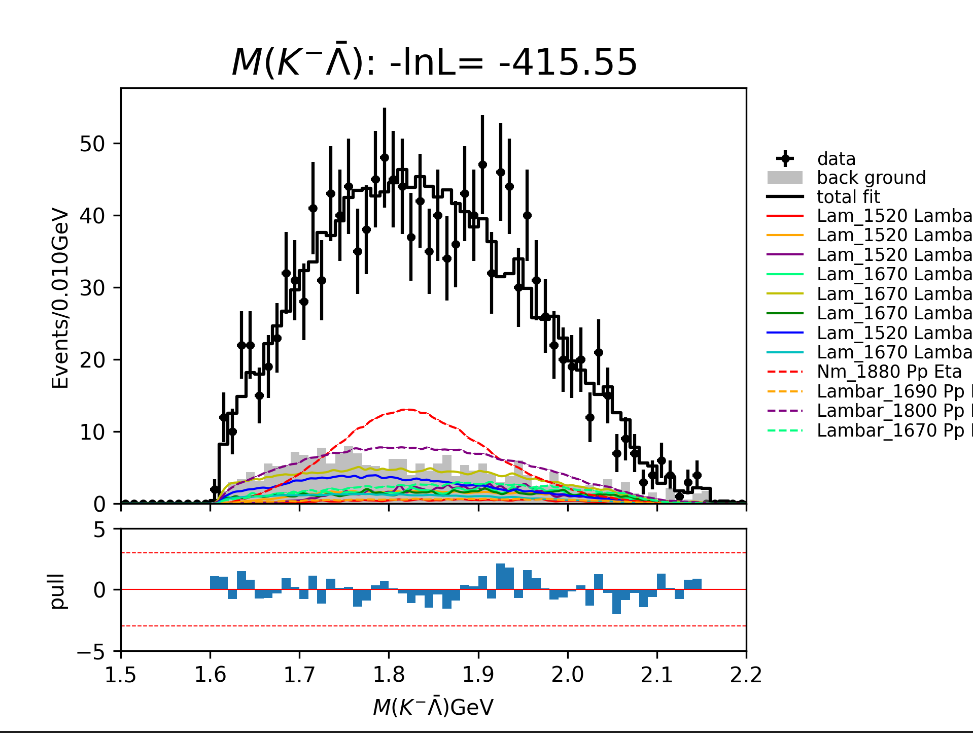 Λ_1520
Λ_1670
Λ_1670 : 8.61 σ
Λ_1690
Λ_1800 : 22.34 σ
N_1880 :  6.41 σ
Partial Wave Analysis ( i )
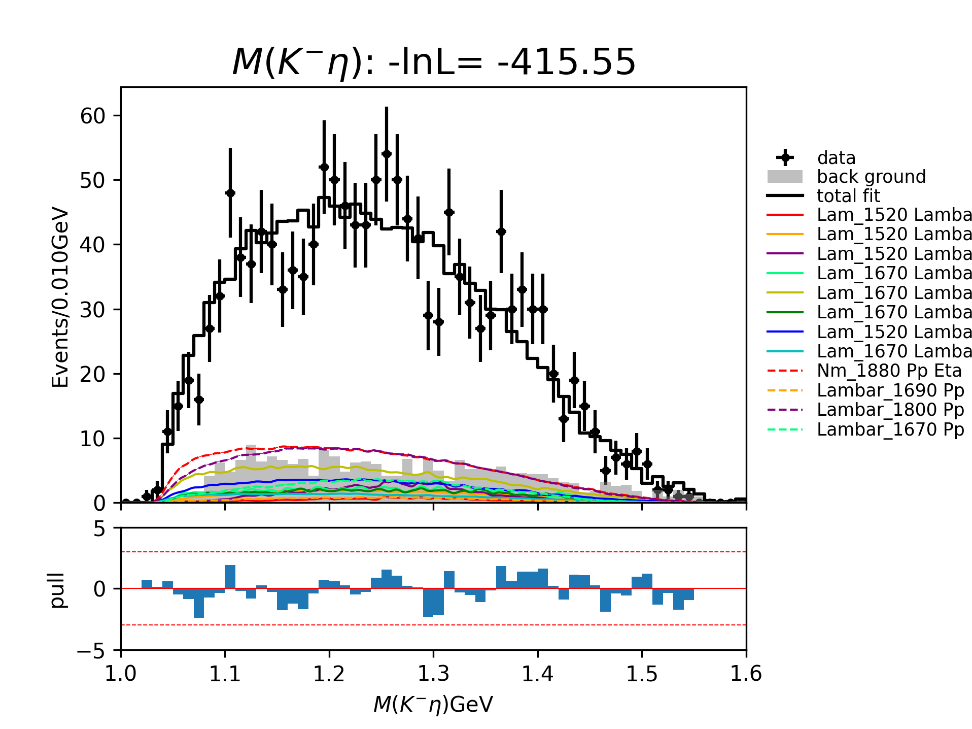 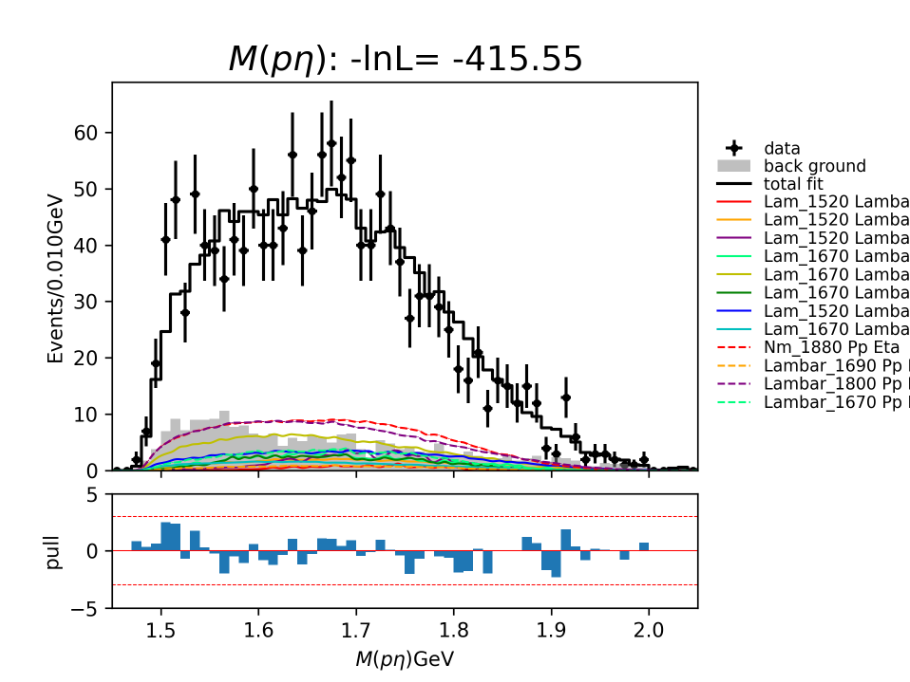 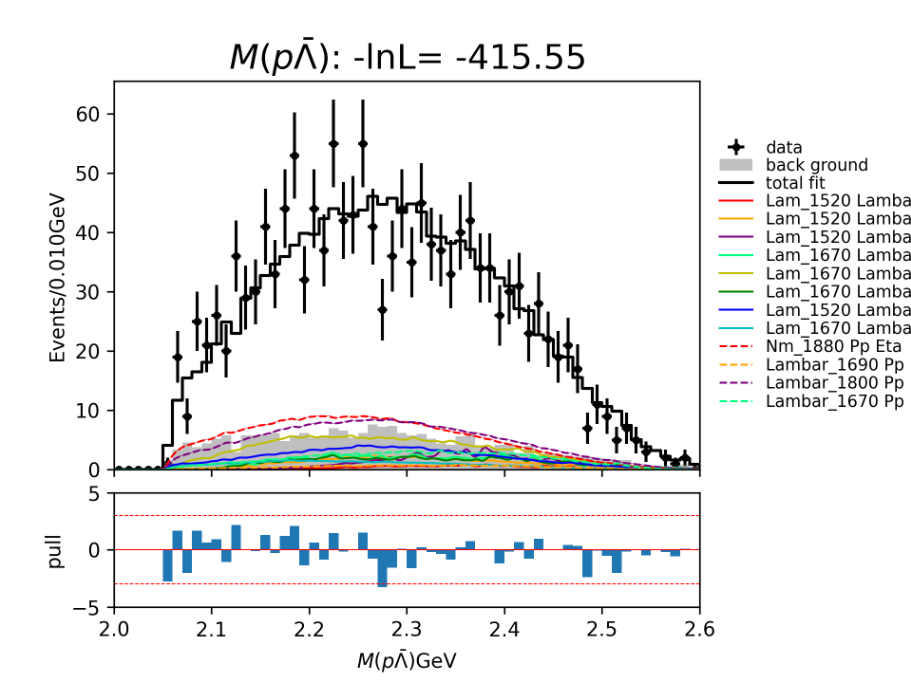 no states > 5σ
Partial Wave Analysis ( i )
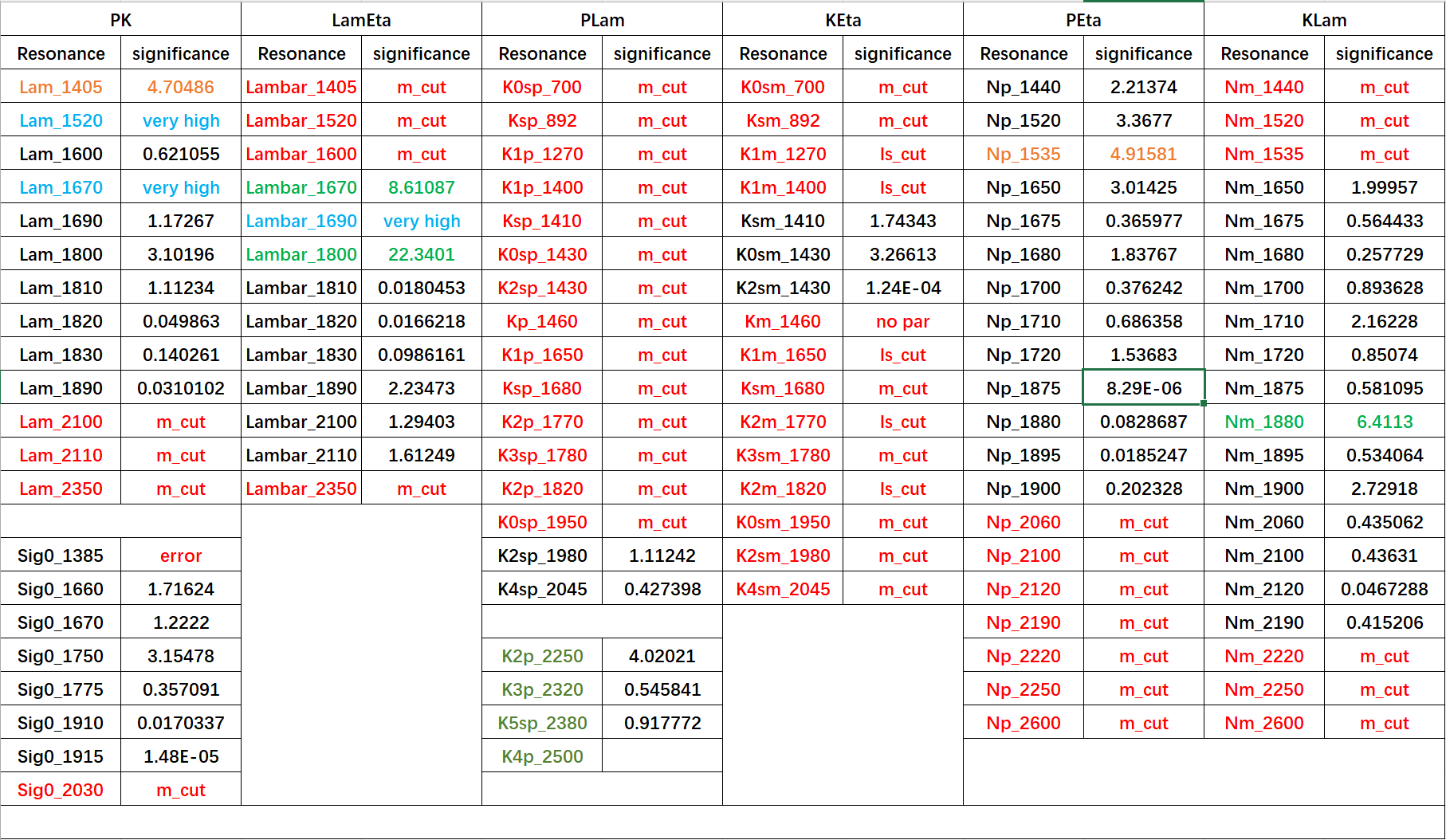 Toy MC from PWA ( i )
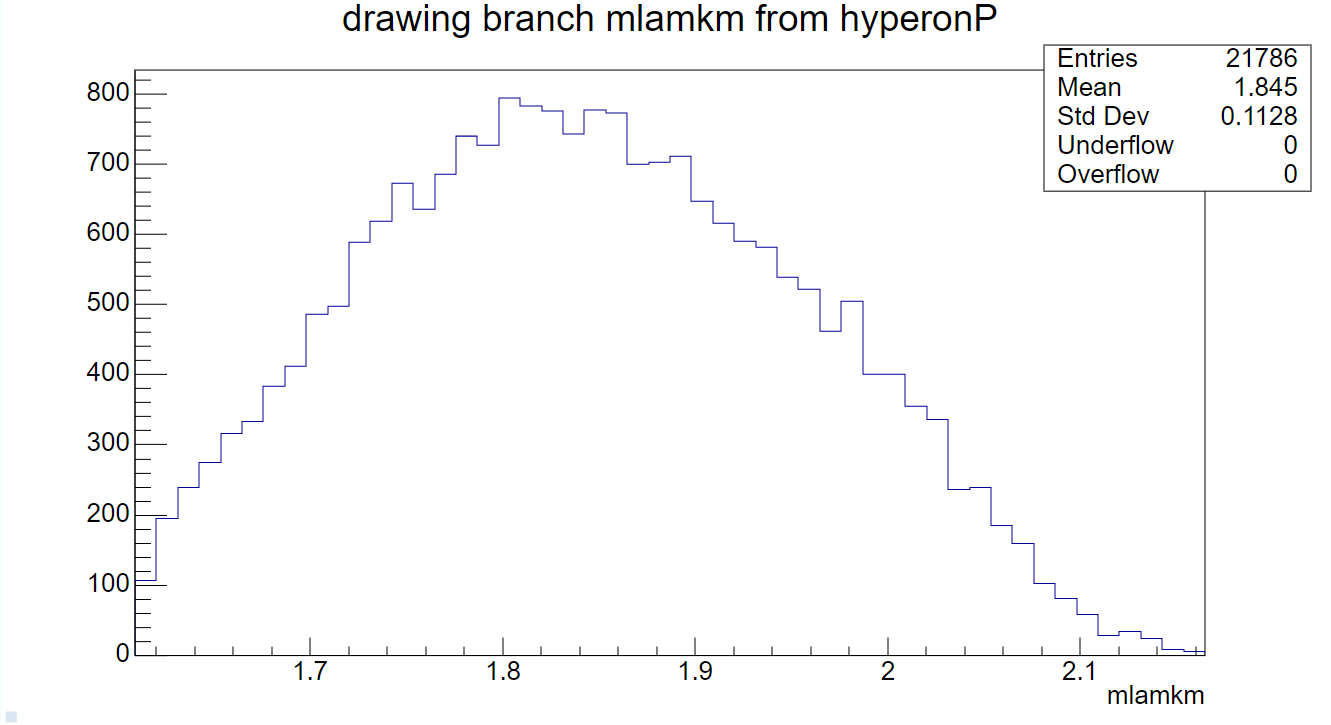 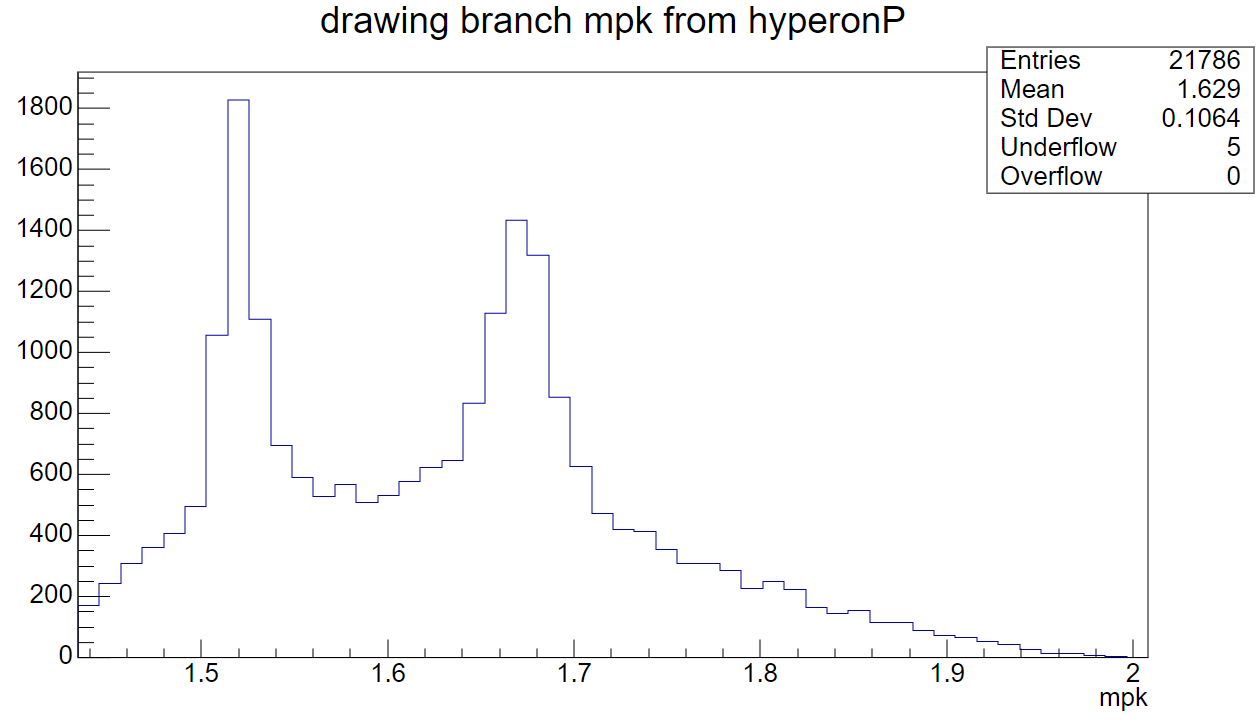 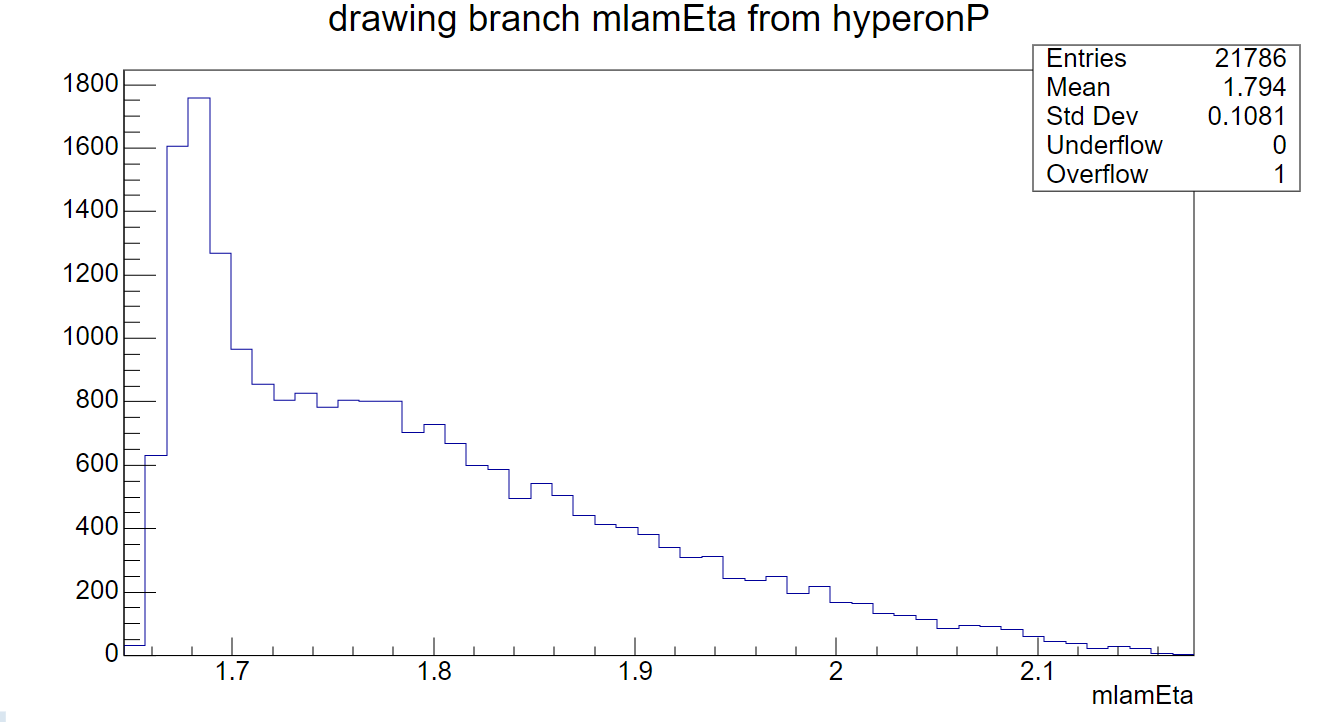 Background from inclusive MC ( ii )
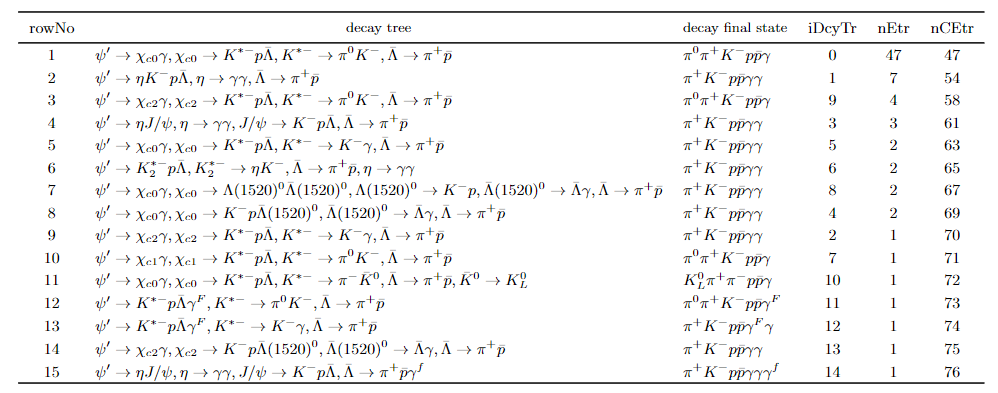 Partial Wave Analysis ( ii )
pK : Λ_1520 , Λ_1670
Data: 1062 events
Λη : Λ_1670 , Λ_1690, Λ_1800
Background: 
    inclusive MC (107 events, weight: 0.9687)
   + QED3773 (624 events, weight: 0.200)
   ≈ 228 events
pΛ : no states > 5σ
pη : no states > 5σ → N_1535
KΛ : N_1880 → no states > 5σ
Kη : no states > 5σ
Partial Wave Analysis ( ii )
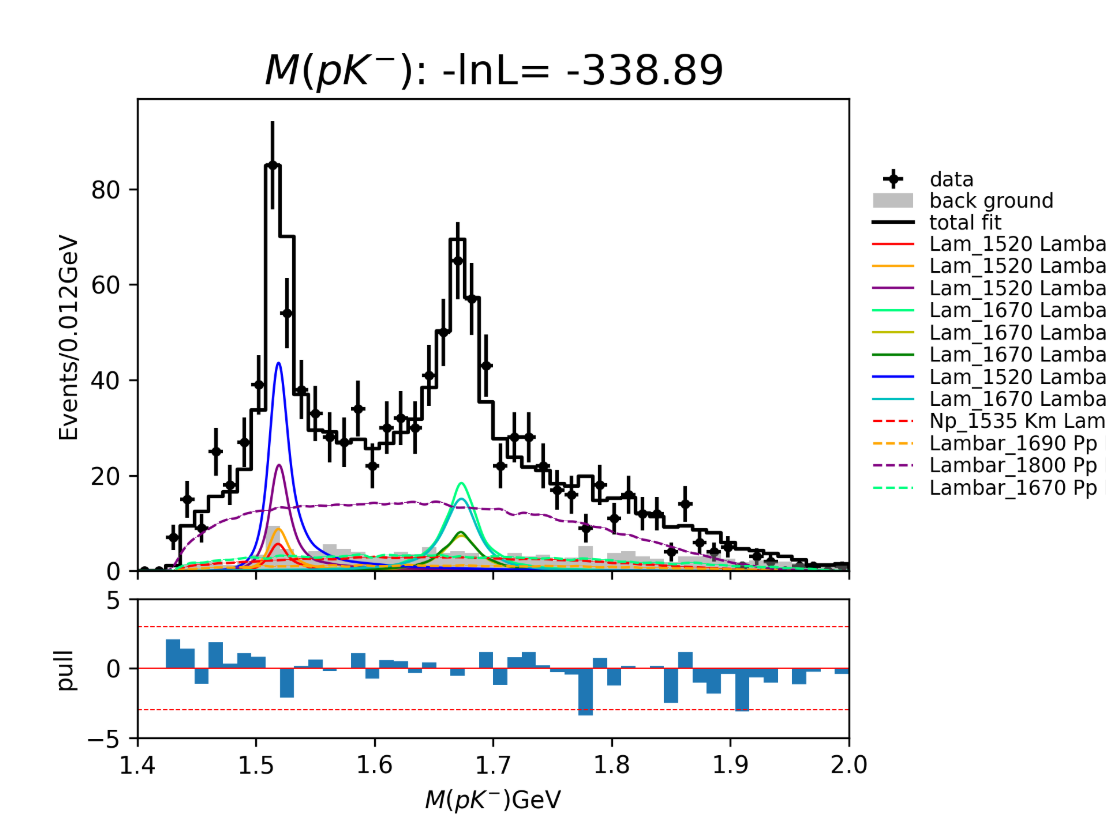 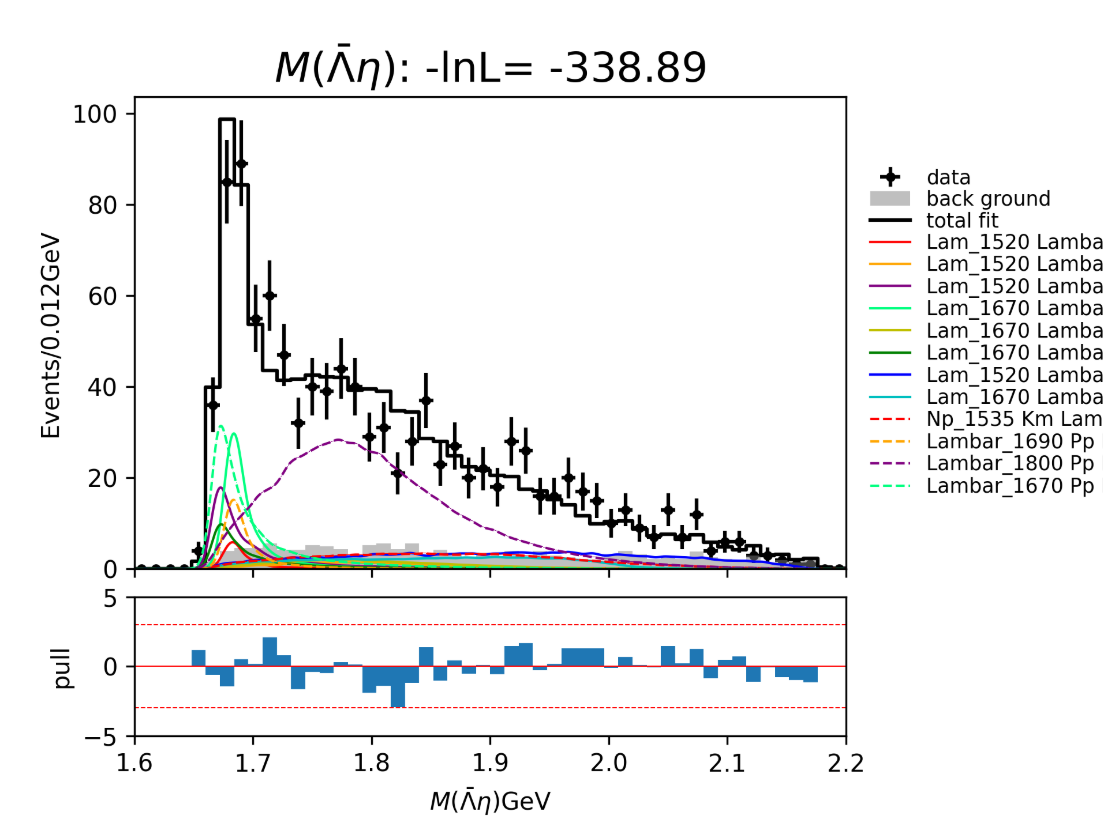 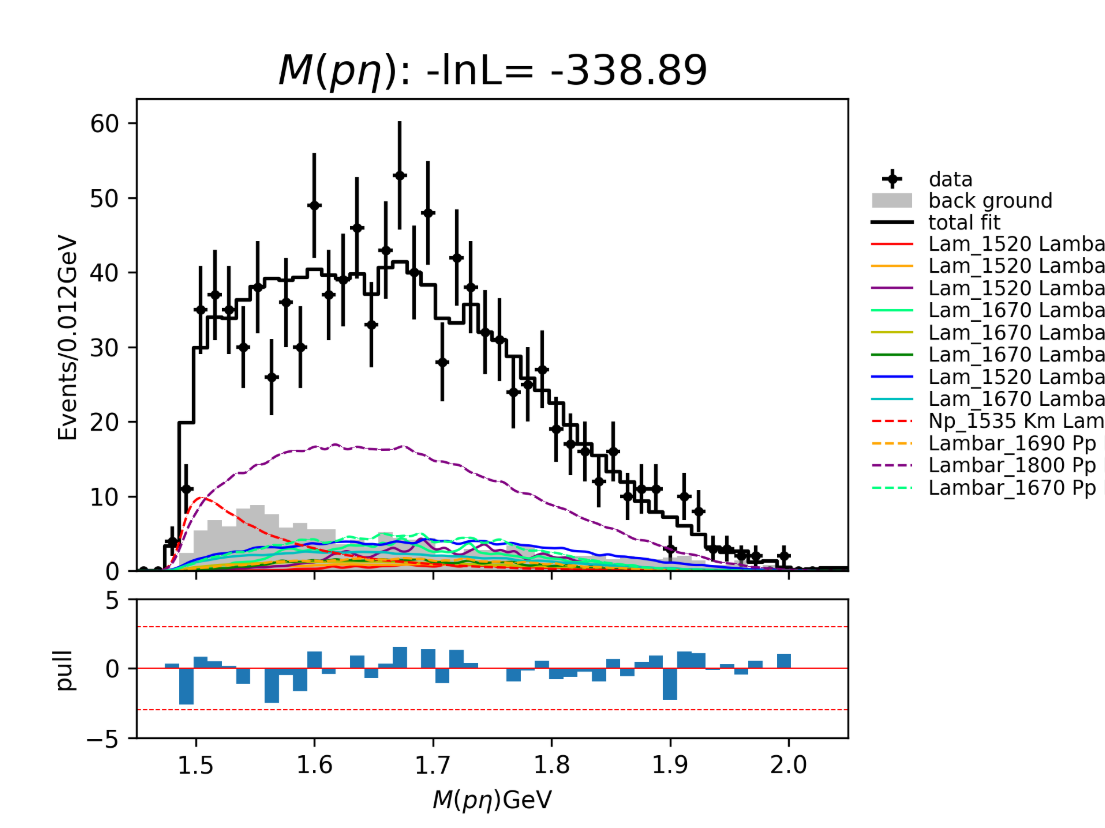 Λ_1520
Λ_1670
Λ_1670 : 6.87 σ
Λ_1690
Λ_1800 : 19.72 σ
N_1535 :  5.15 σ
Partial Wave Analysis ( ii )
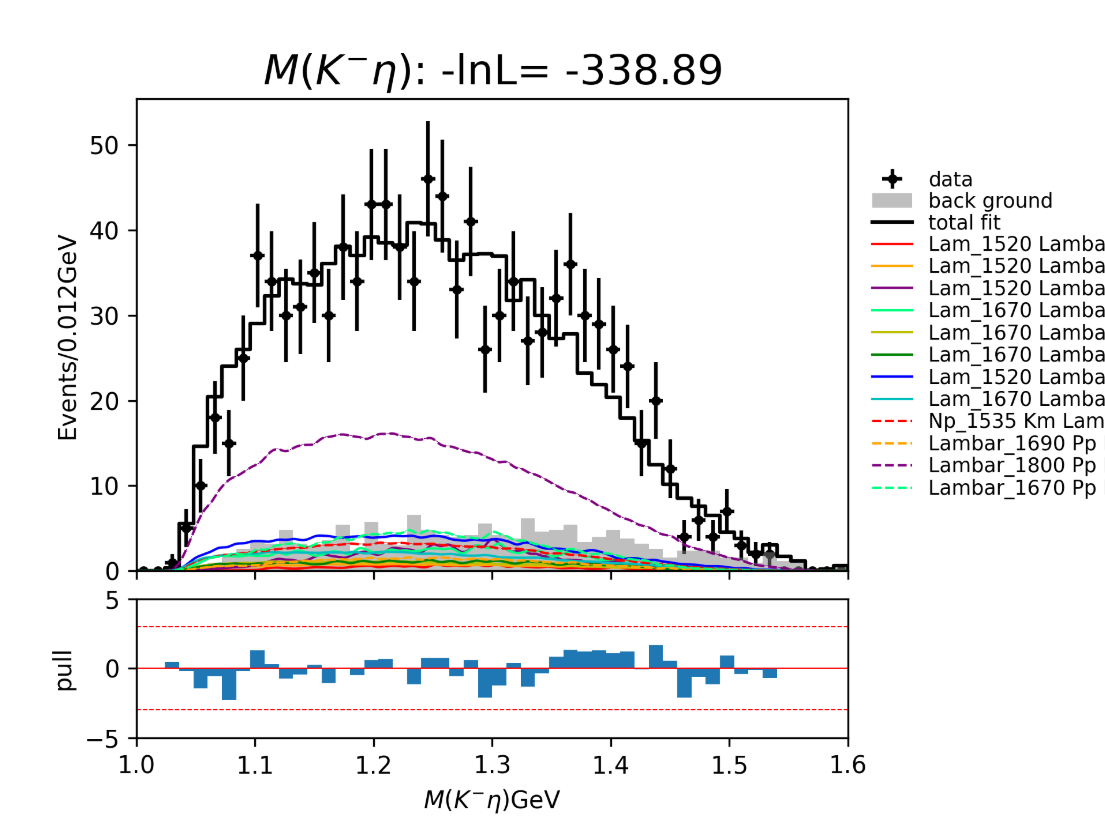 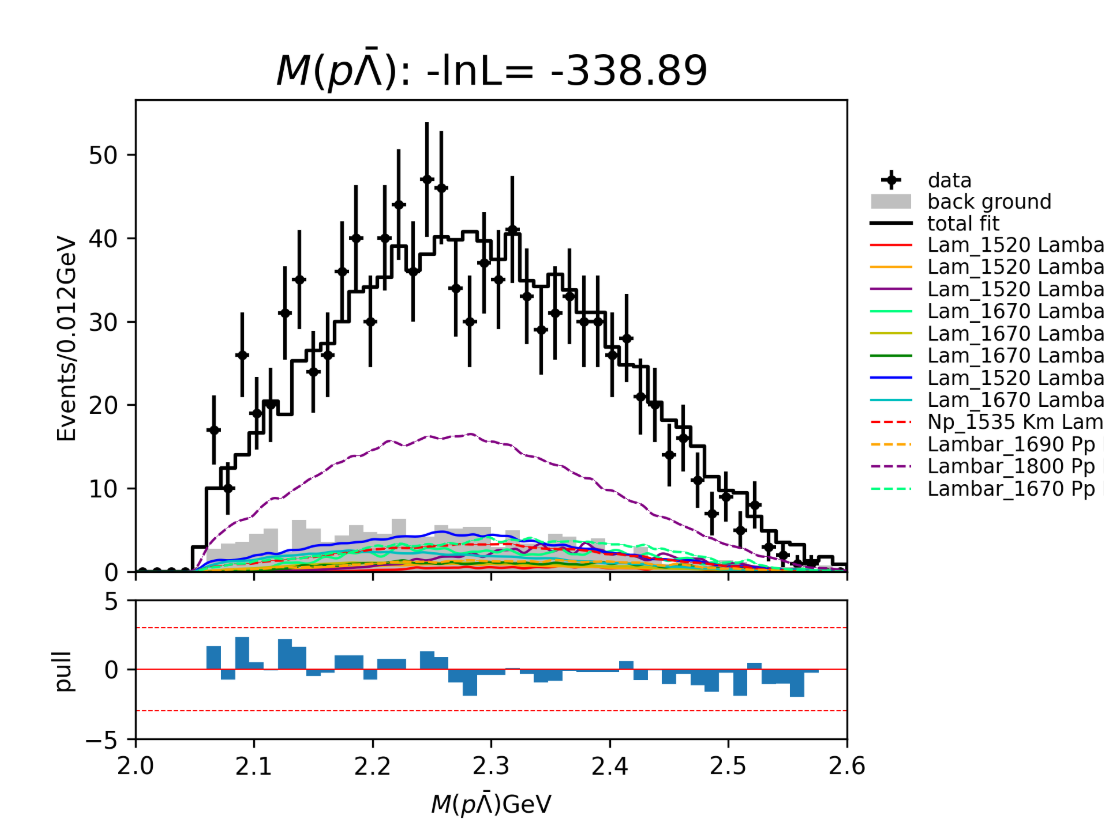 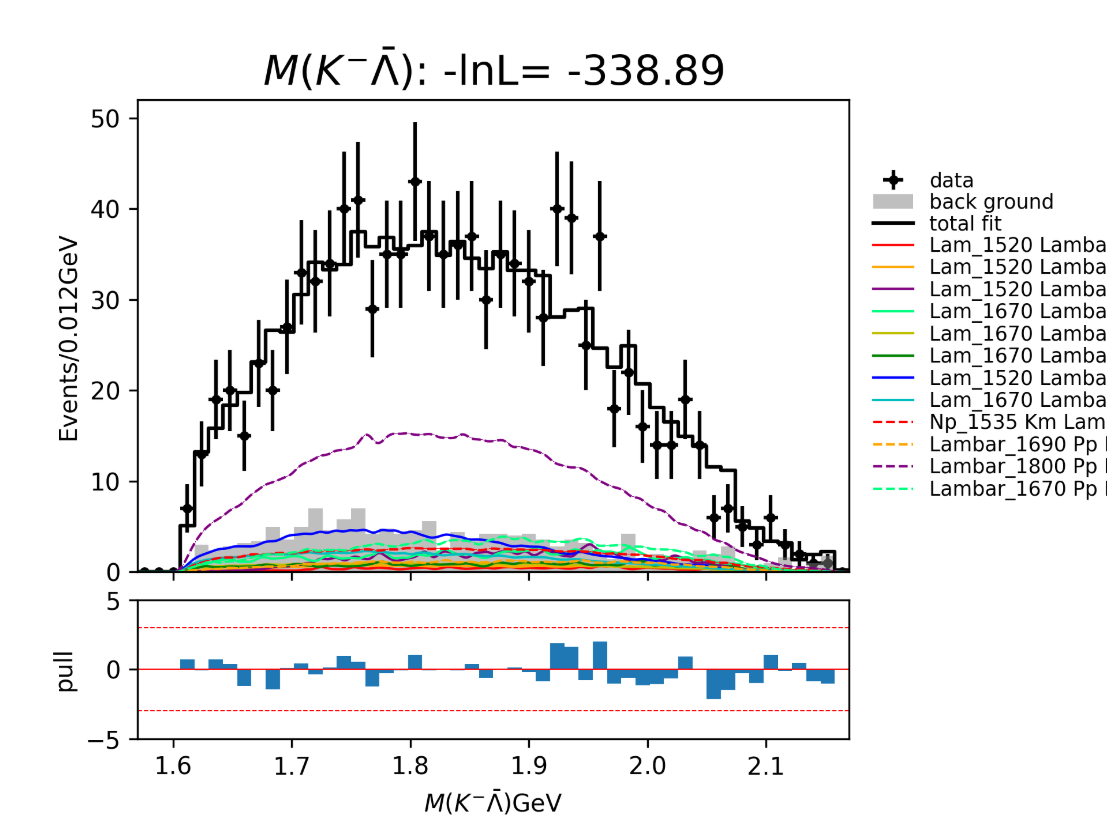 no states > 5σ
Background from inclusive MC ( i )
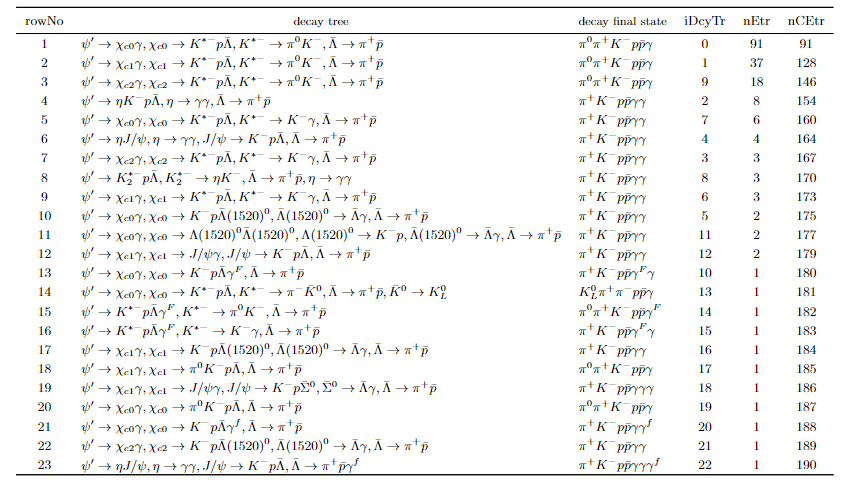 Background from inclusive MC ( ii )
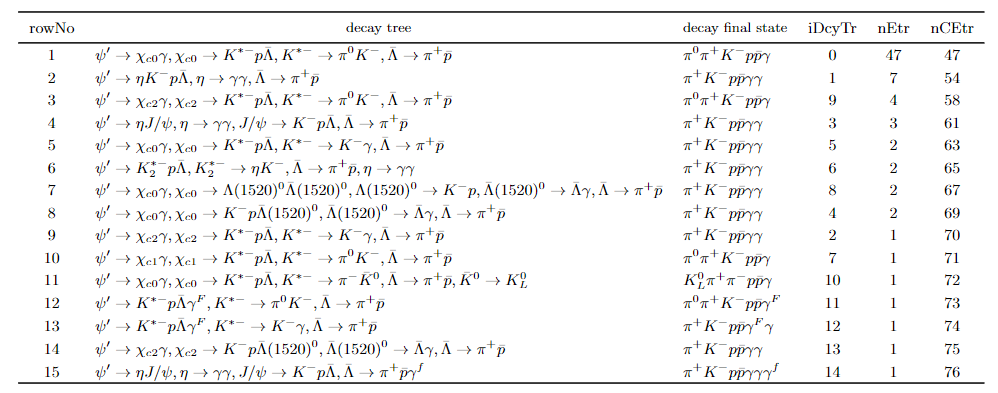 Background from inclusive MC ( iii )
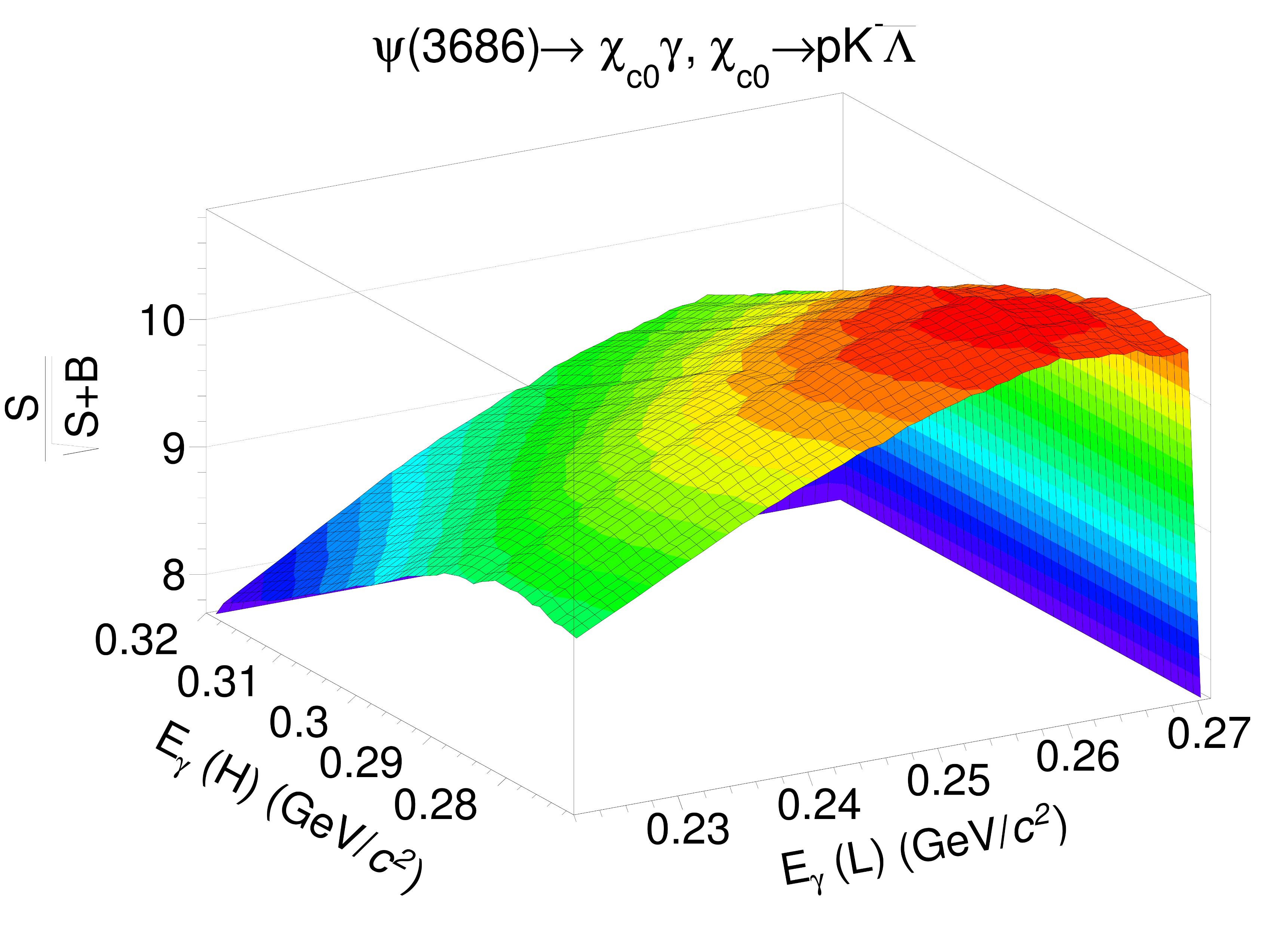 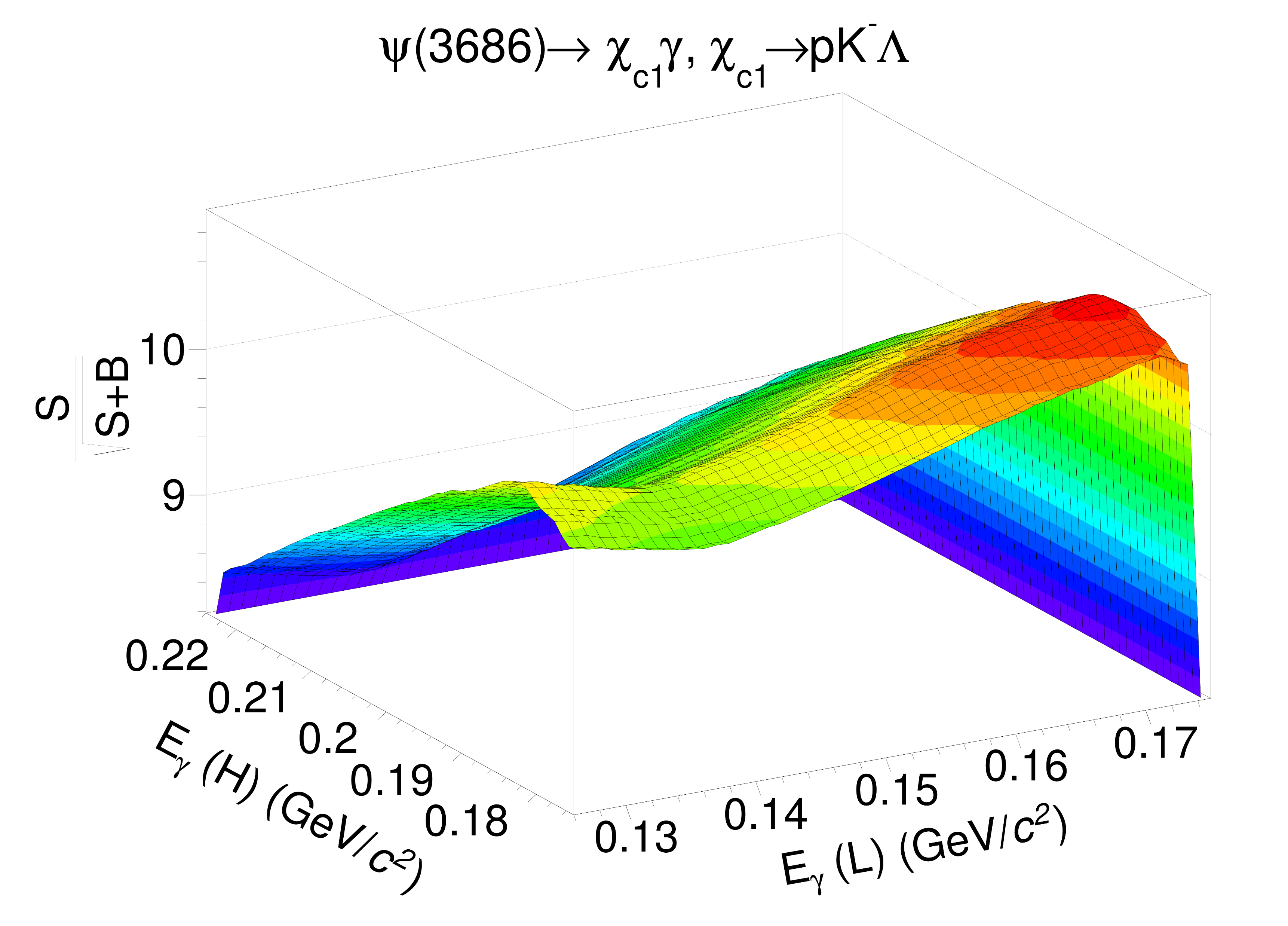 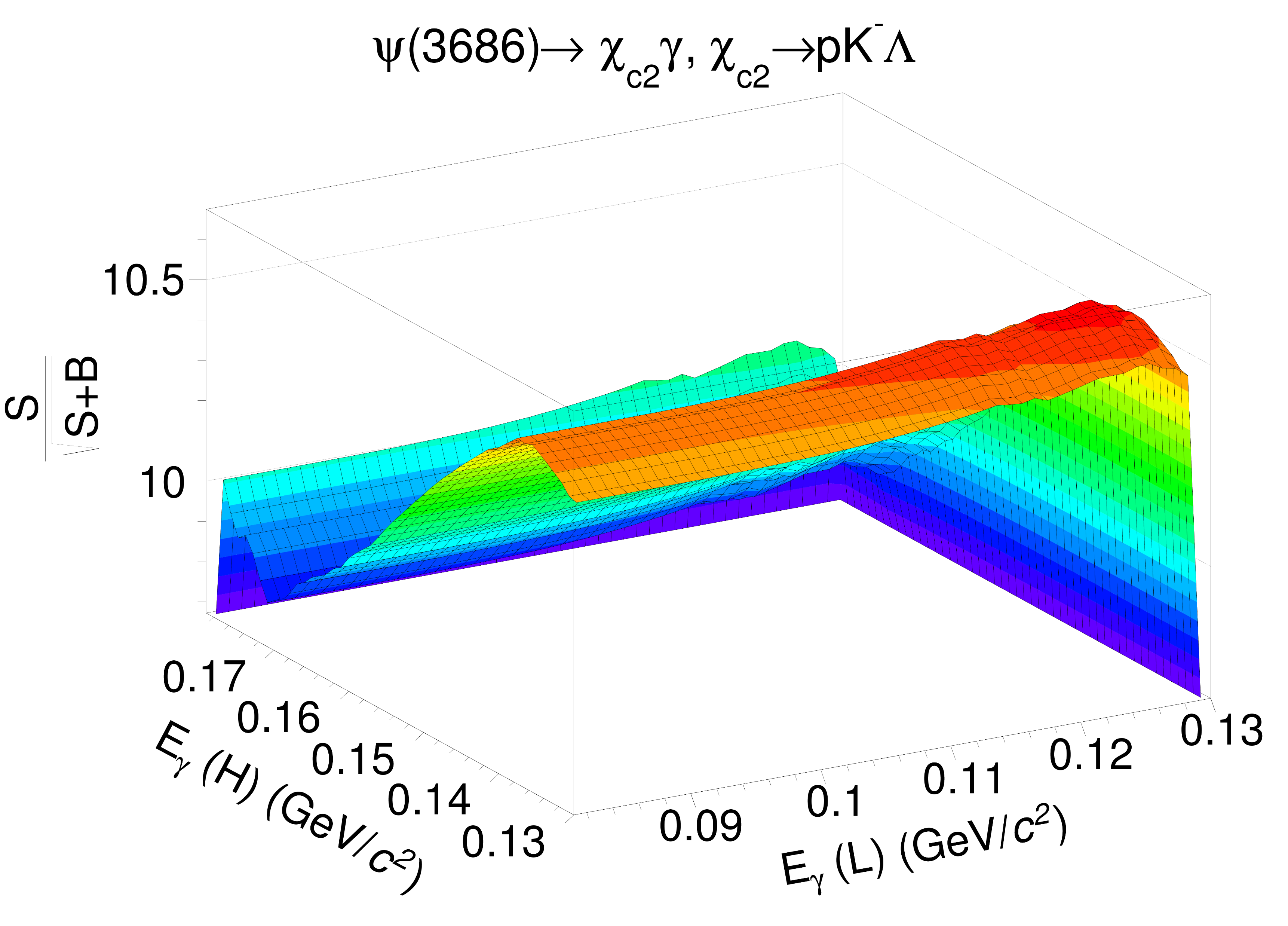 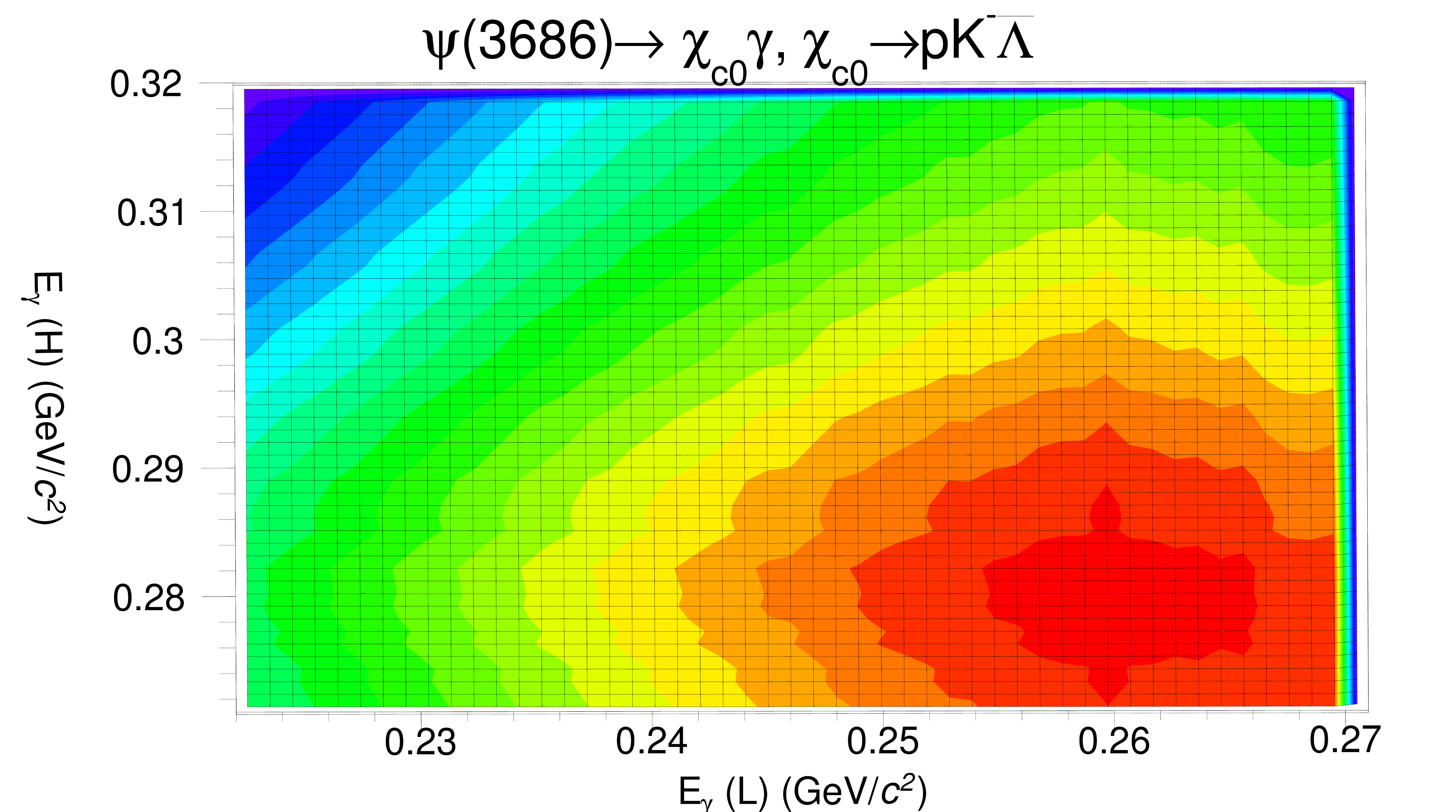 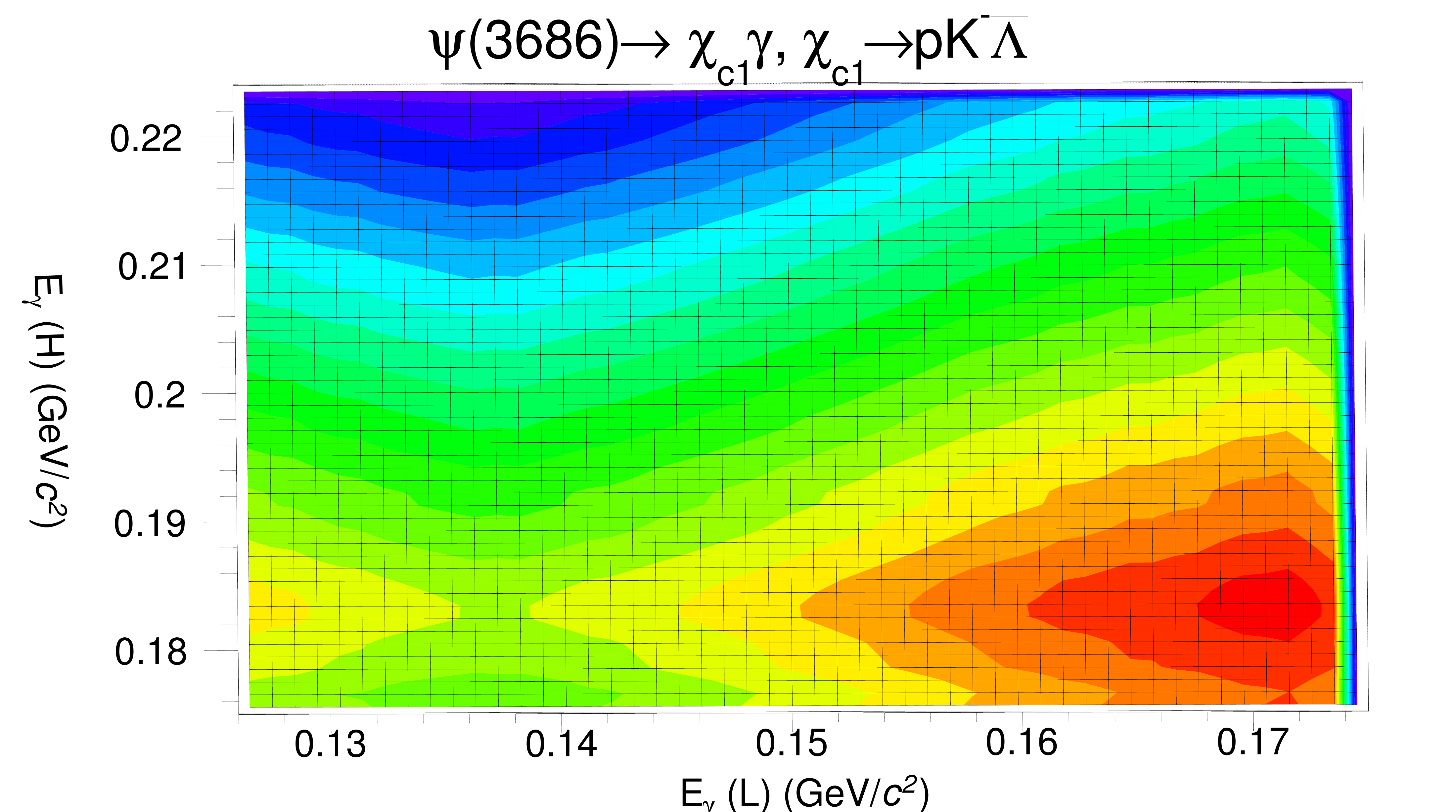 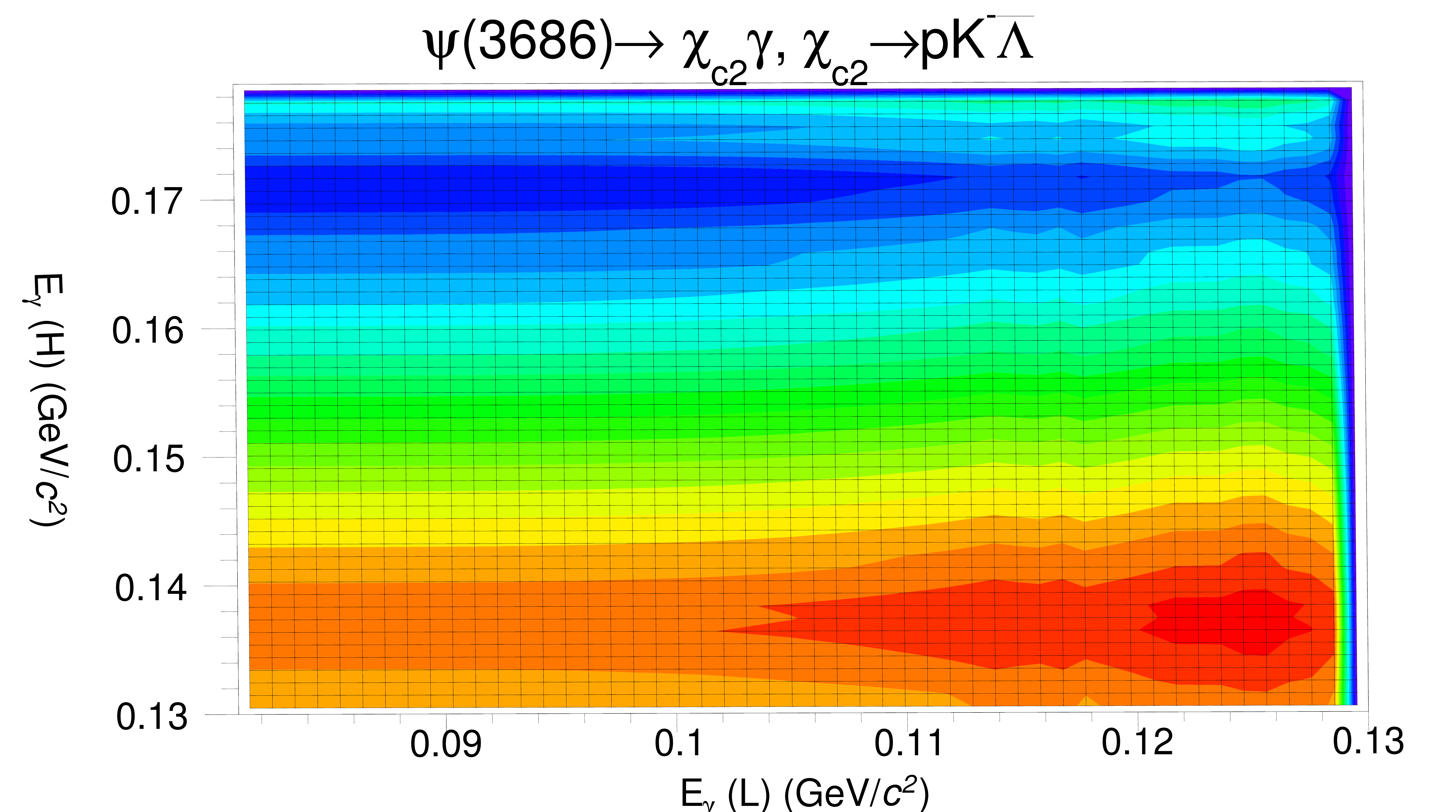 Background from inclusive MC ( iii )
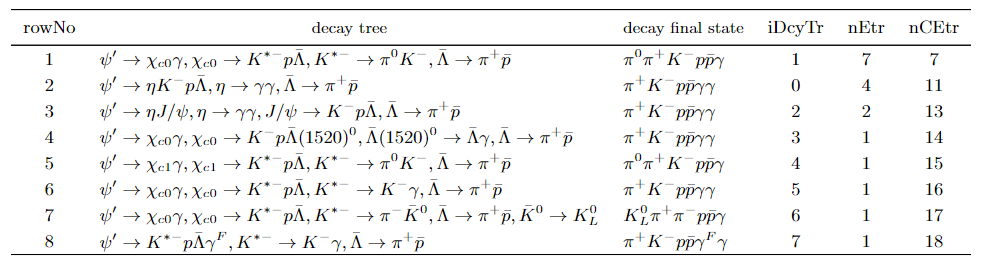 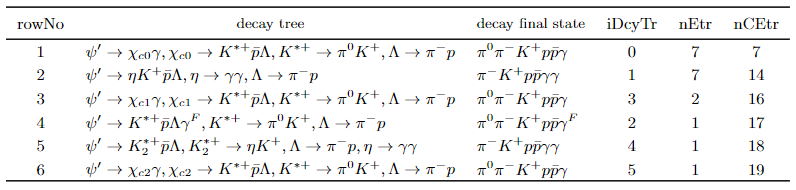 Datasets (iii)
Data: 743 events
	Background: 
    		inclusive MC (23 events, weight: 0.9687)
   		+ QED3773 (439 events, weight: 0.200)
   		≈ 110 events
	Background level: 14.8%

	QED3650: 10 events, weight: 8.377, ≈ 84 events
QED3773 puzzle (i)
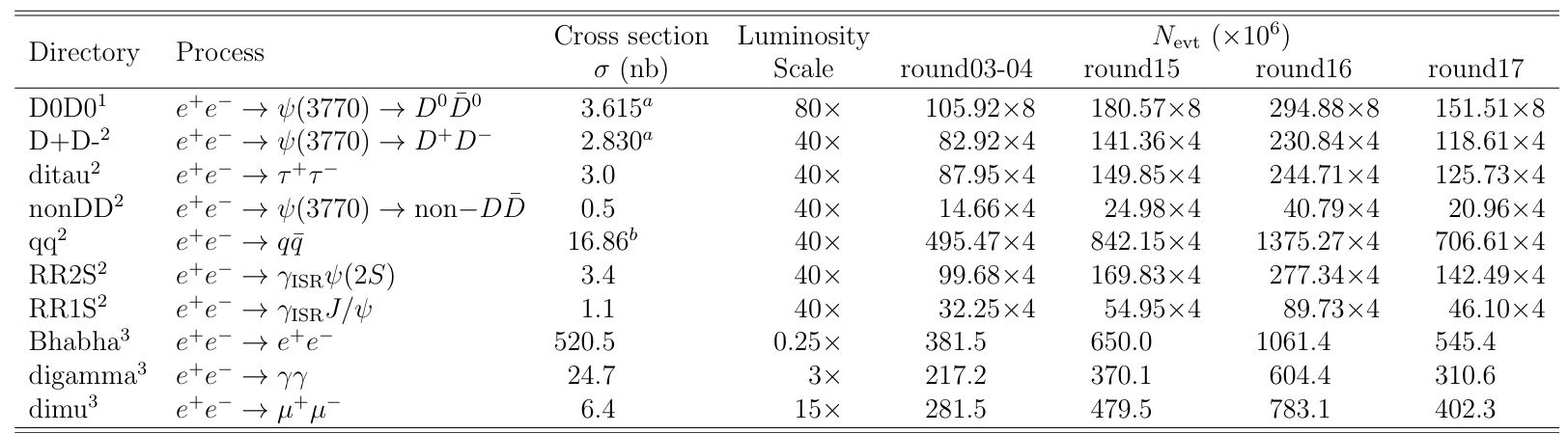 Weight: 0.1
QED3773:
	data: 439 events
	inclusive MC: 5868 events × 0.1 ≈ 587 events
	data < inclusive MC ?
	There may be a wrong with normalization, I will correct it, but it may not affect enough.
QED3773 puzzle (i)
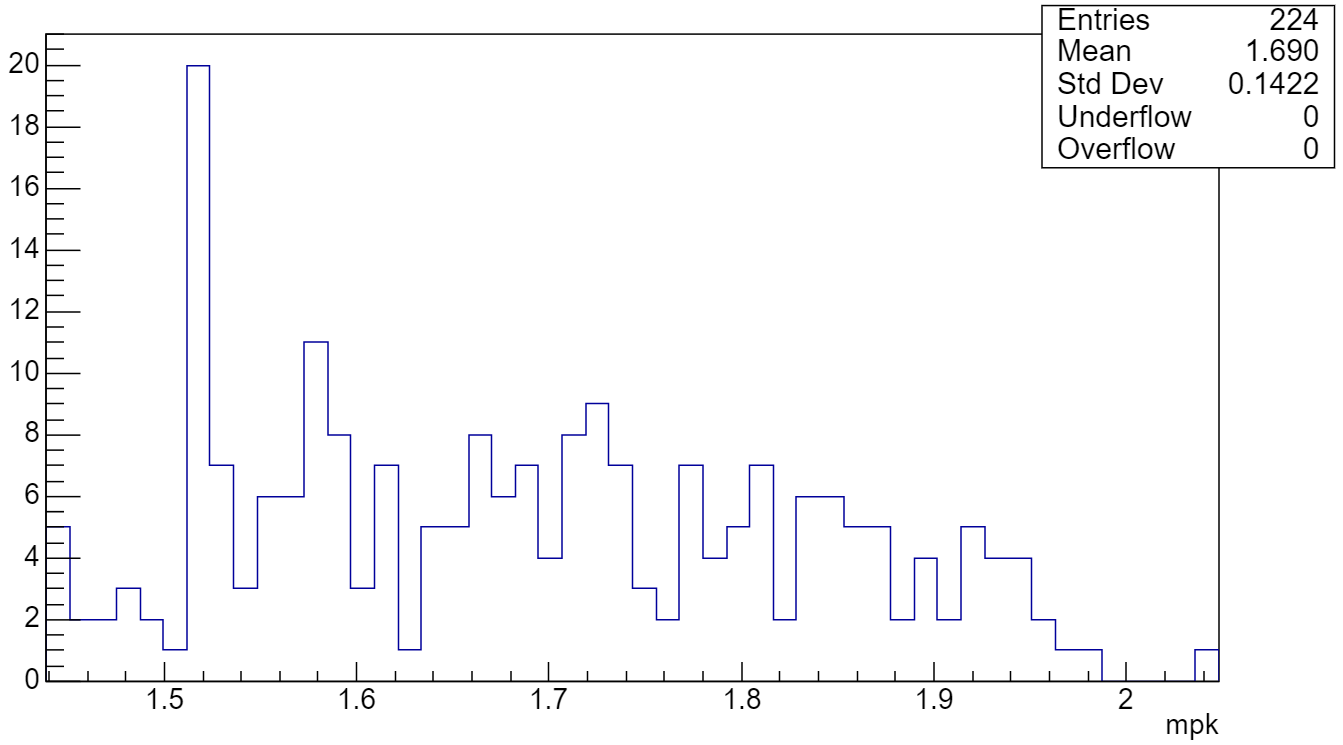 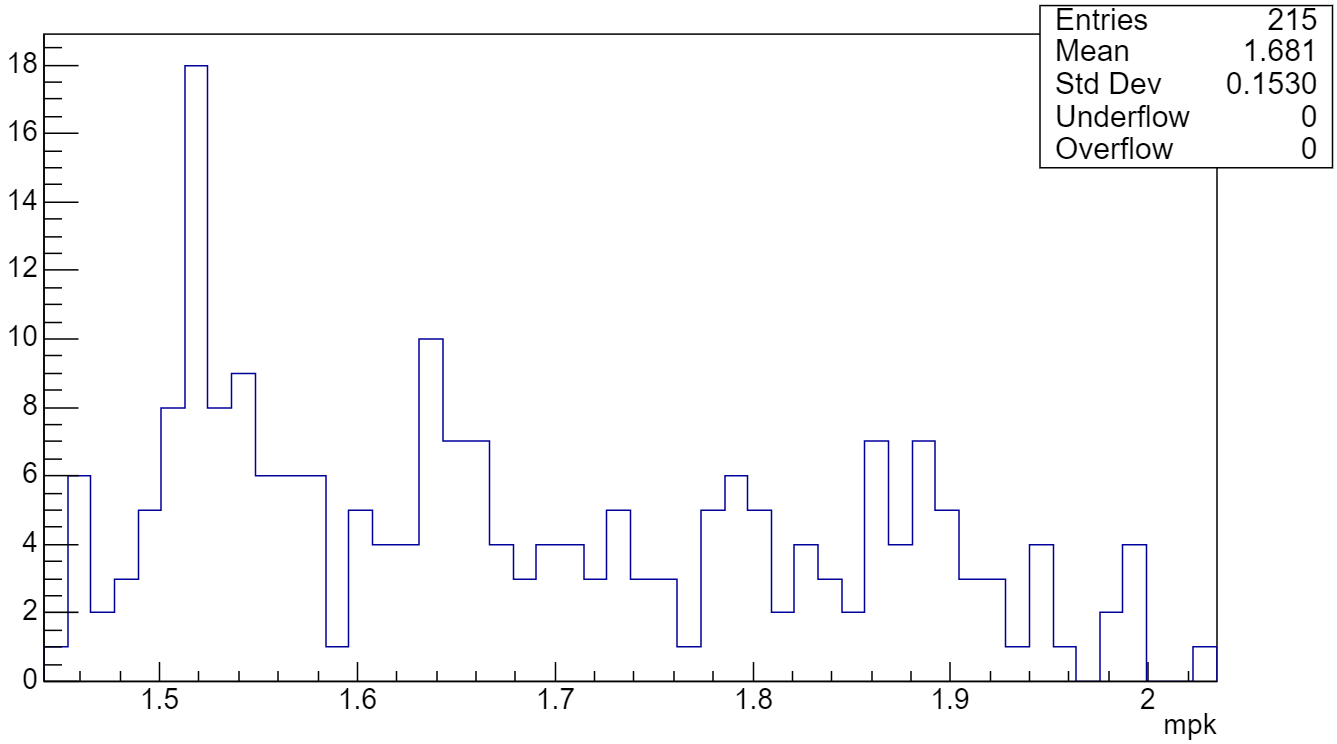 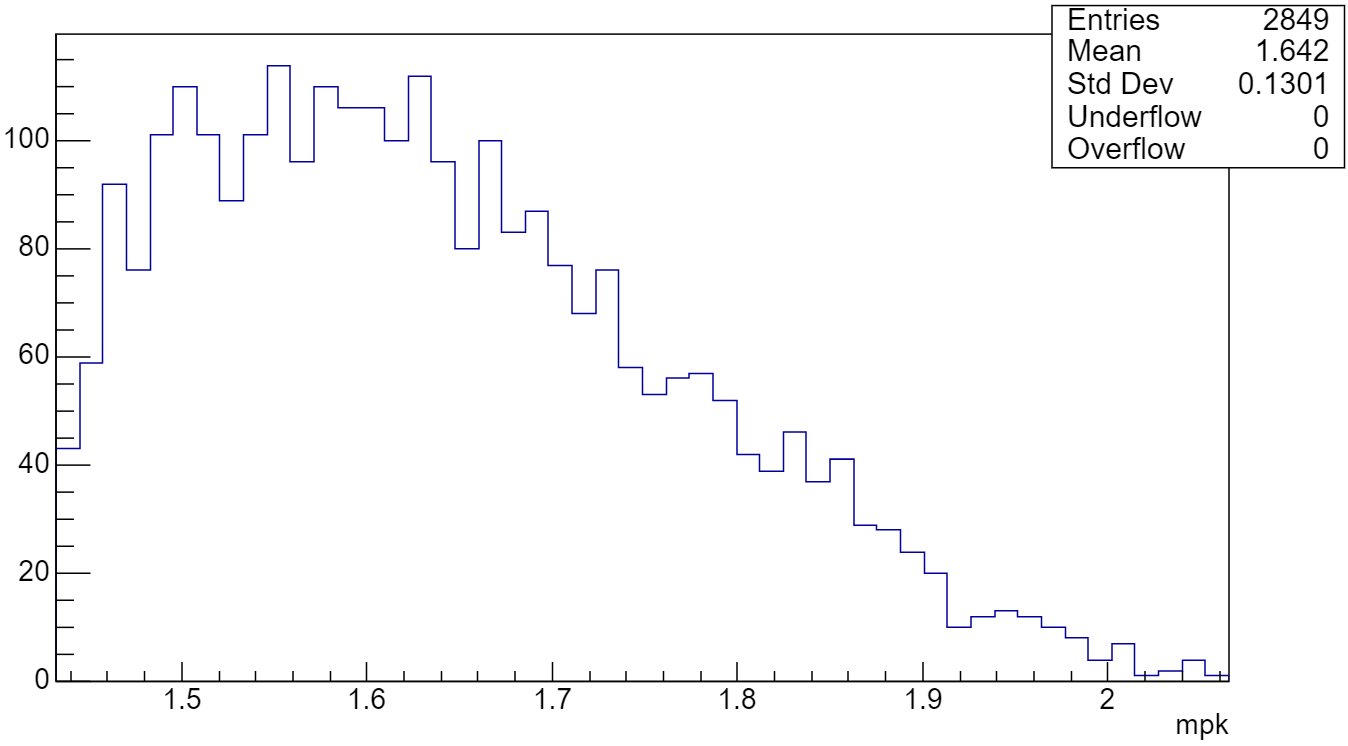 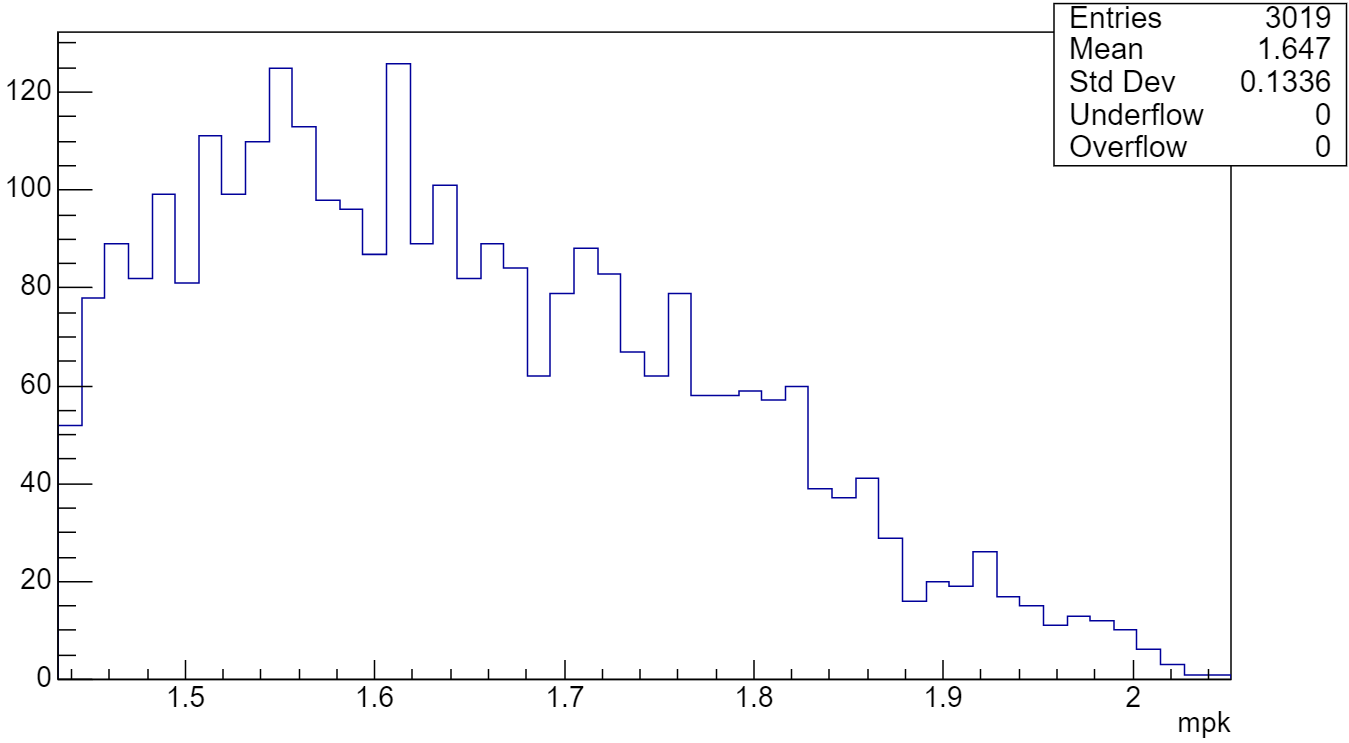 QED background
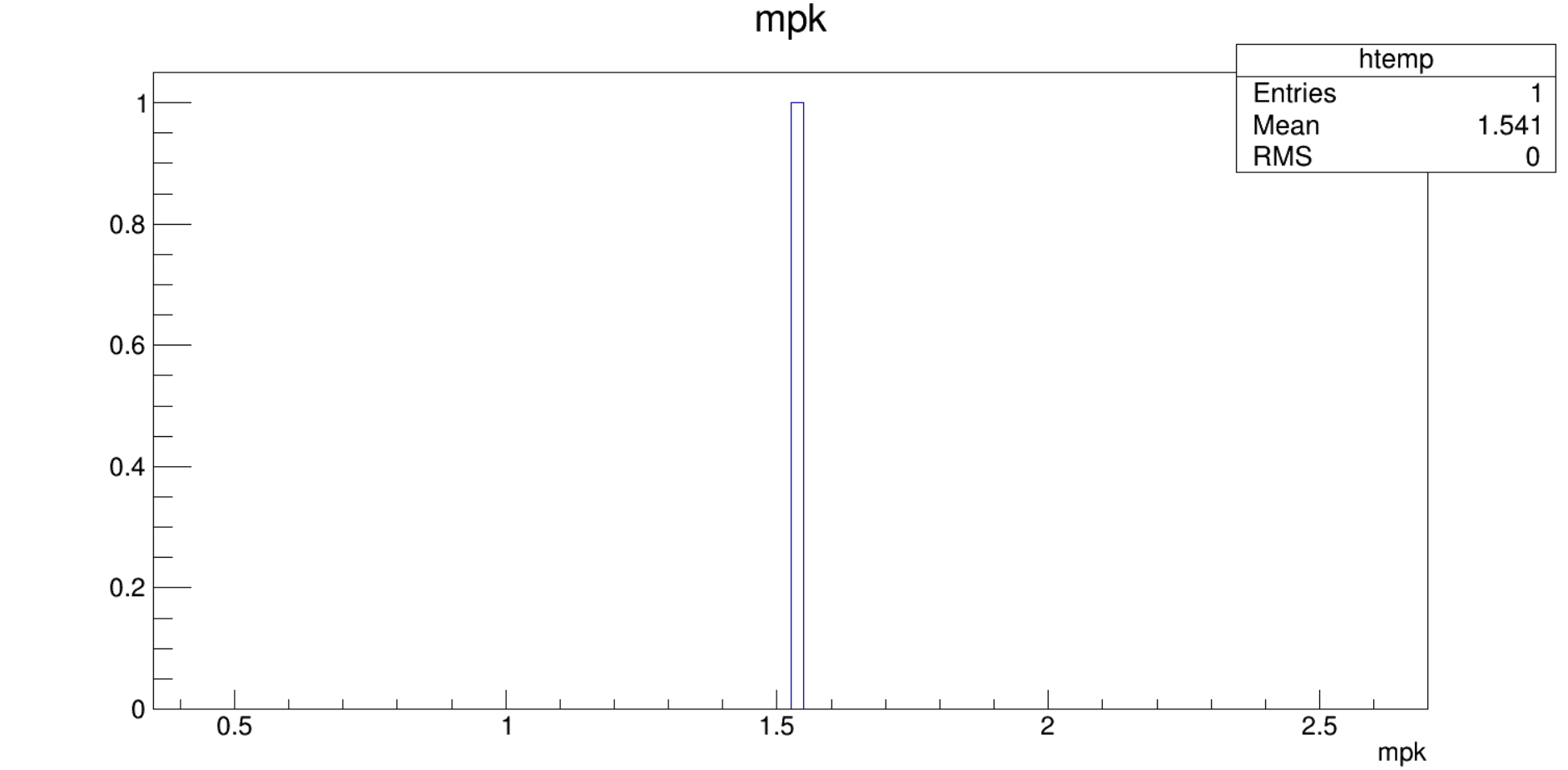 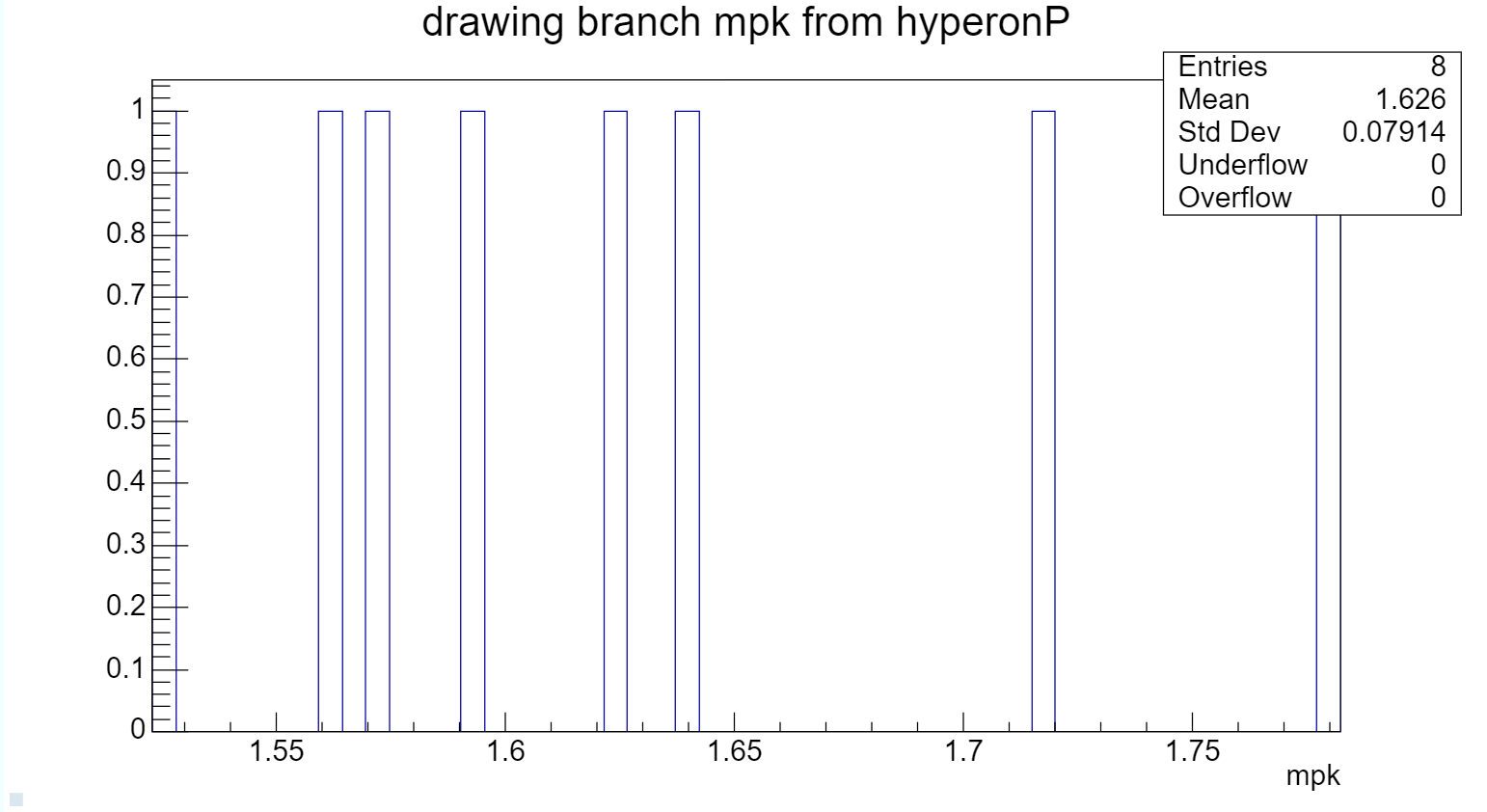 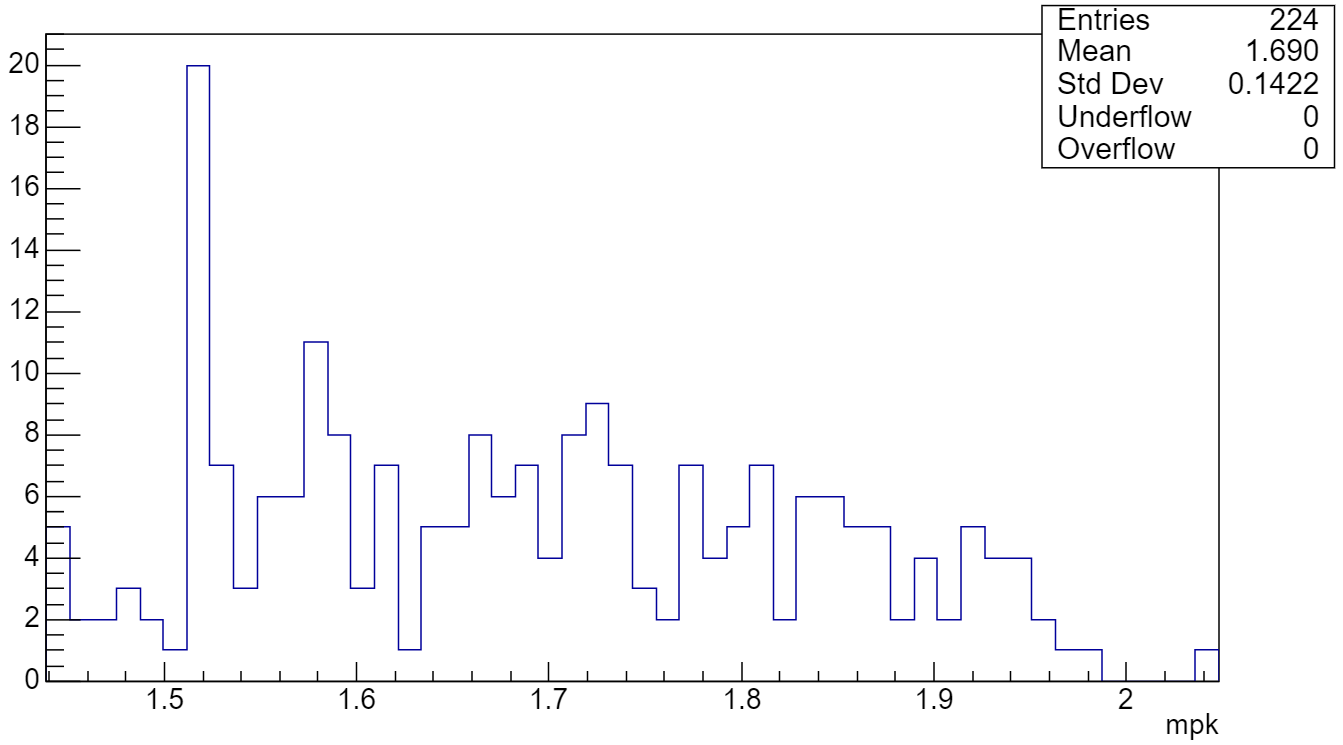 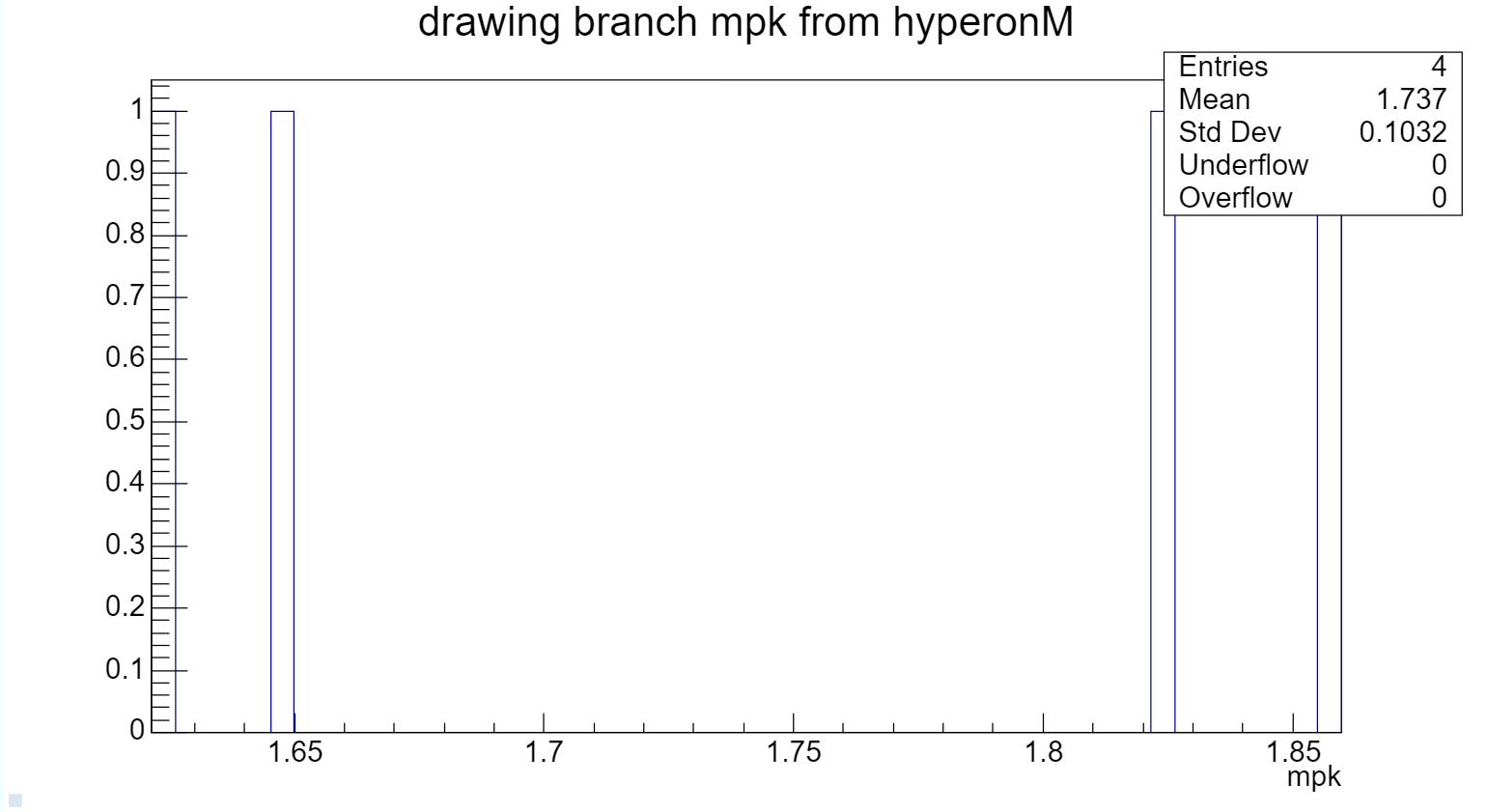 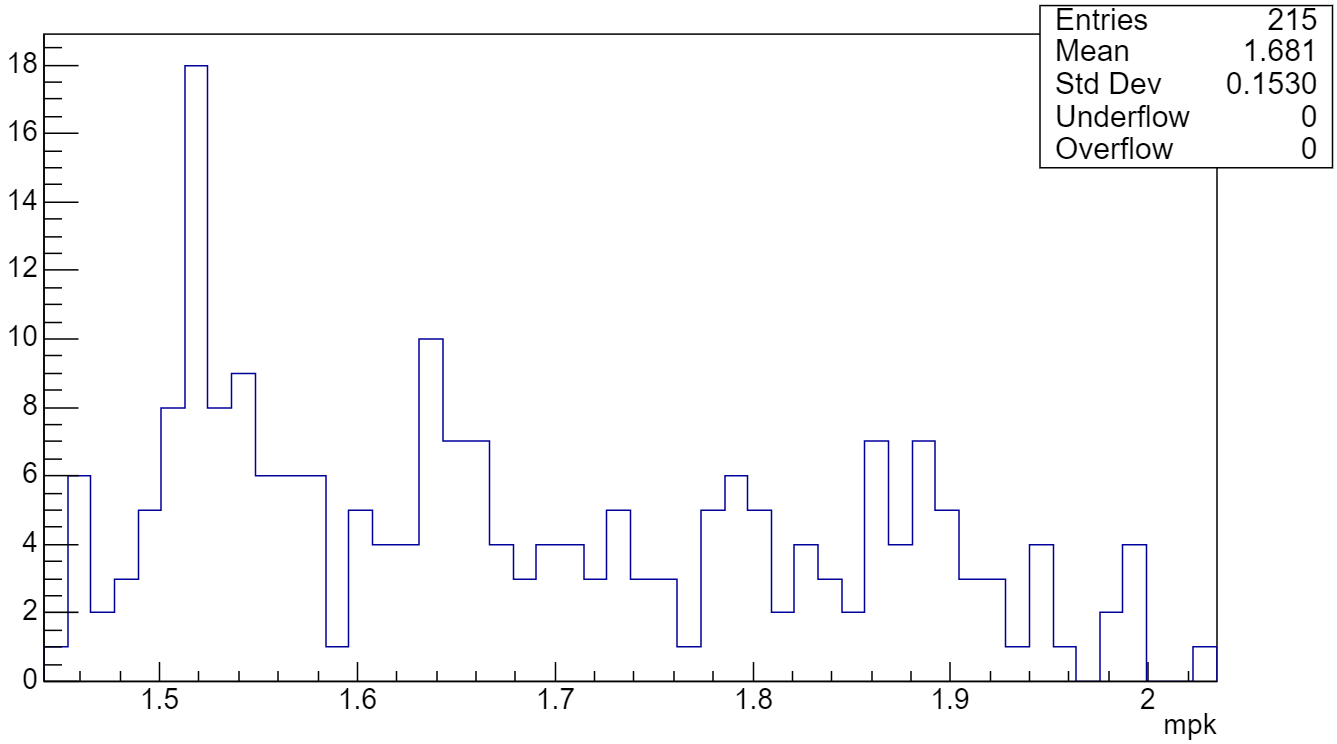 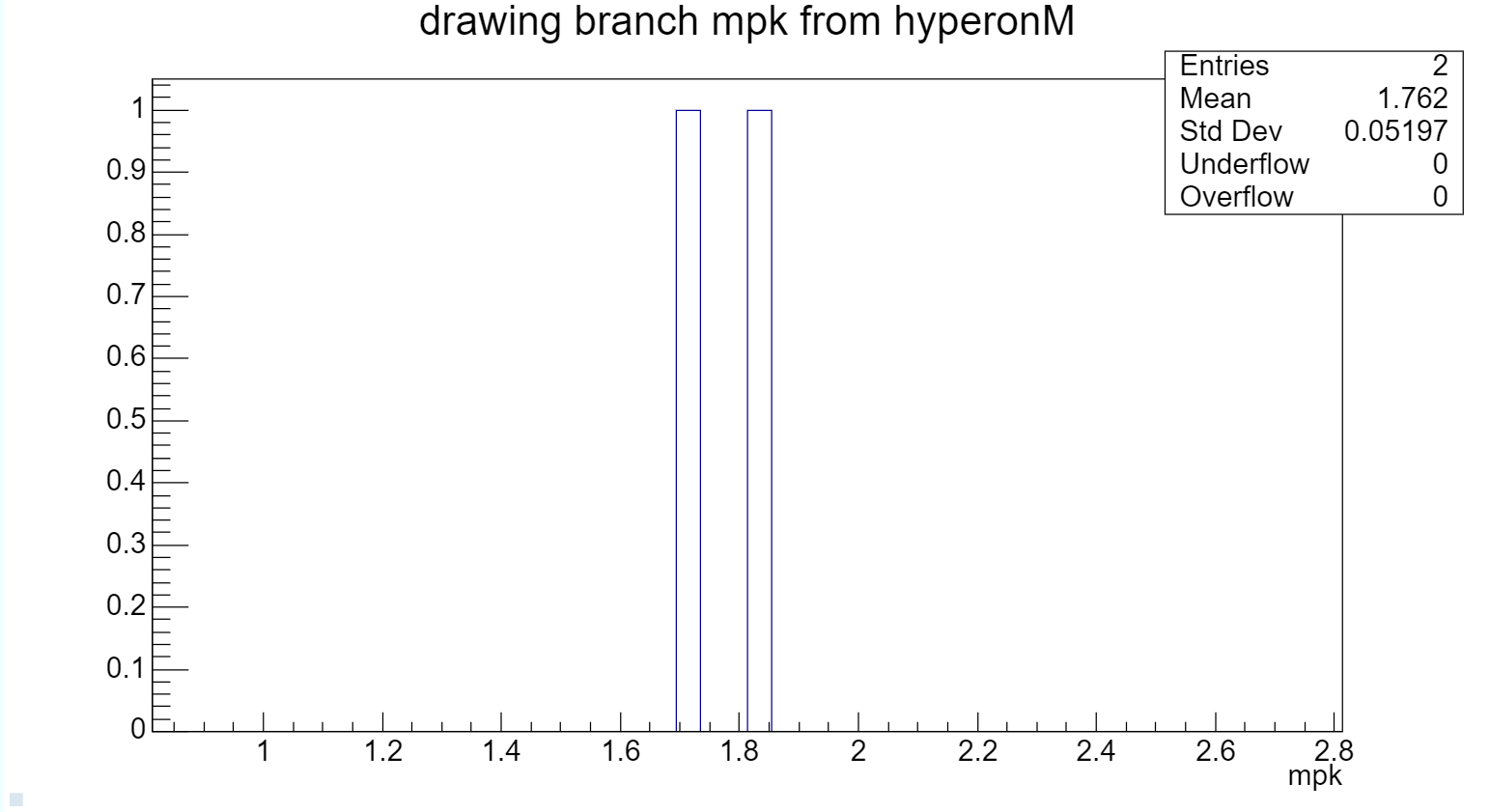 3650
3682
3773
Datasets
Data: 743 events
	Background: 
    		inclusive MC (23 events, weight: 0.9687)
   		≈ 22 events
	Background level: 3.0%
Data PWA
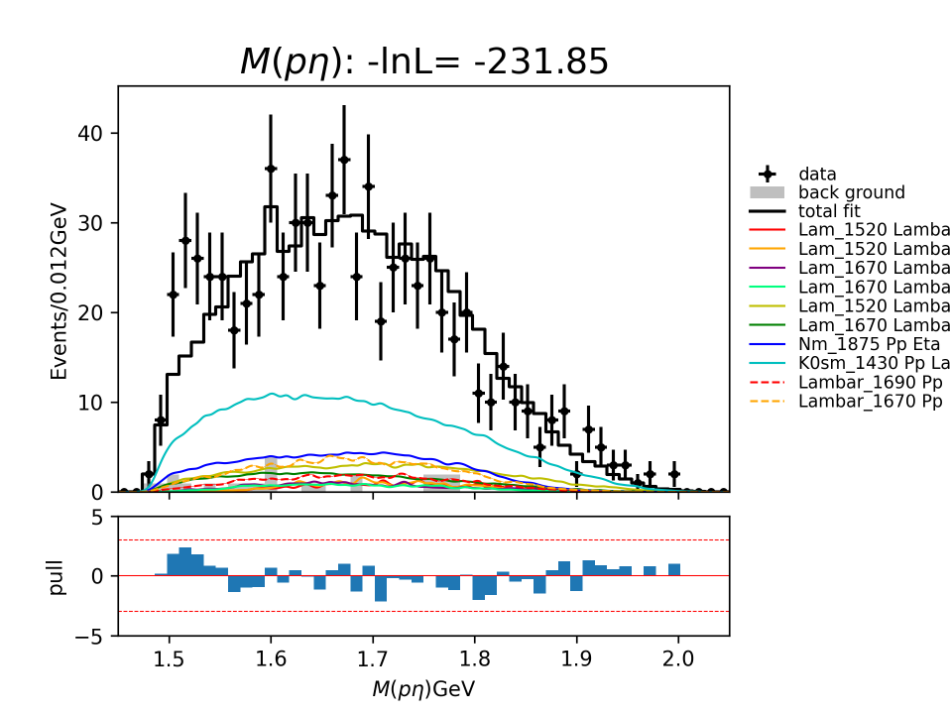 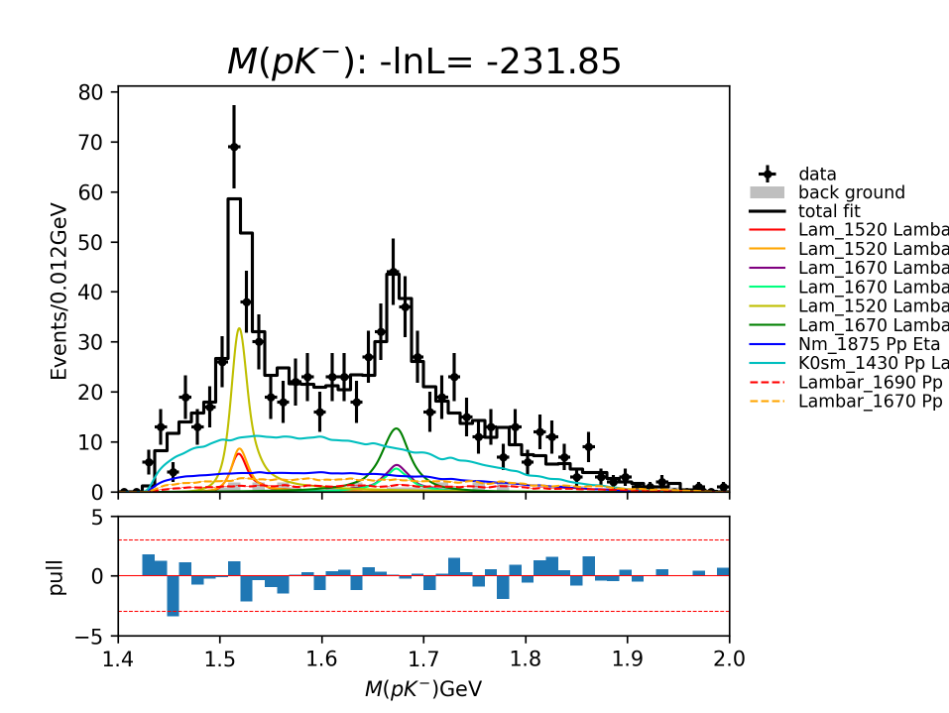 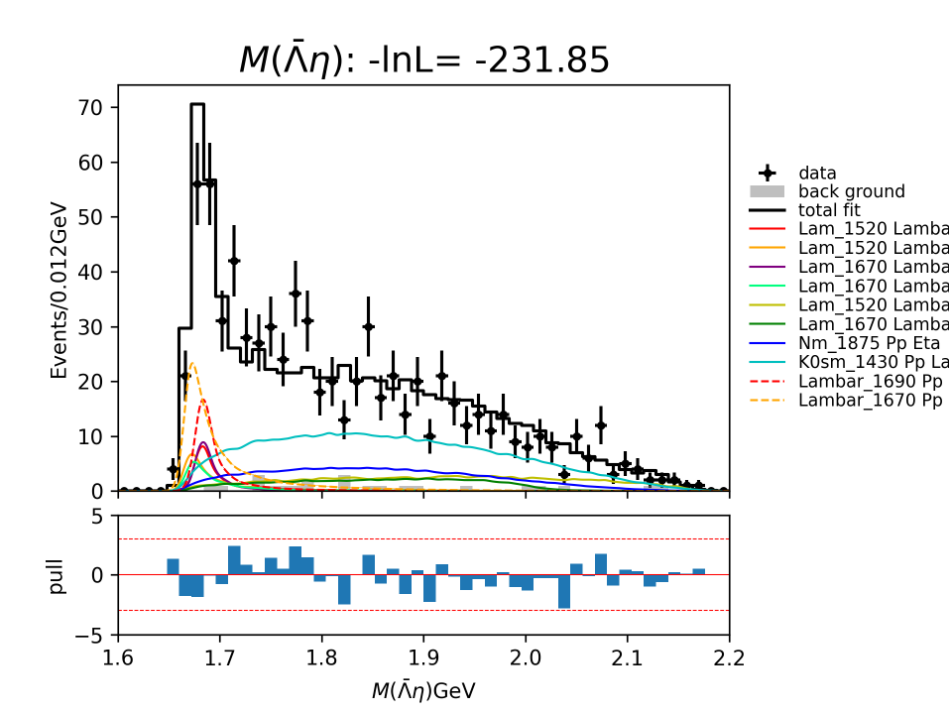 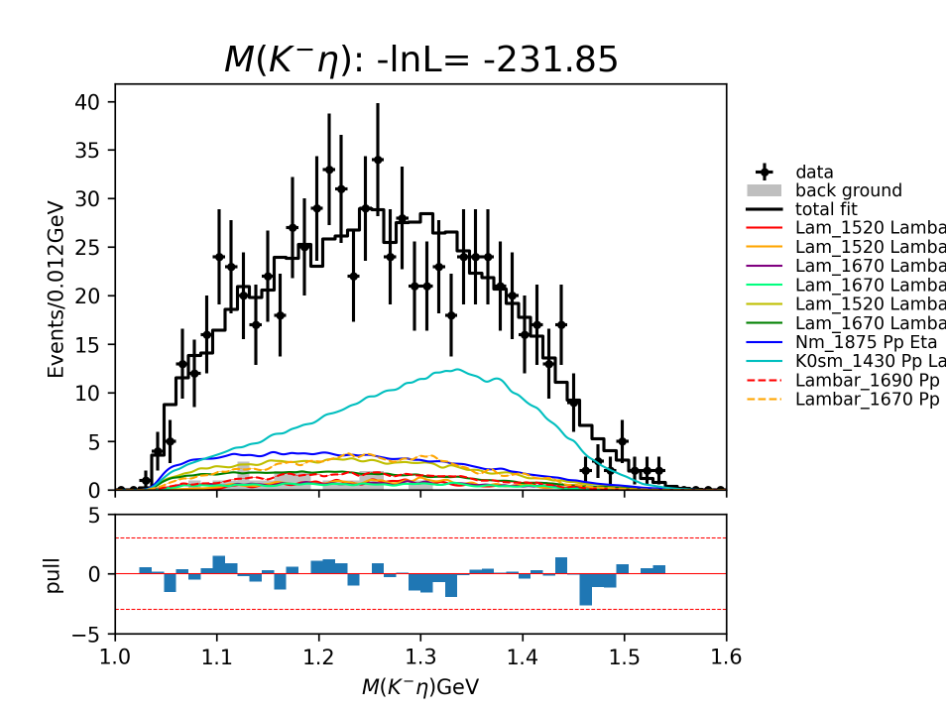 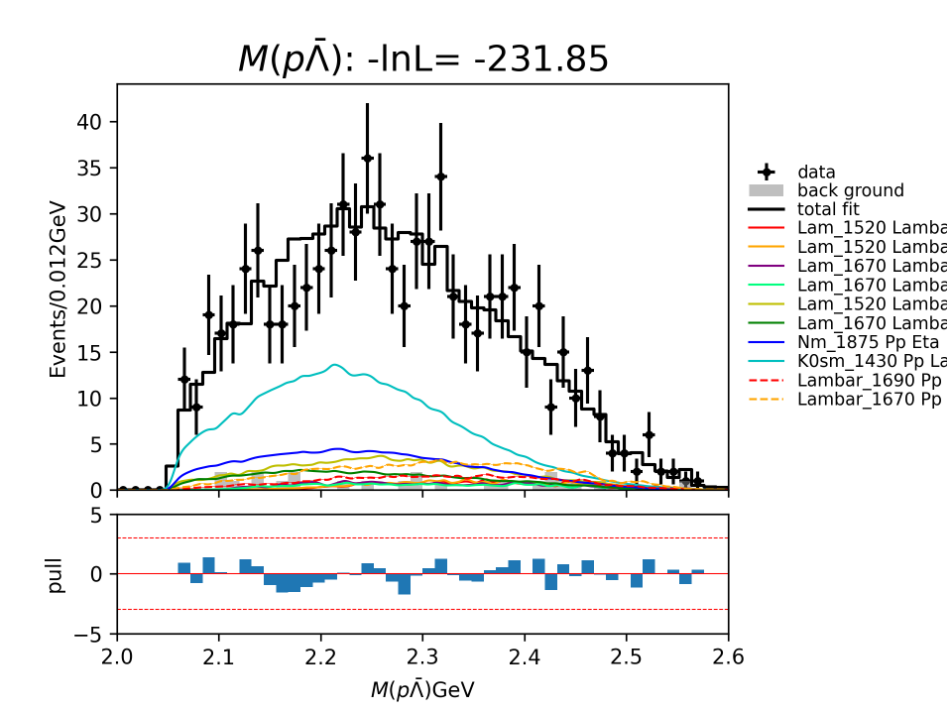 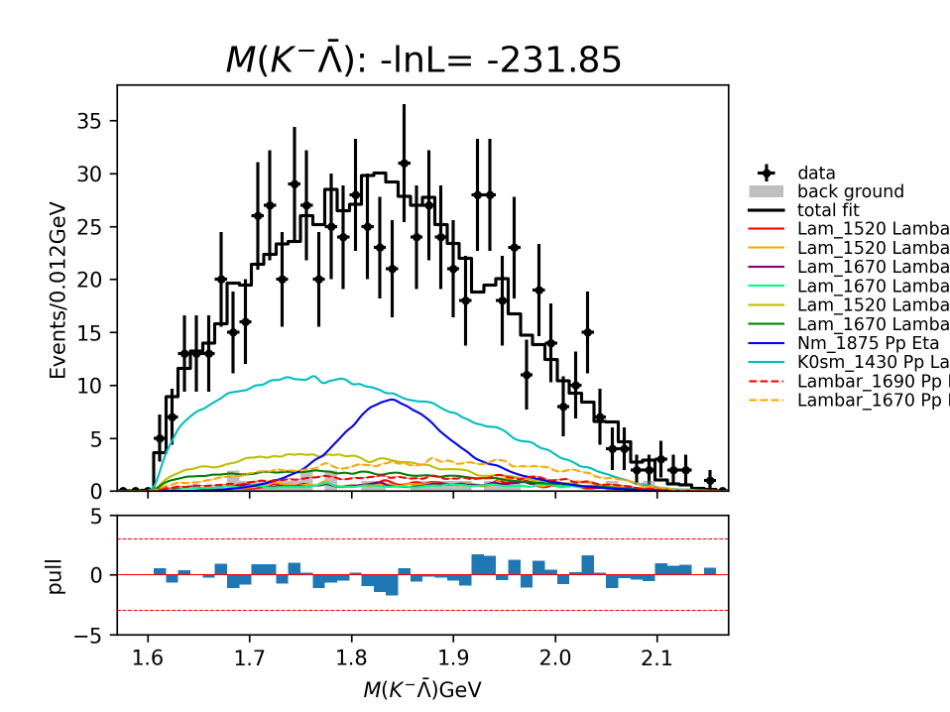 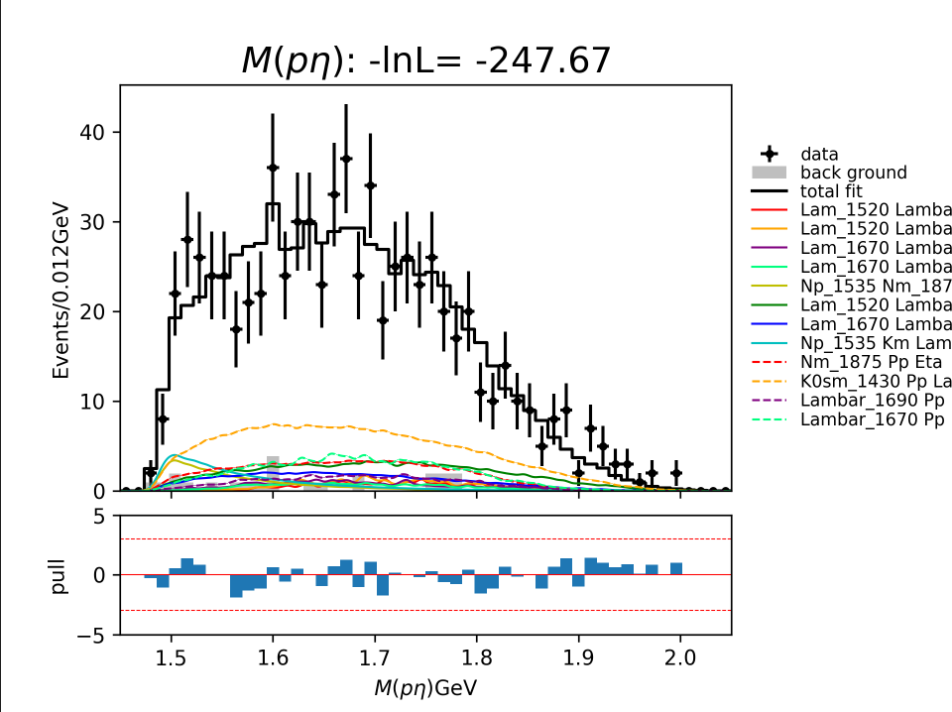 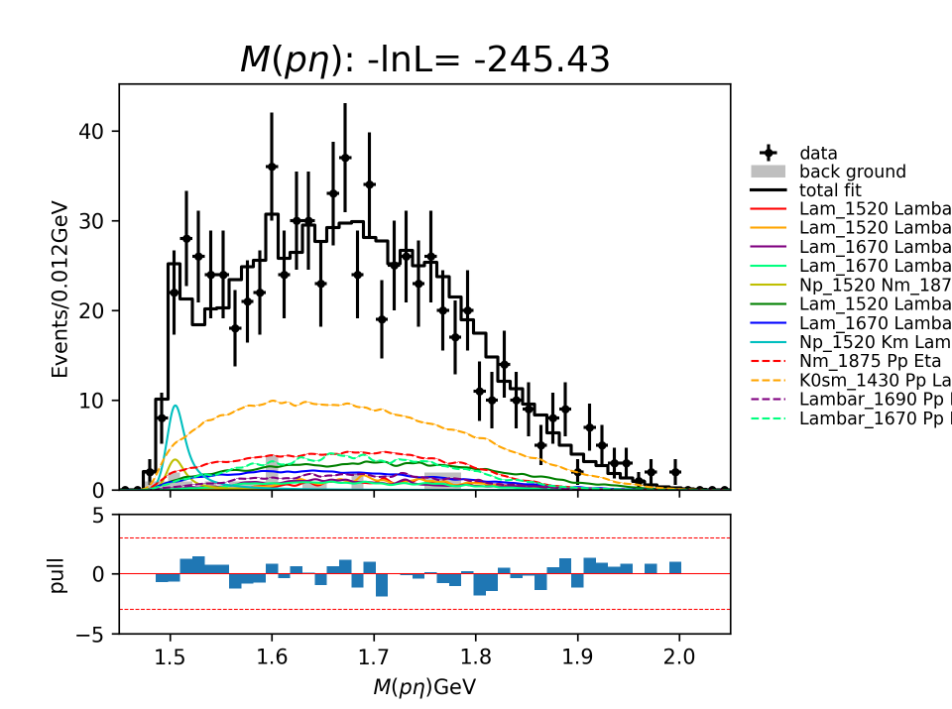 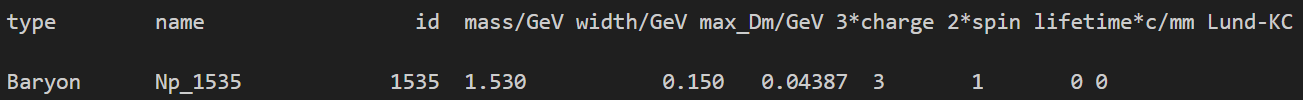 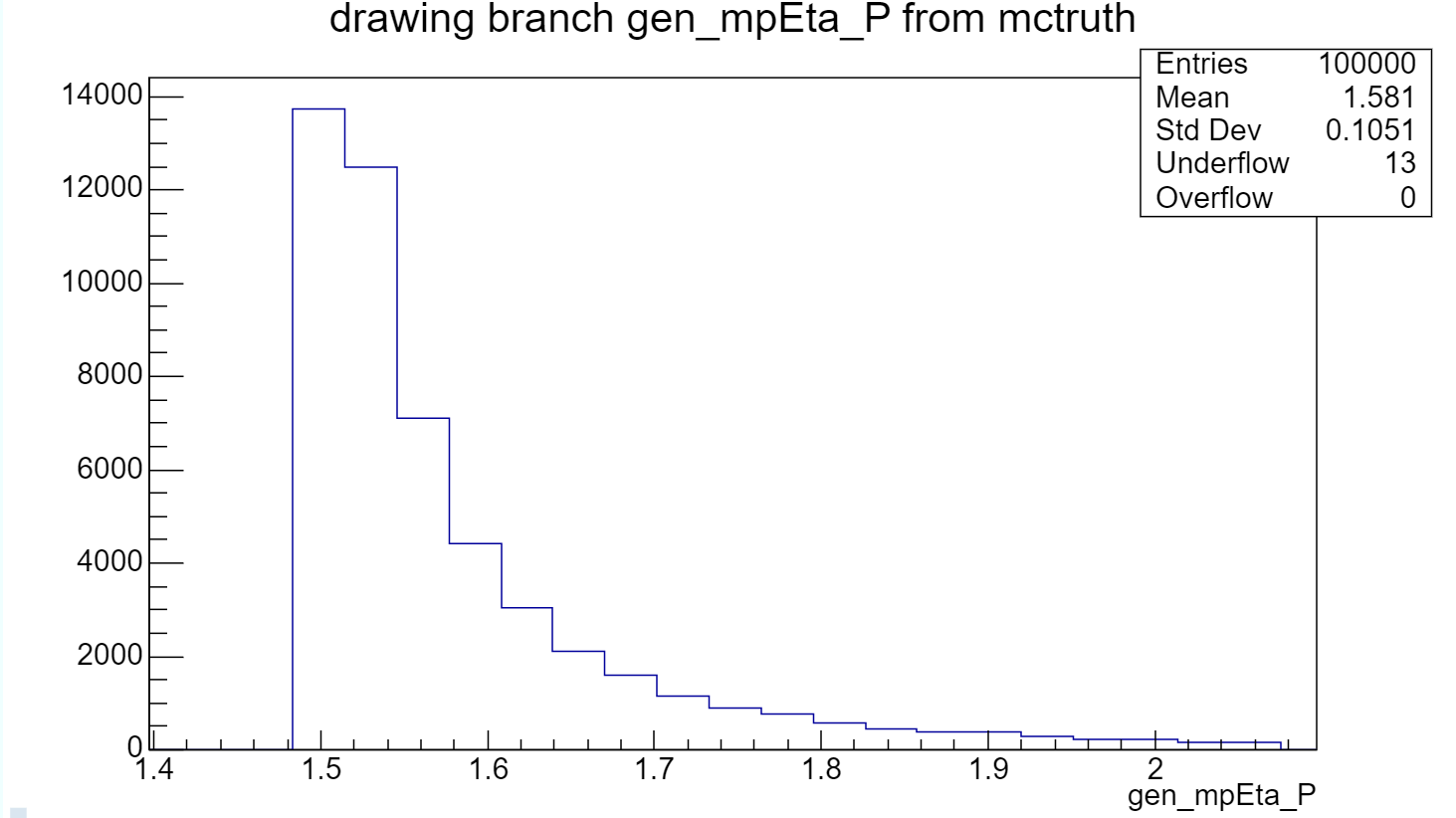 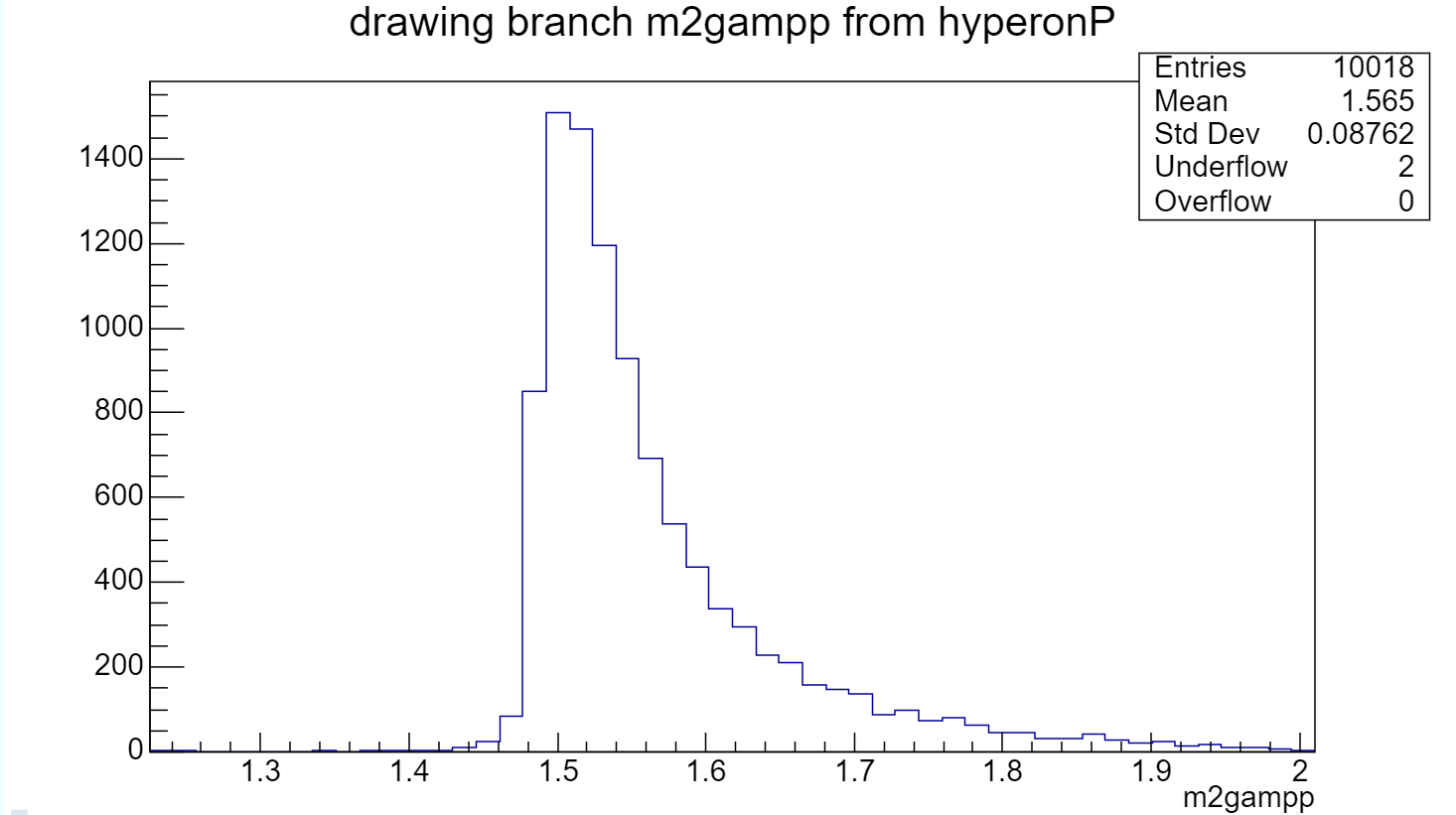 MC_Truth
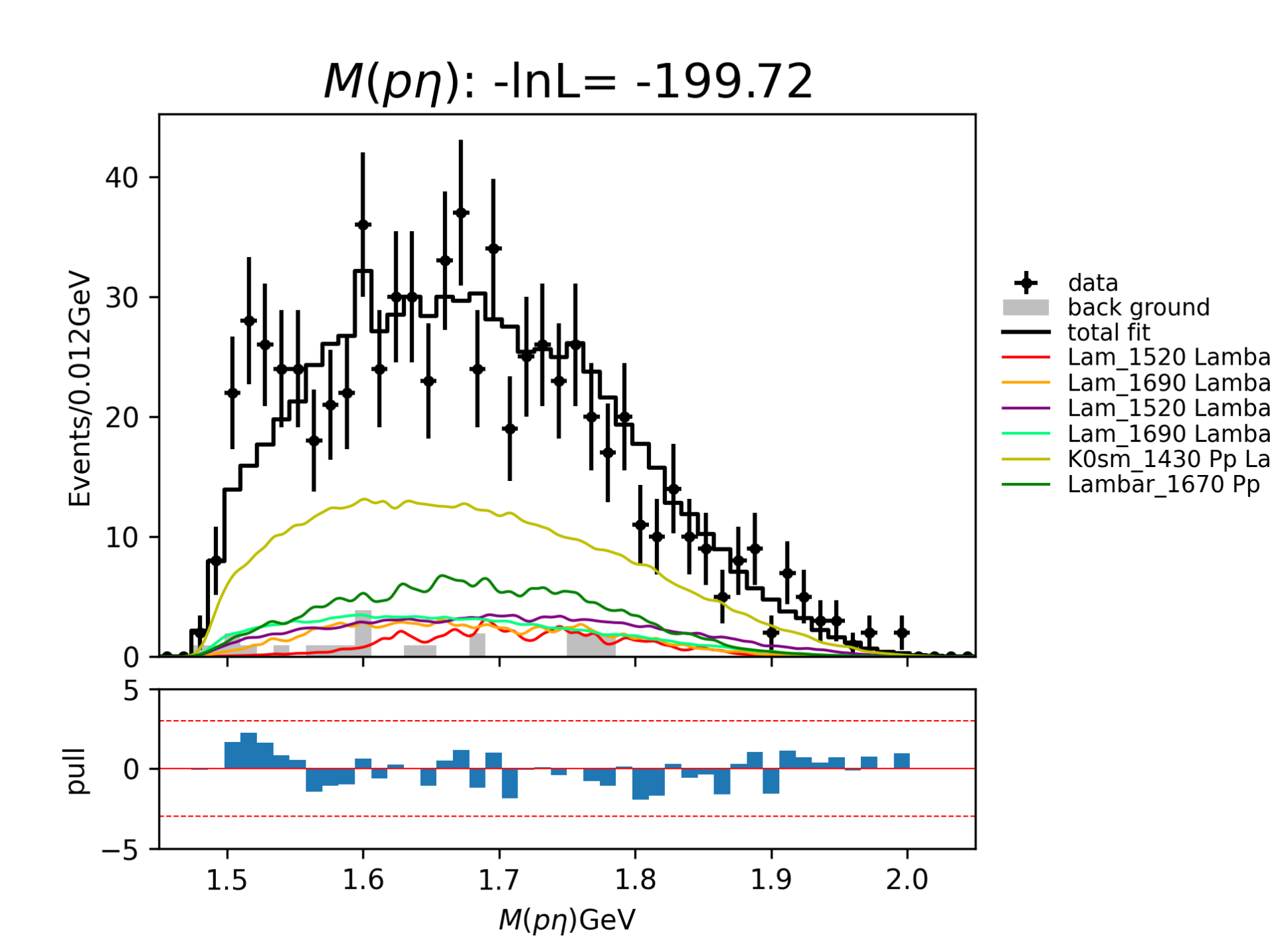 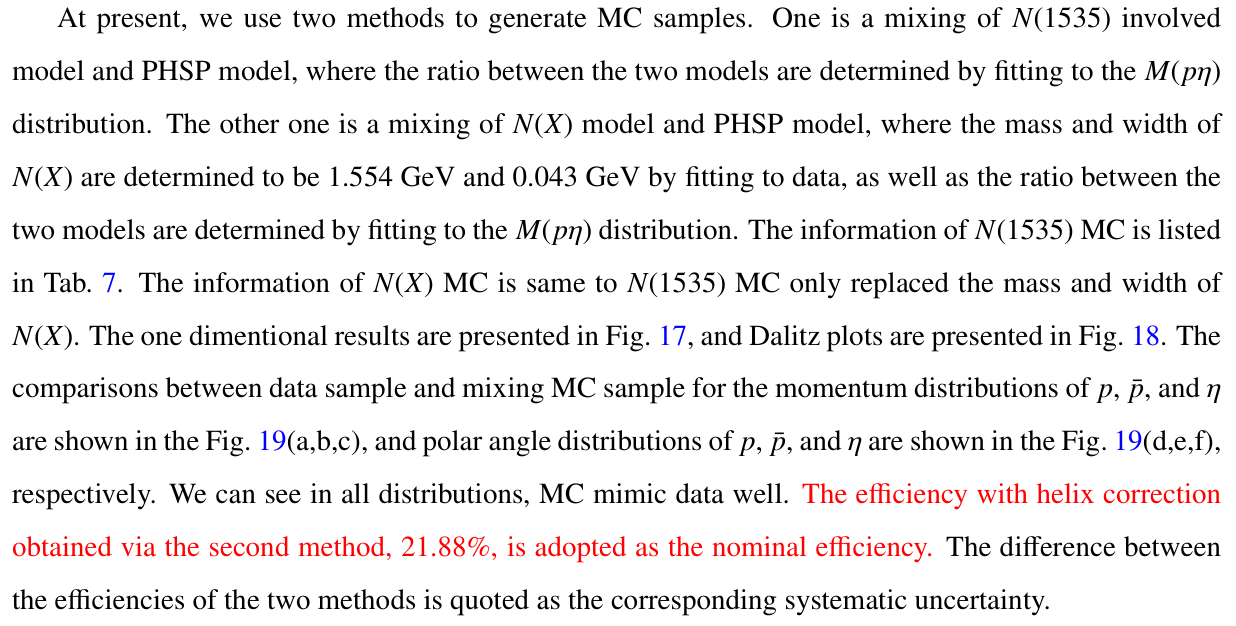 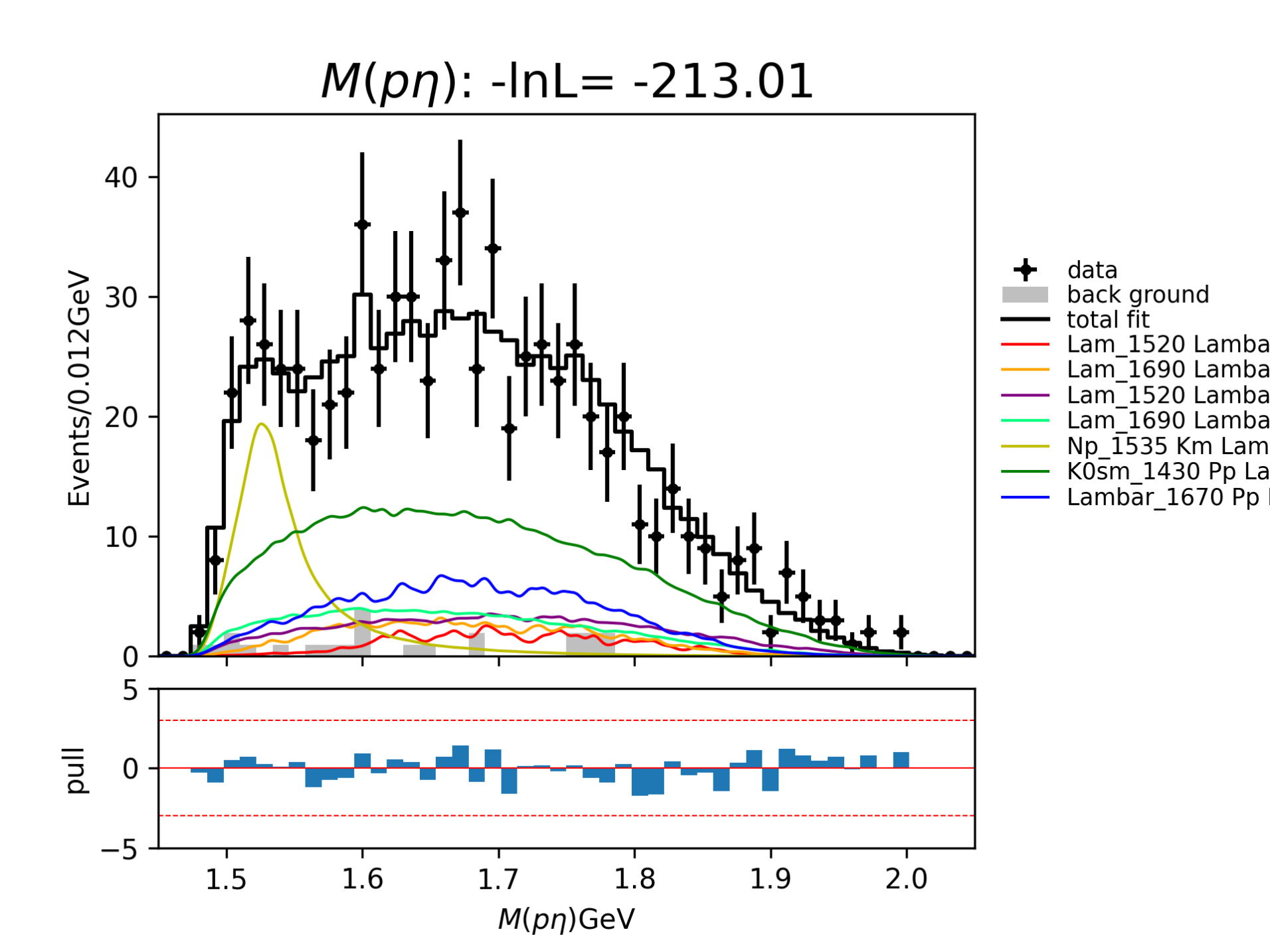 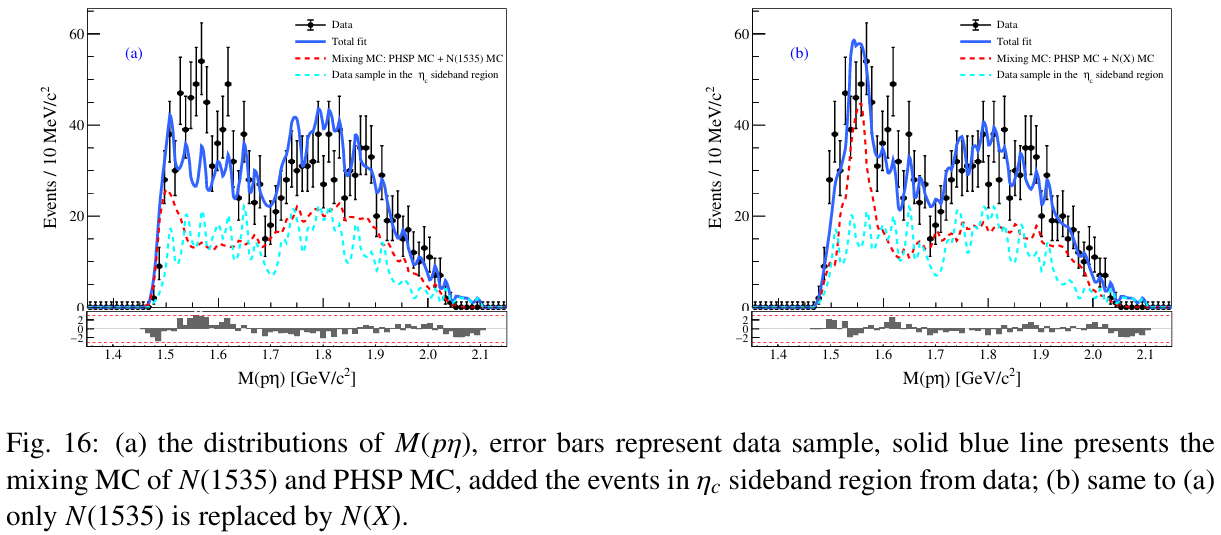 Data PWA
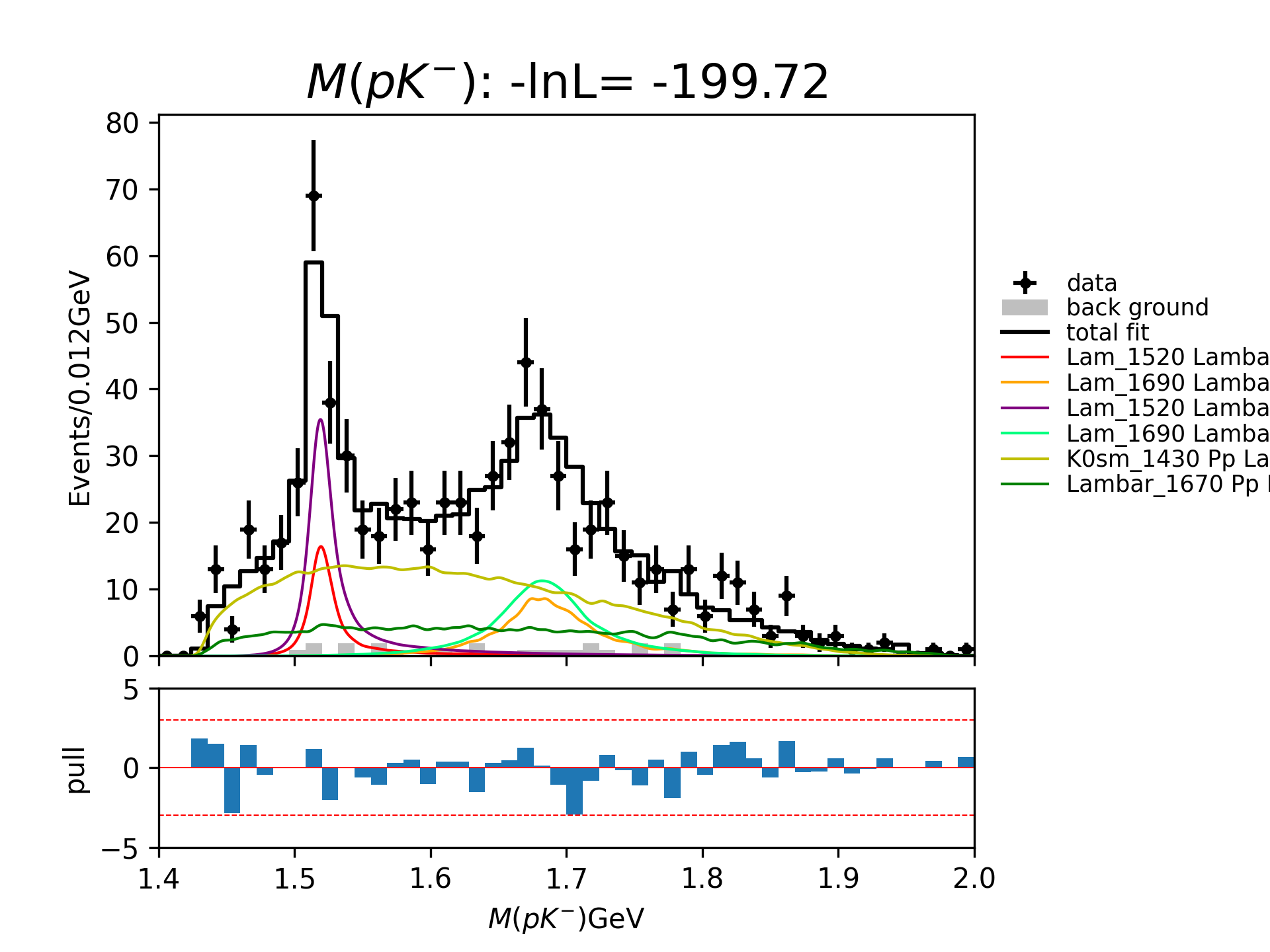 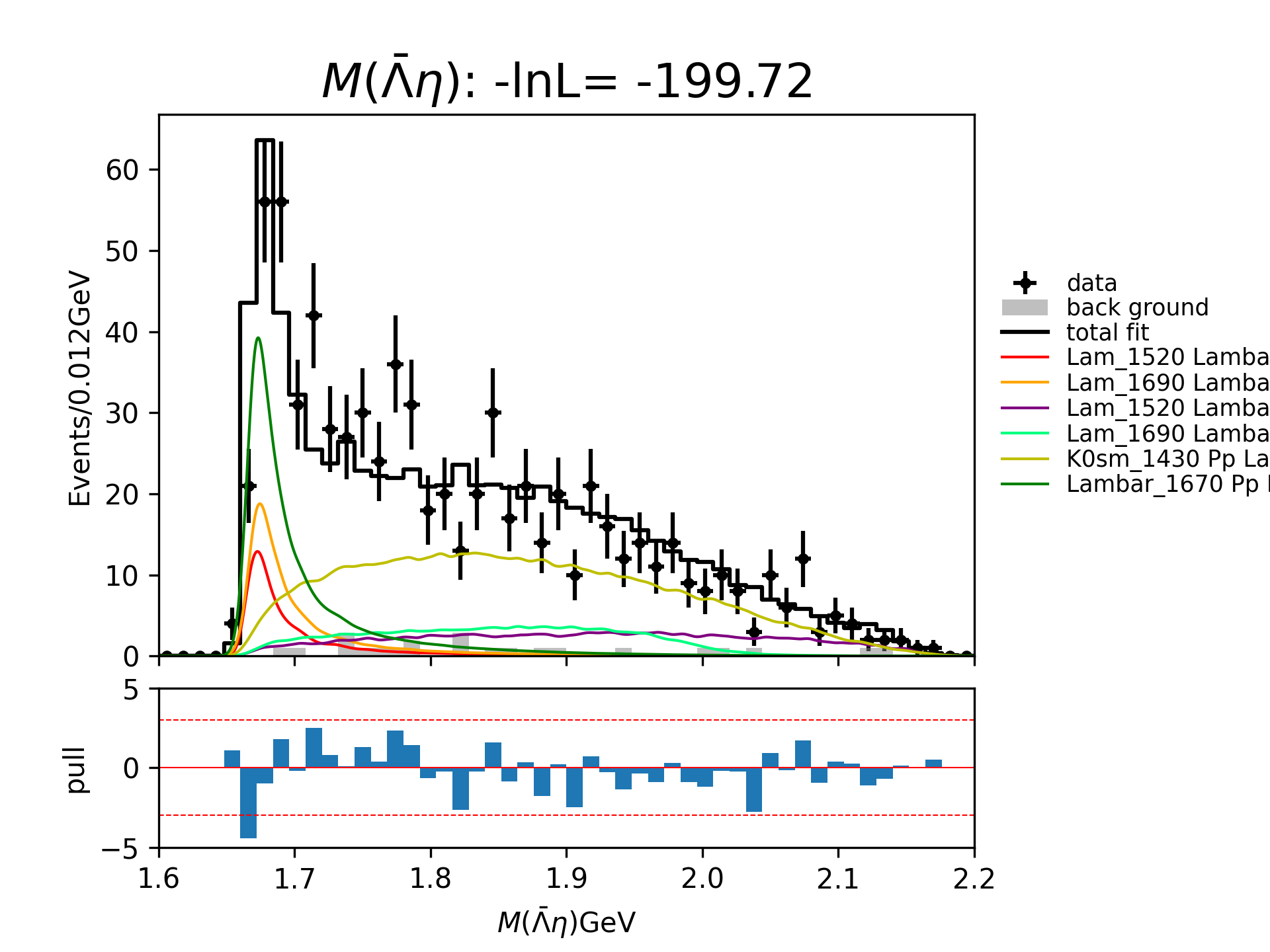 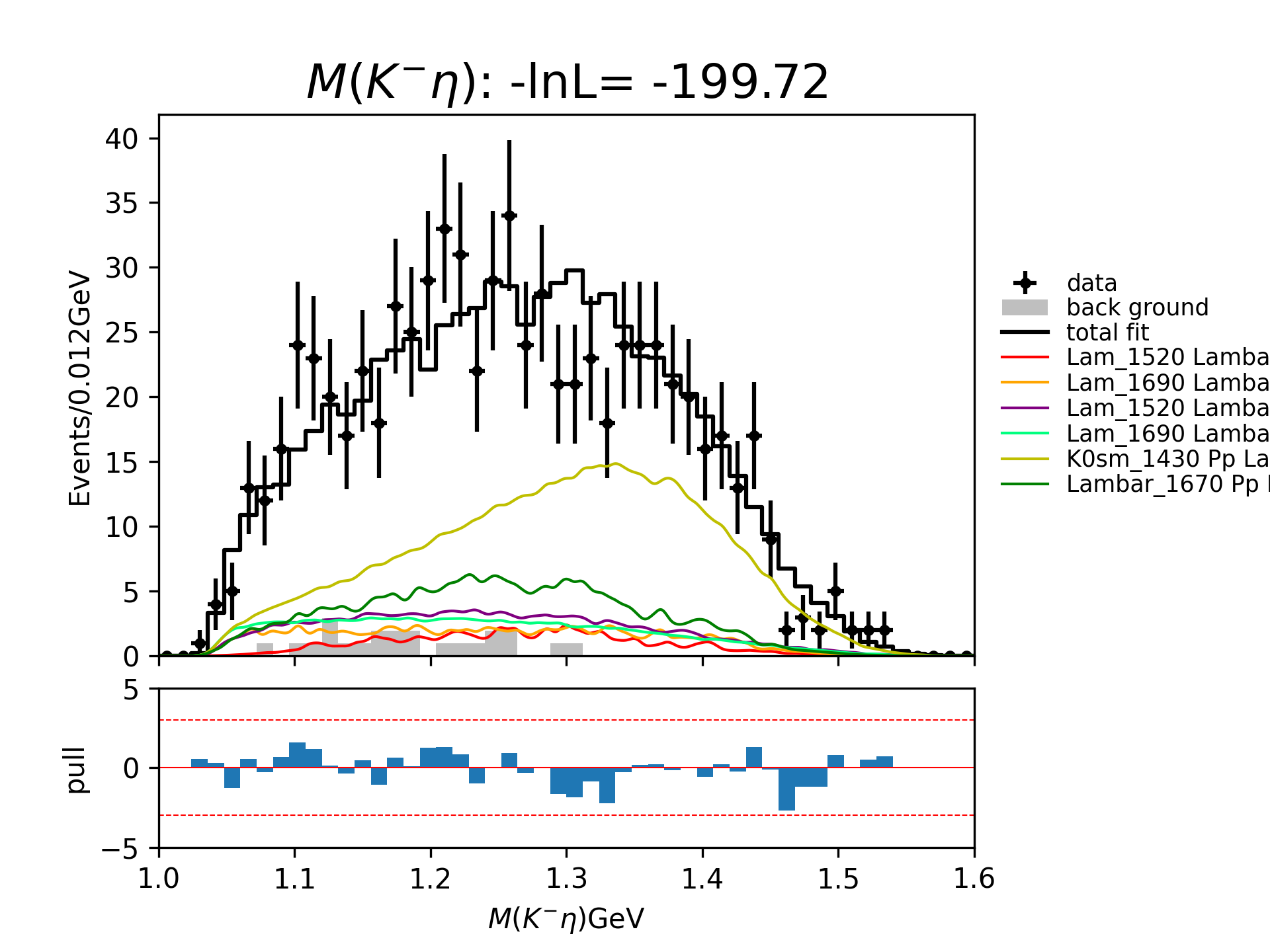 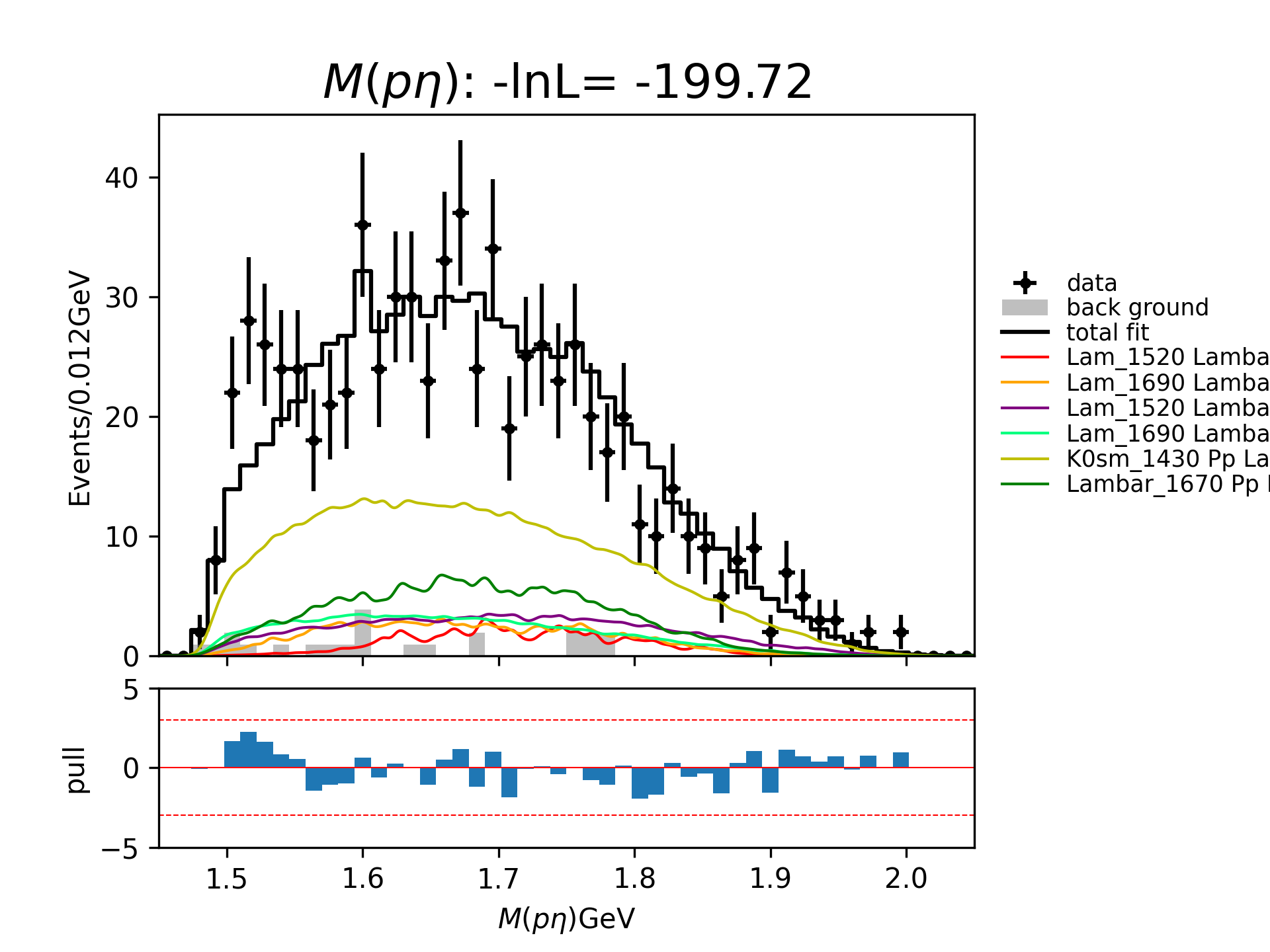 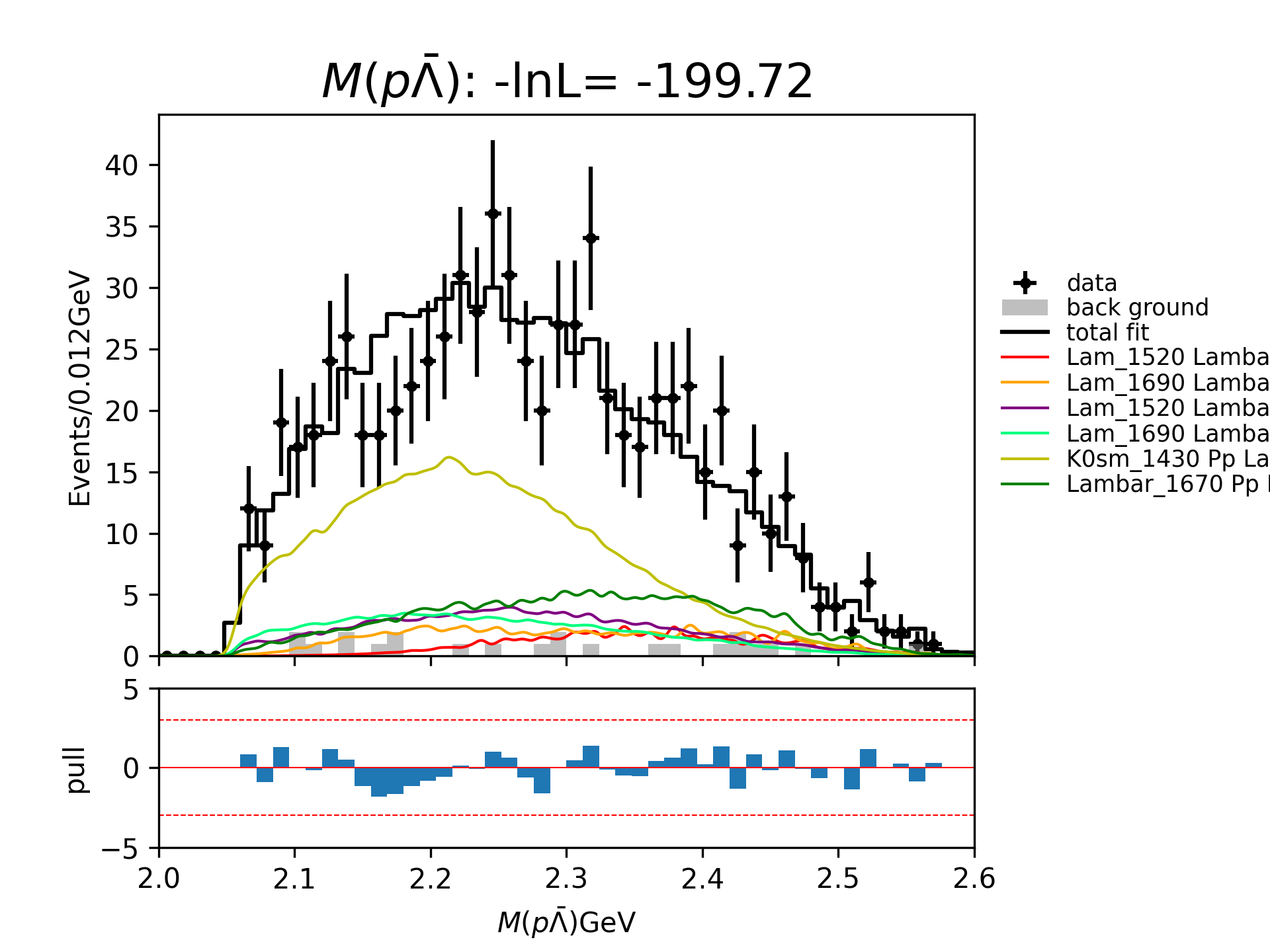 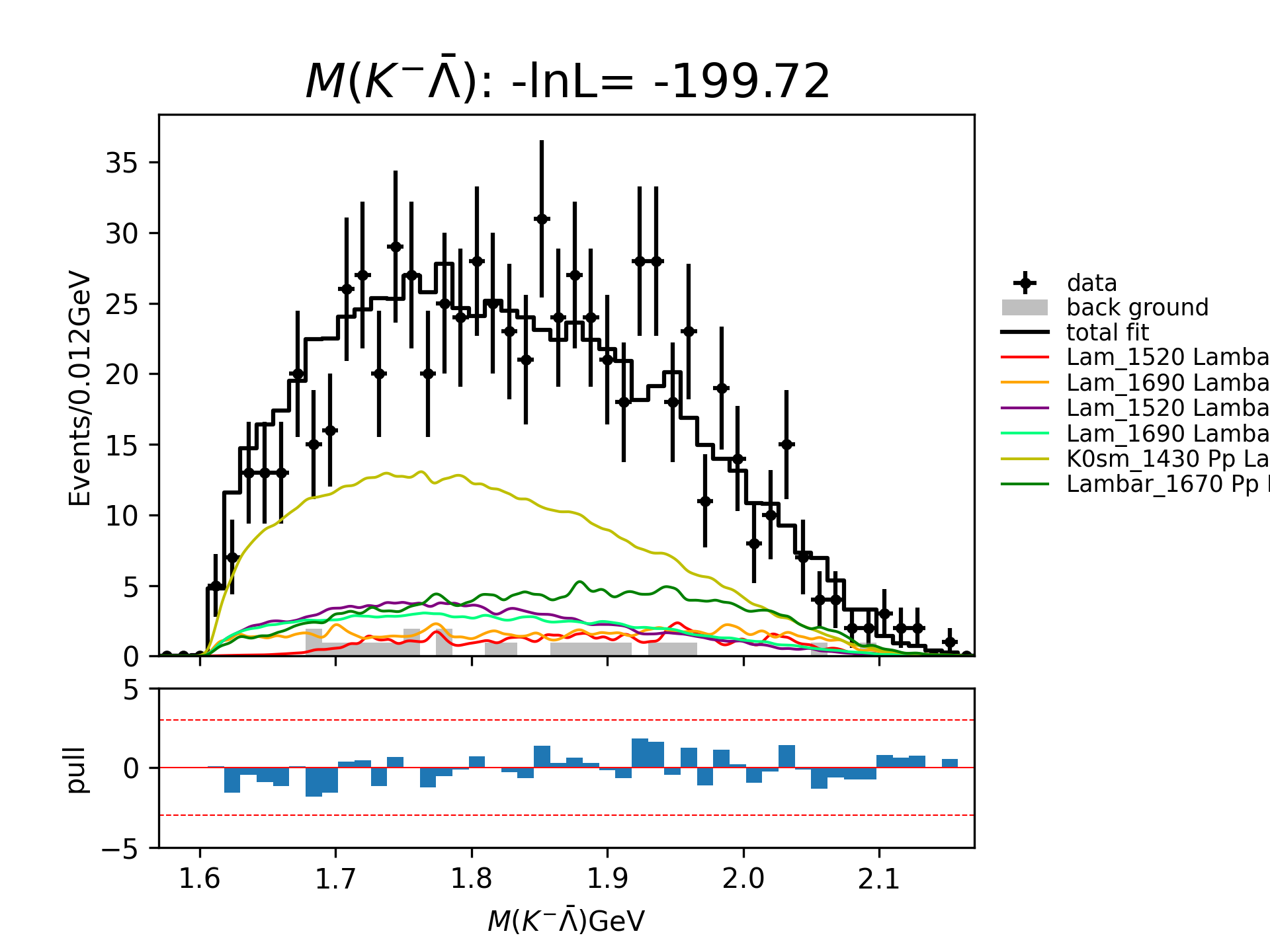 PWA results
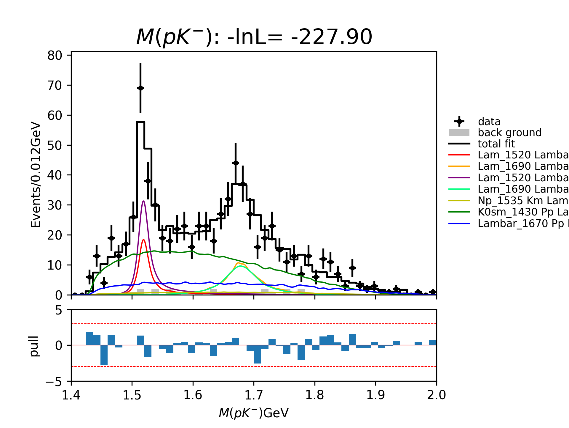 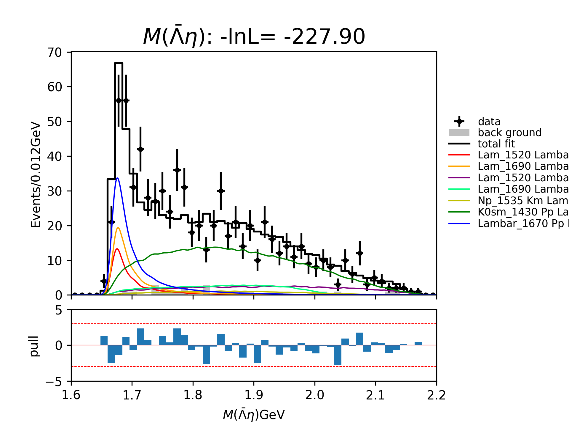 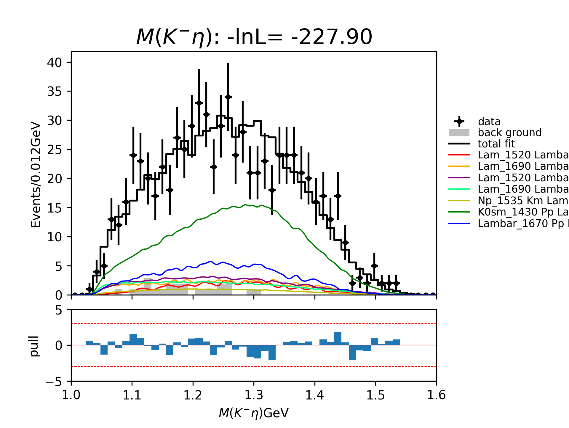 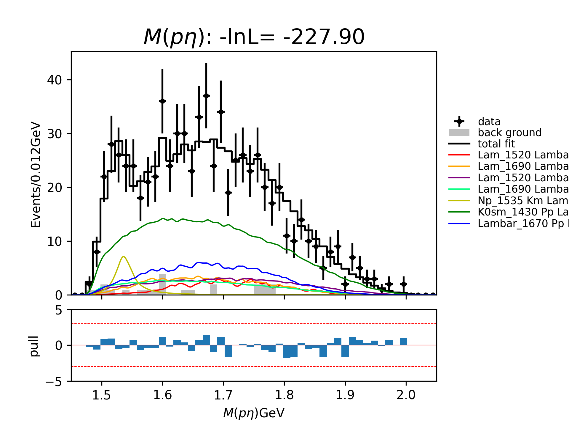 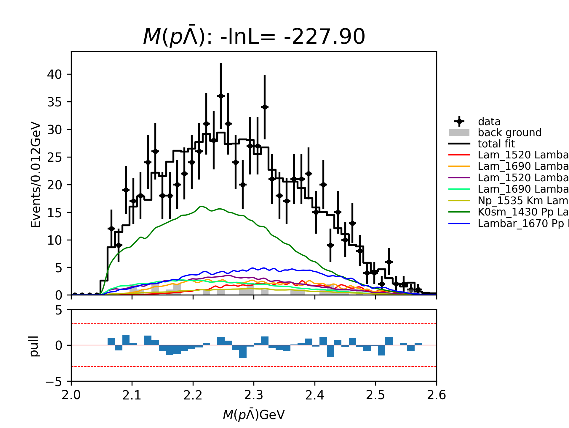 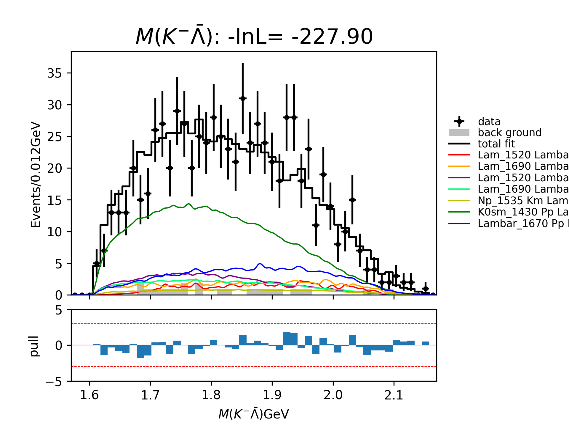 Fit fractions of
components (%) :
PWA results
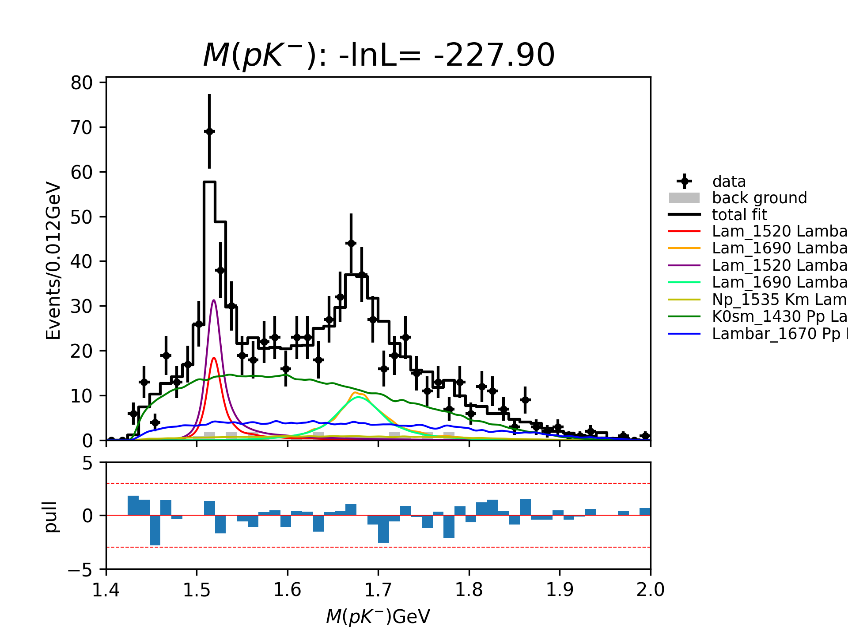 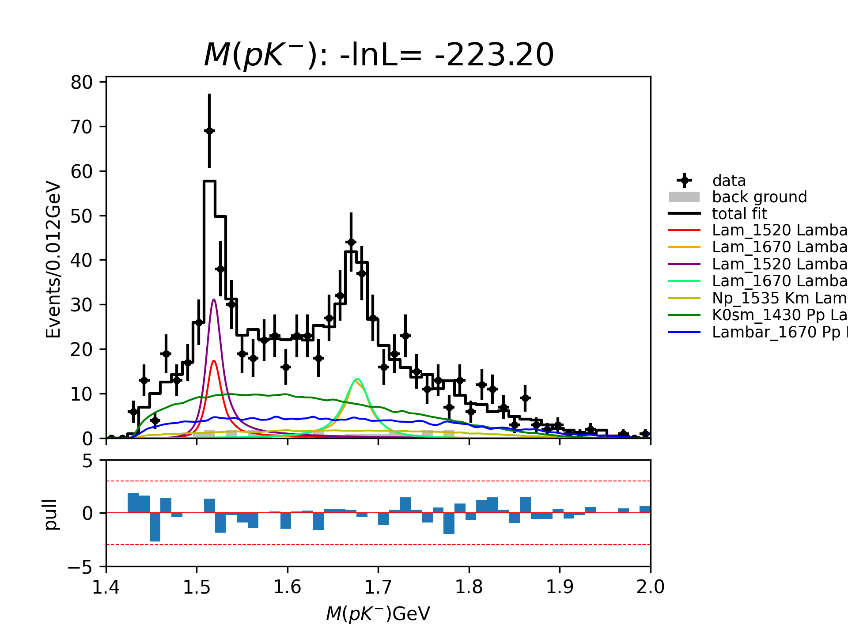 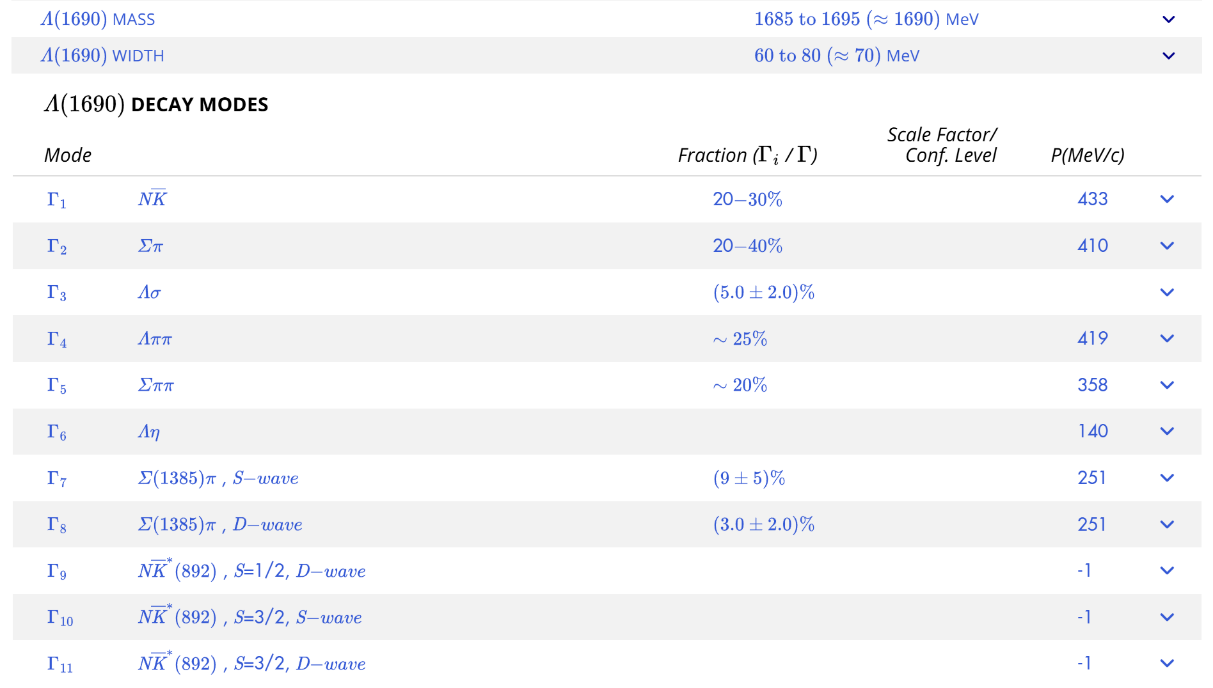 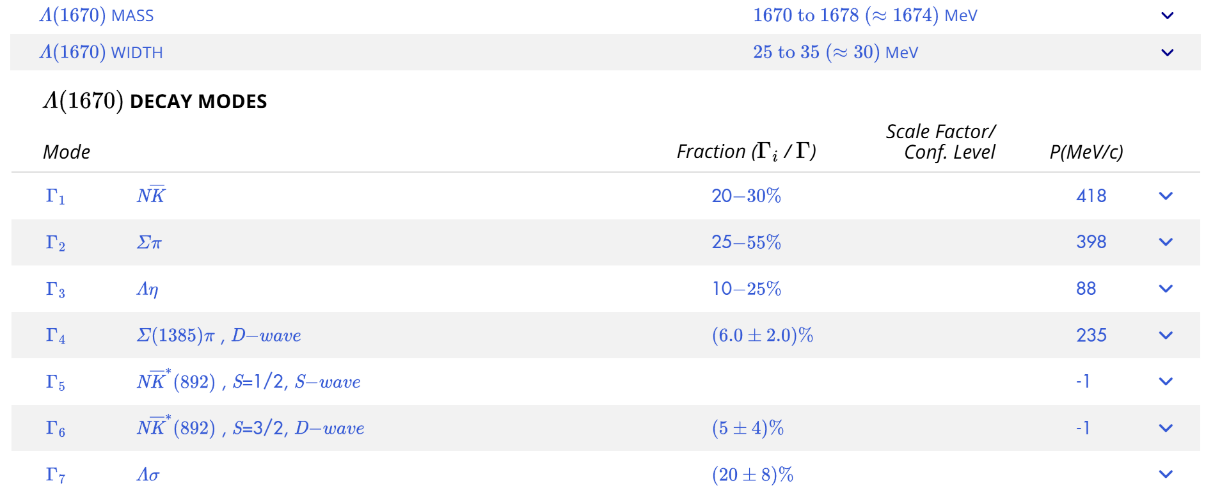 Toy MC
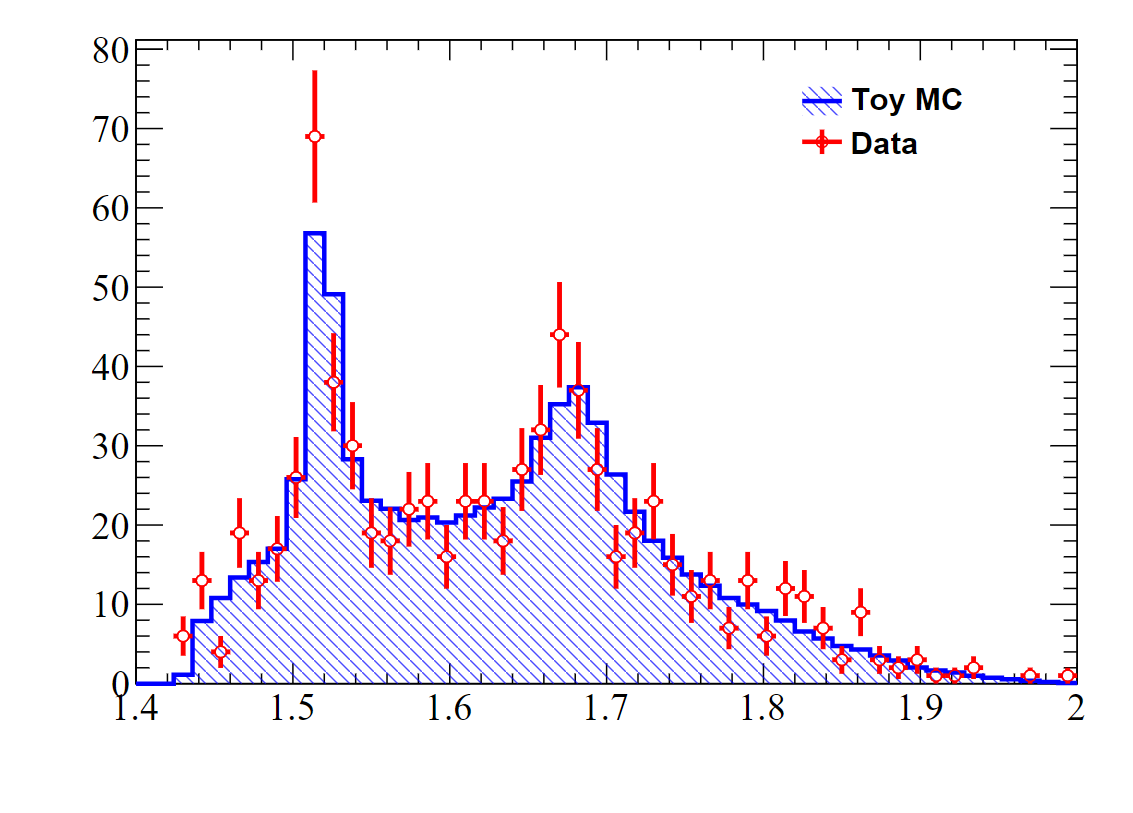 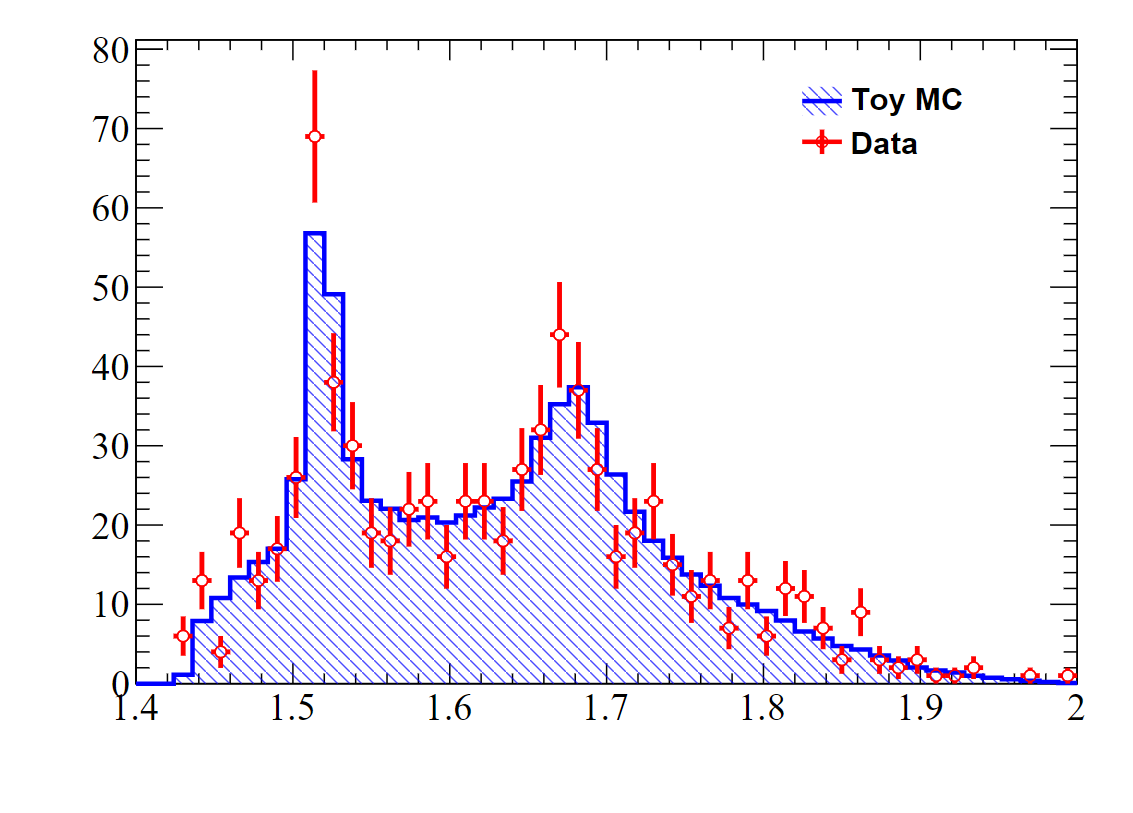 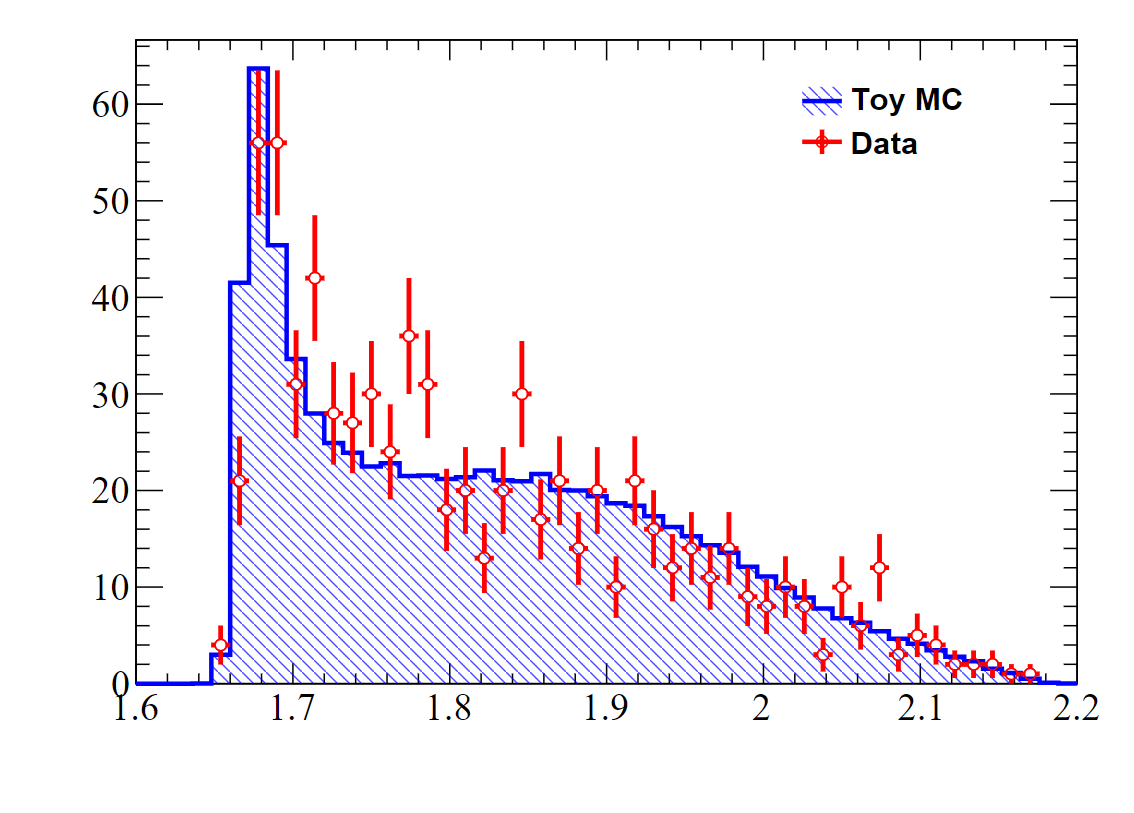 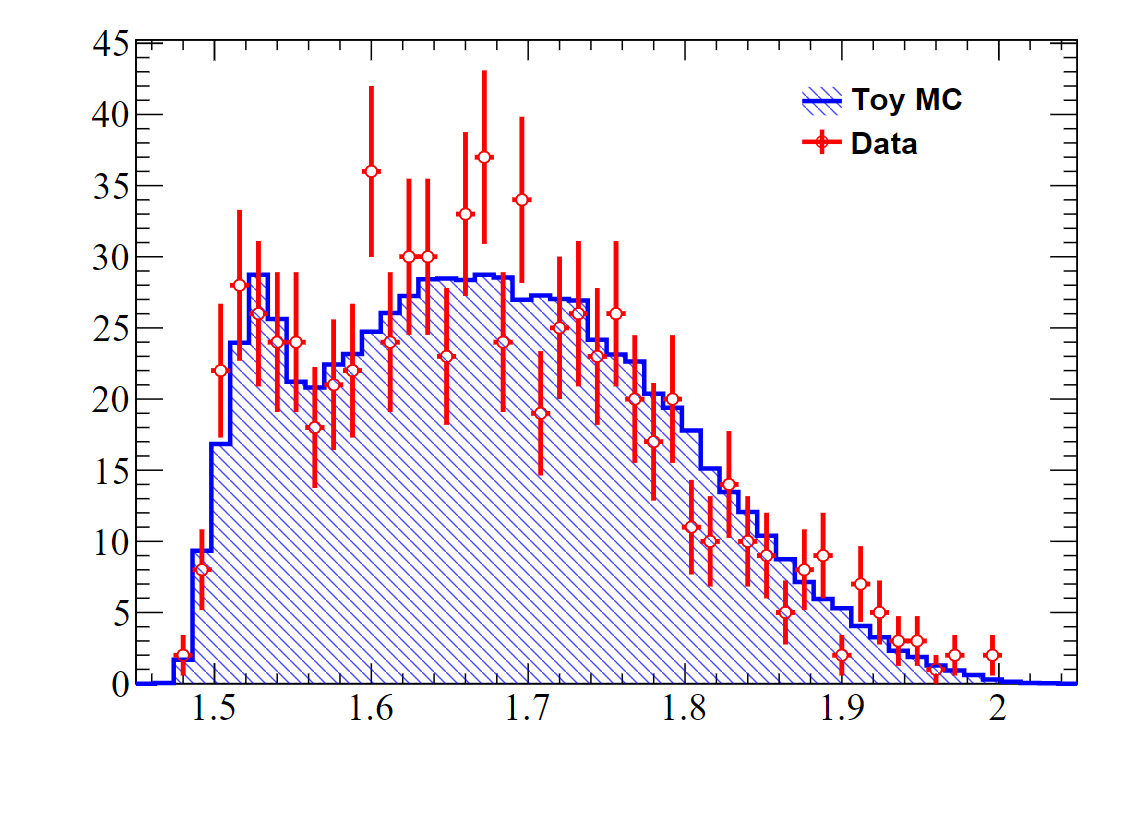 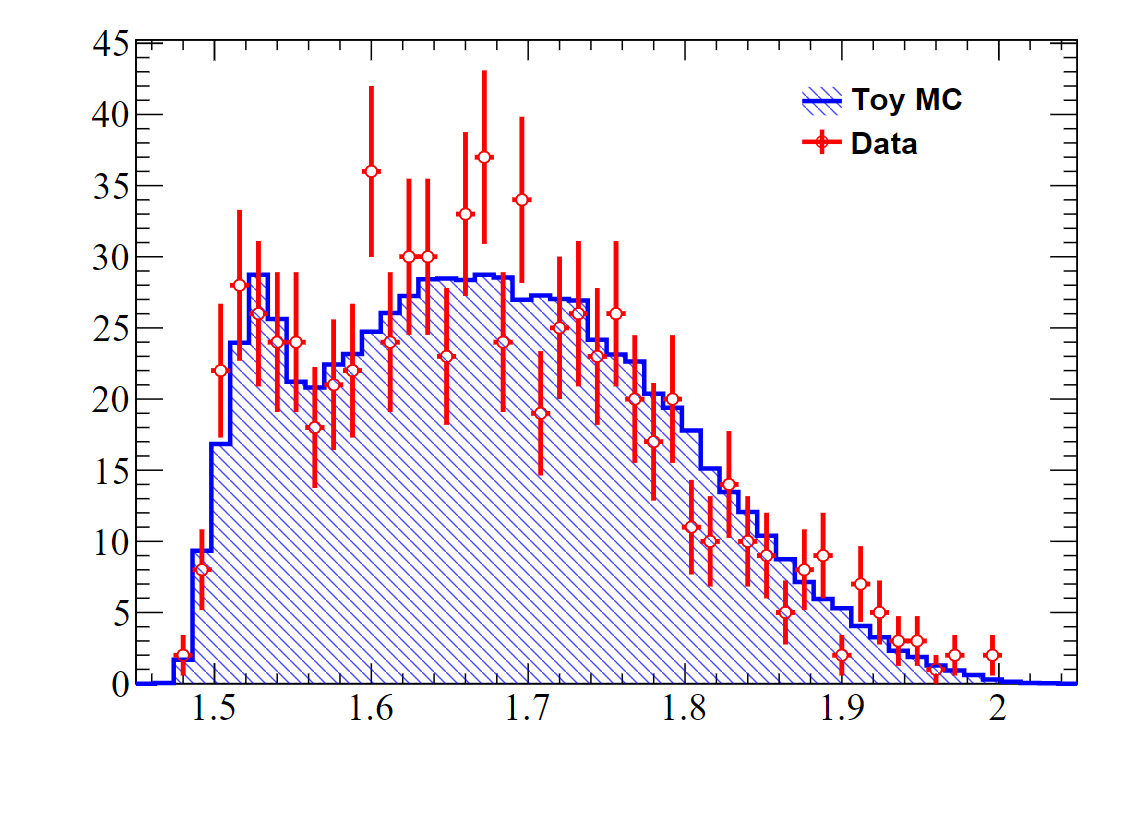 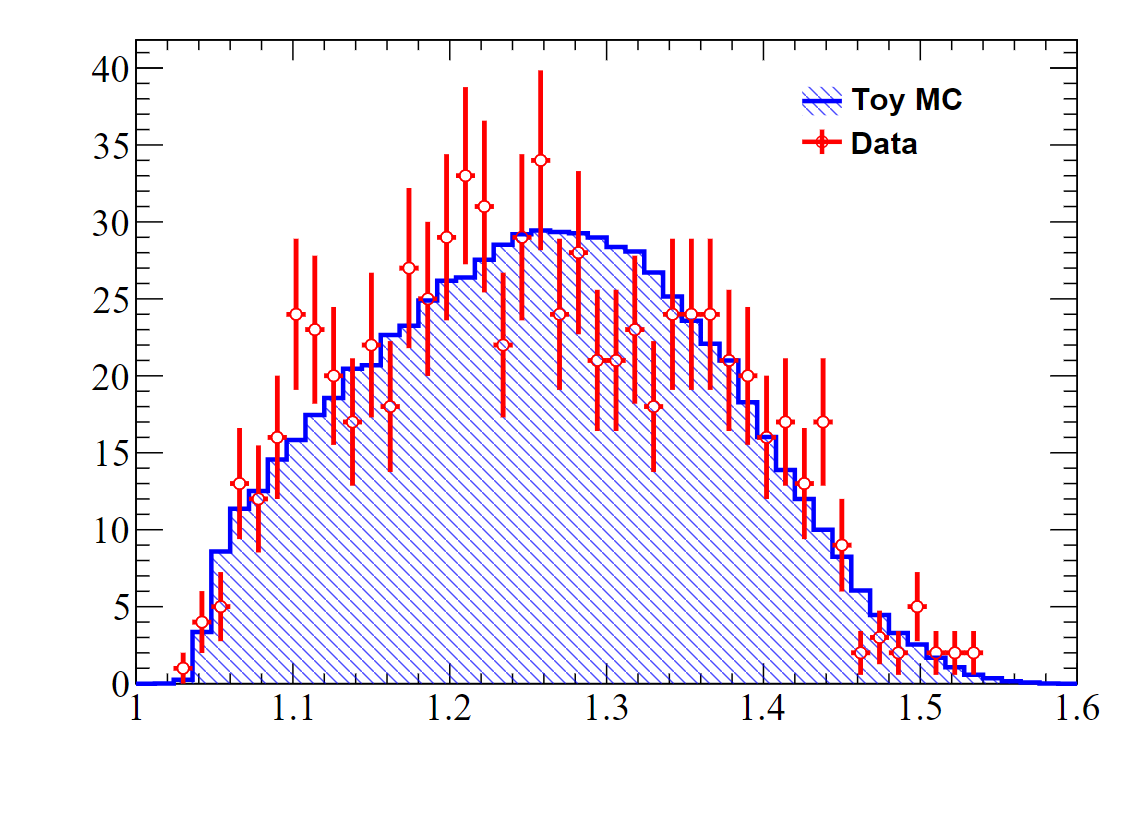 Normalized by events number.
Branch fraction
Efficiency :
    ( 64762 + 66857 ) / 2800000 ≈ 4.70068%
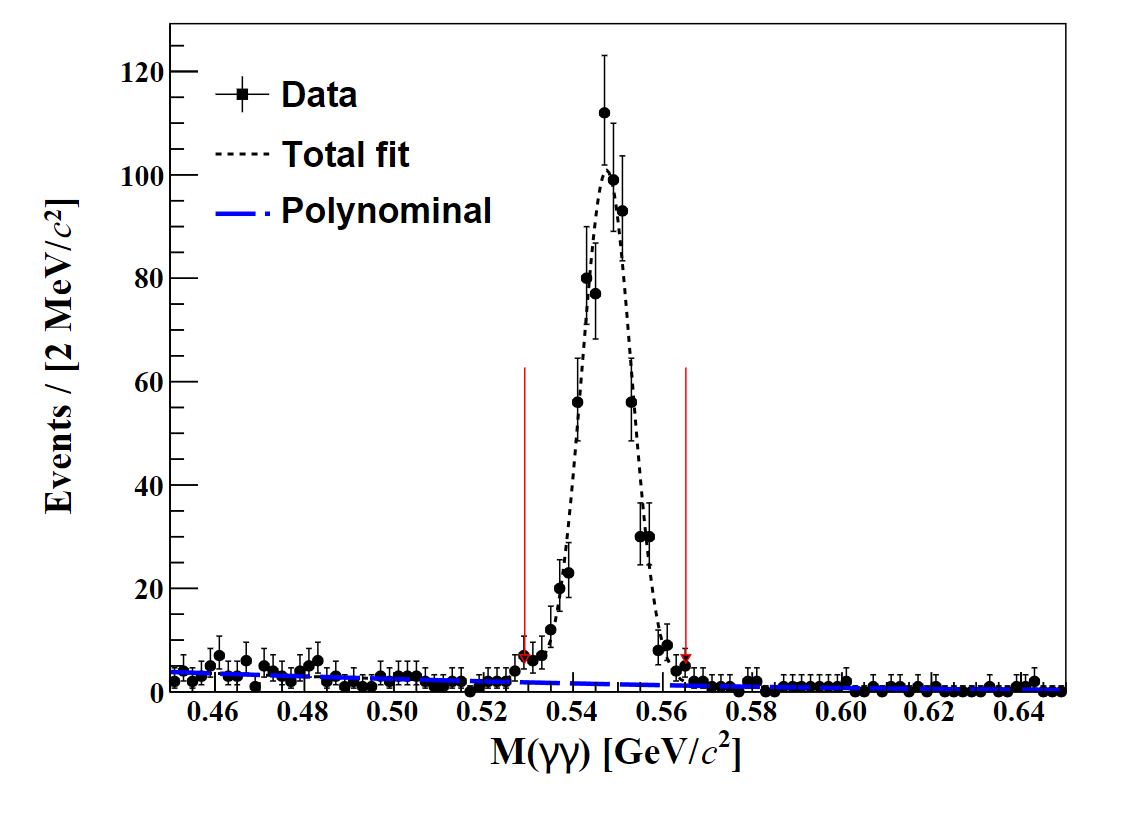 Number of events :
    706.216
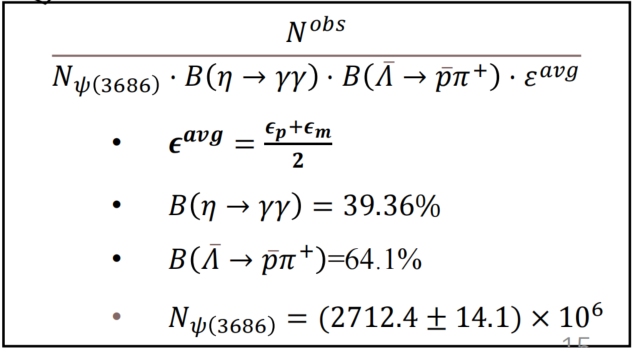 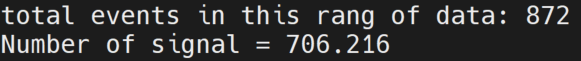 PWA results
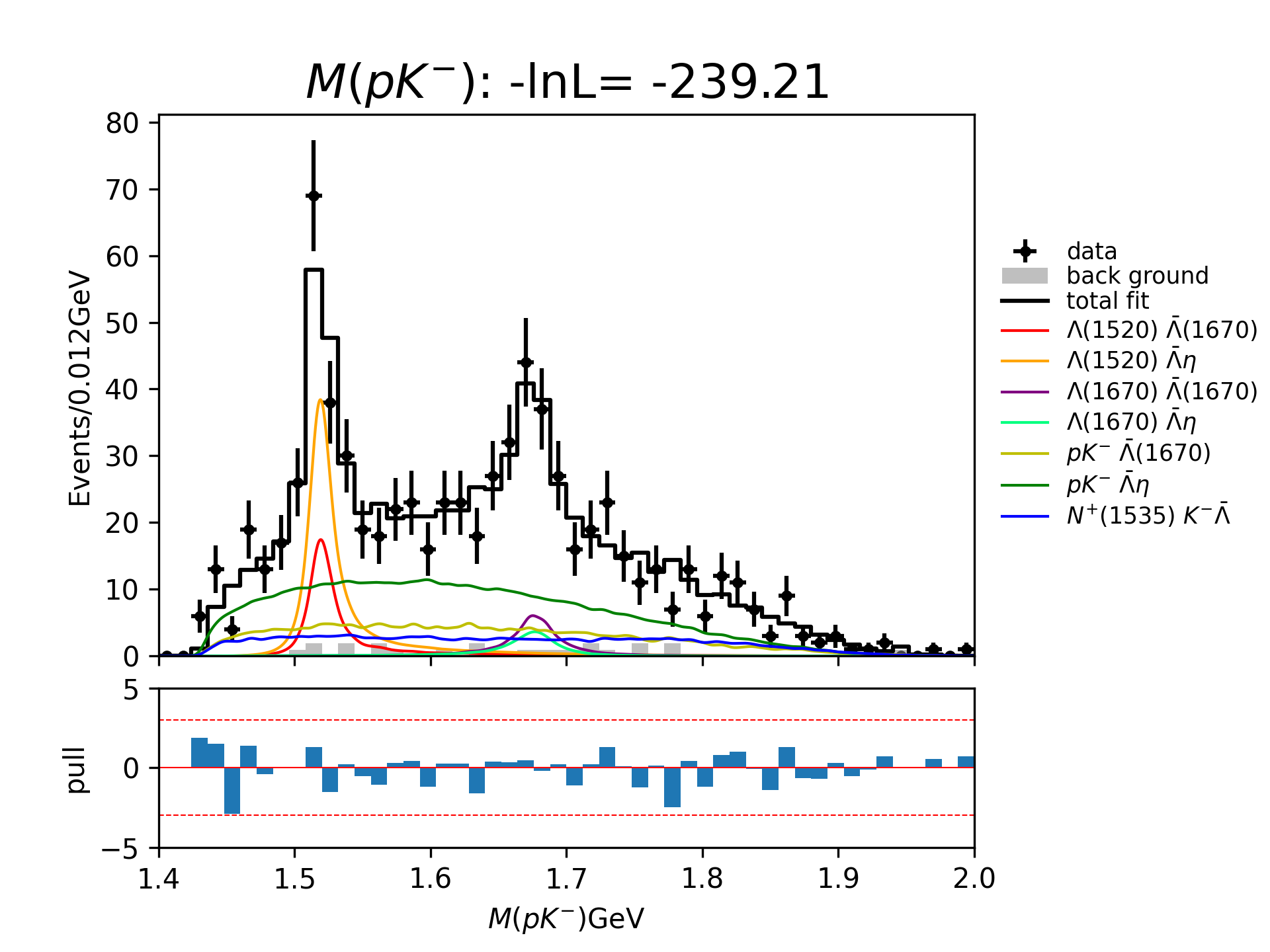 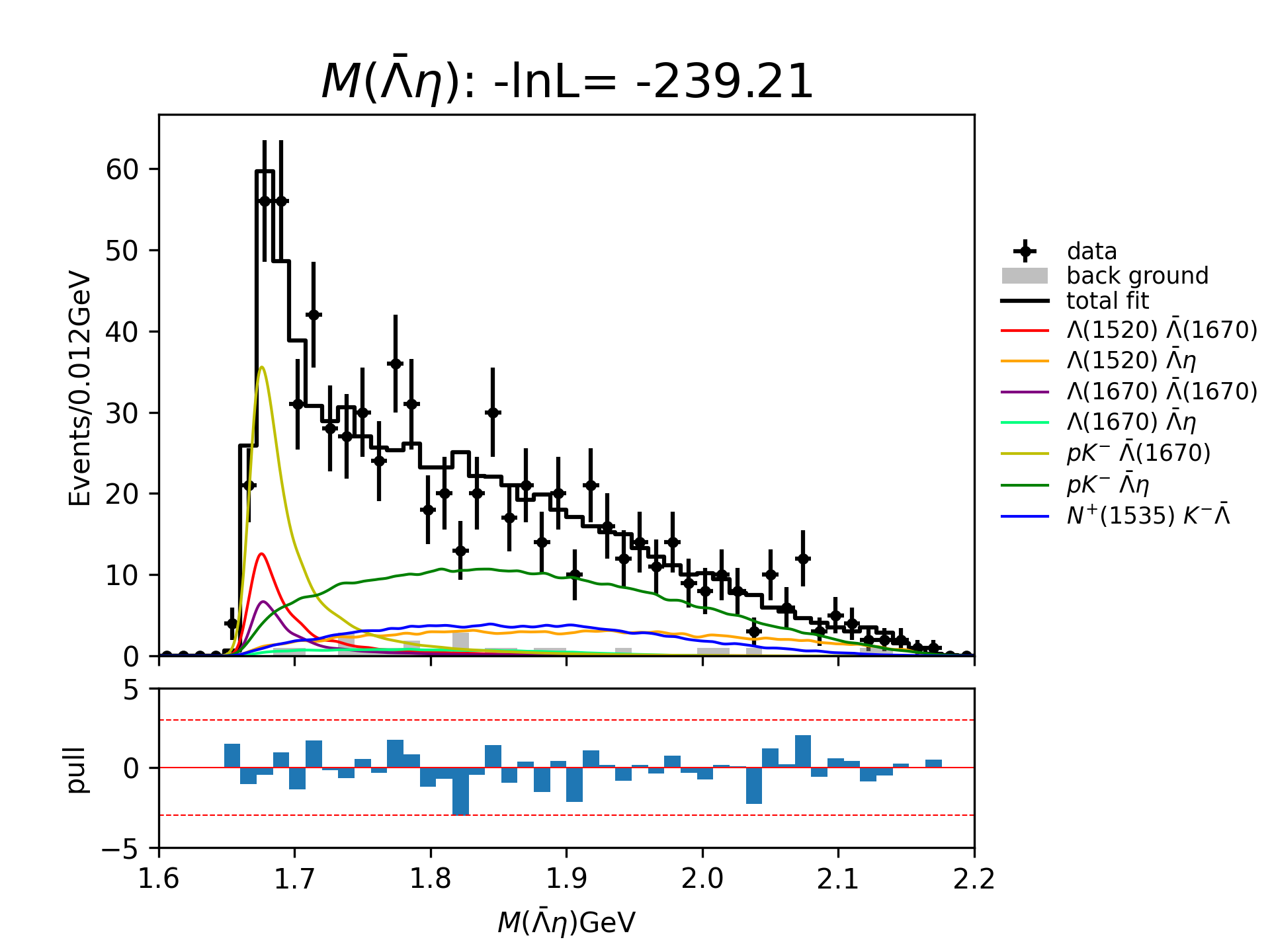 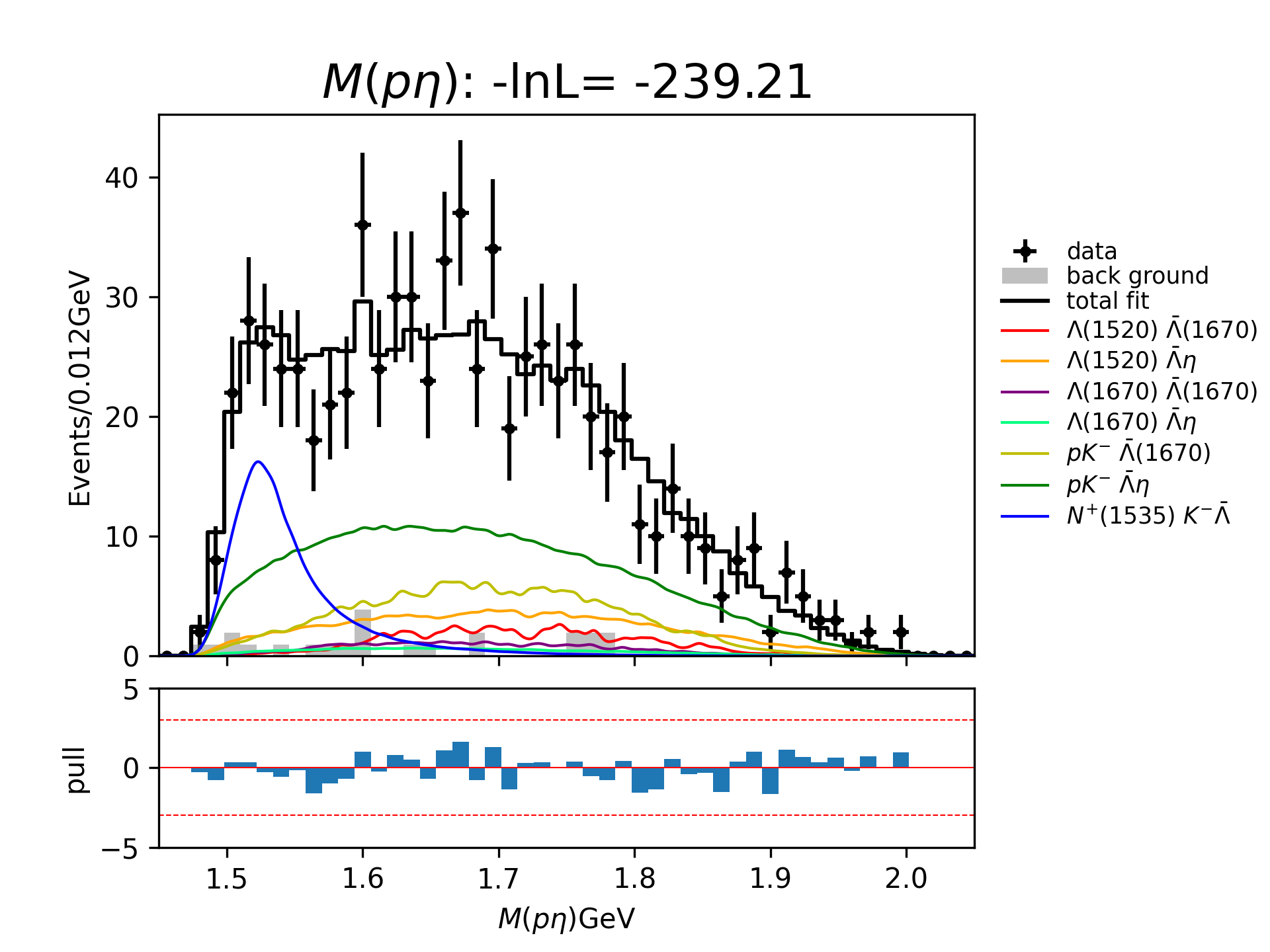 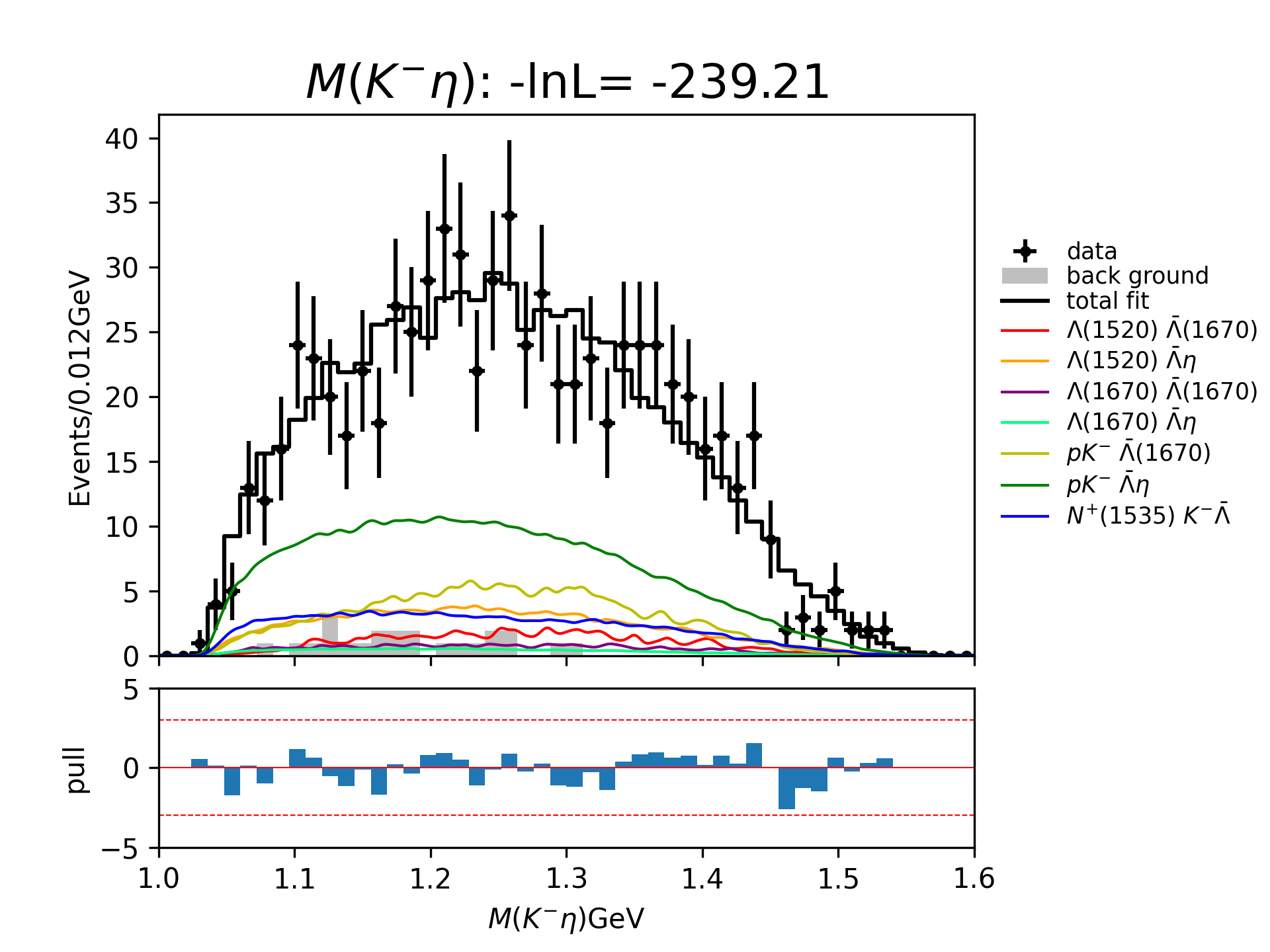 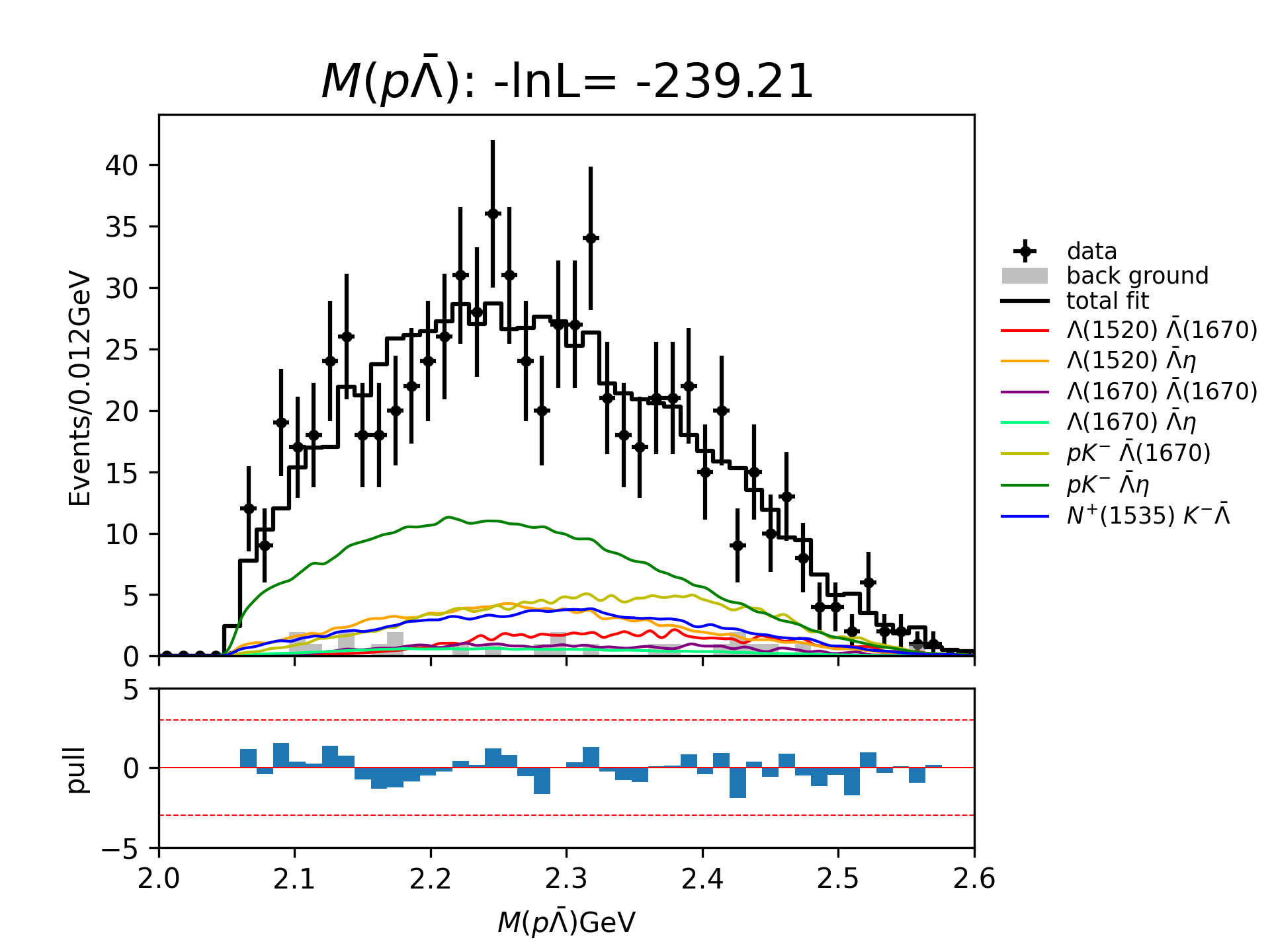 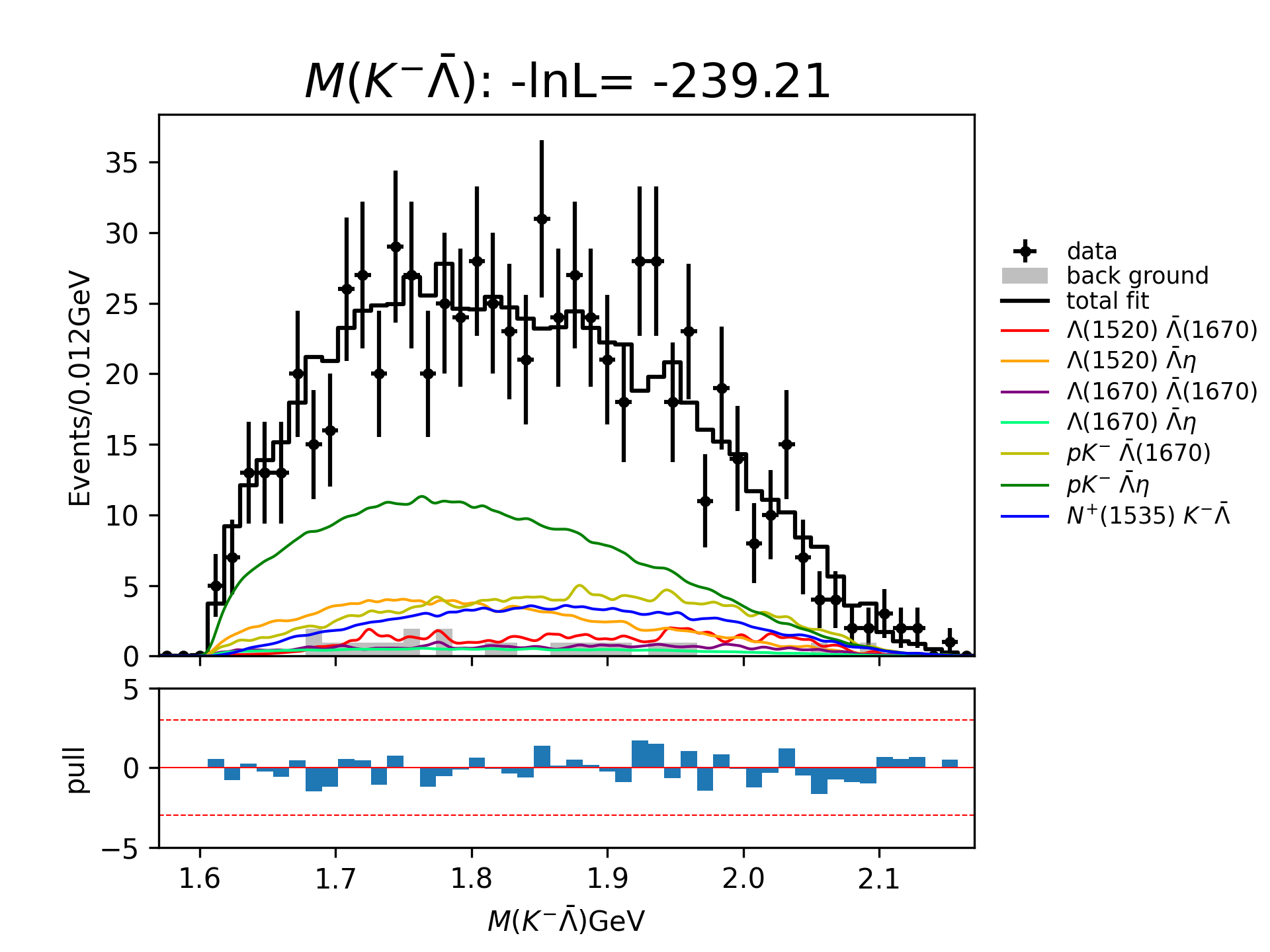 Branch fraction
Systematic Uncertainties
PWA results
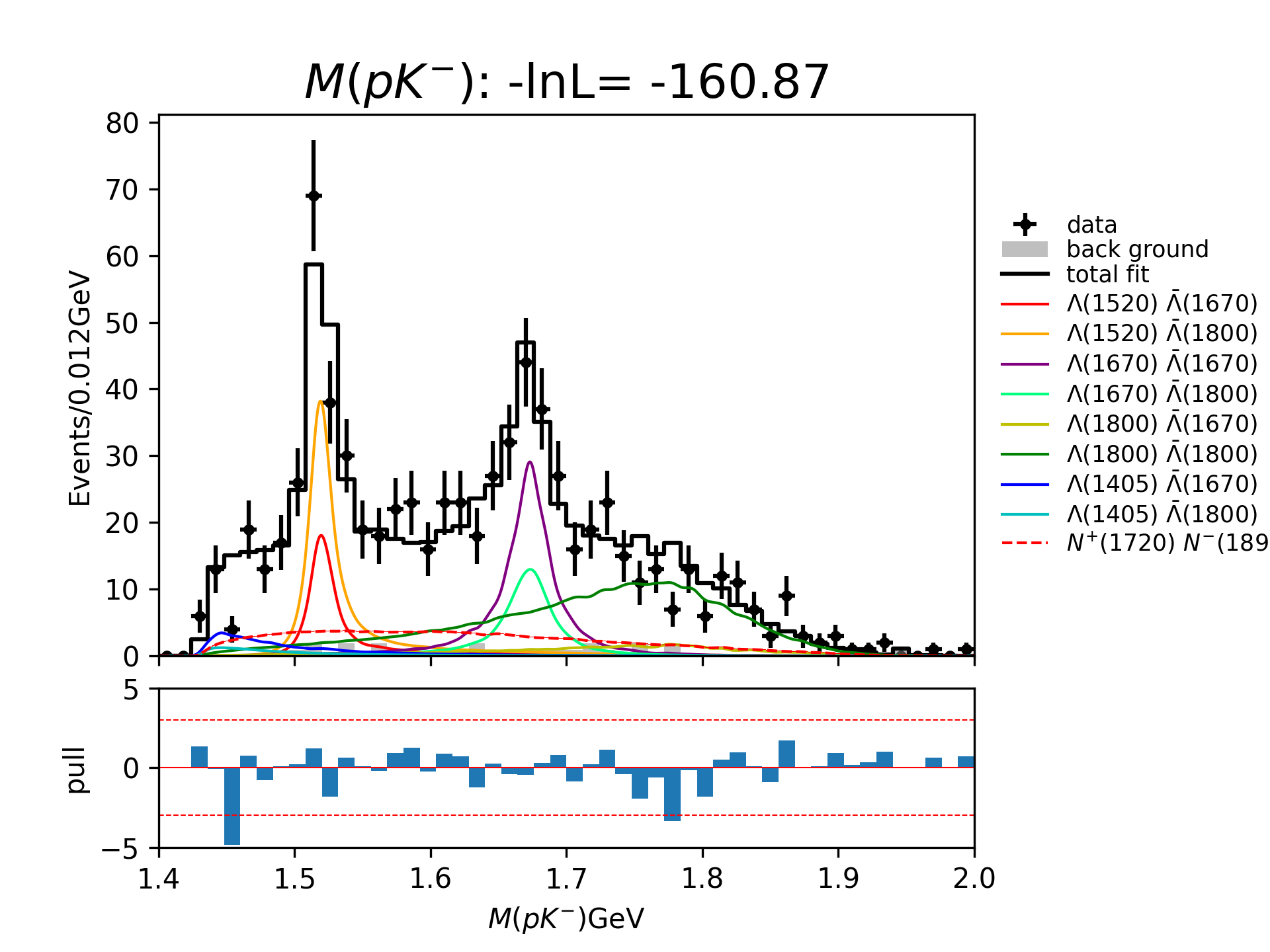 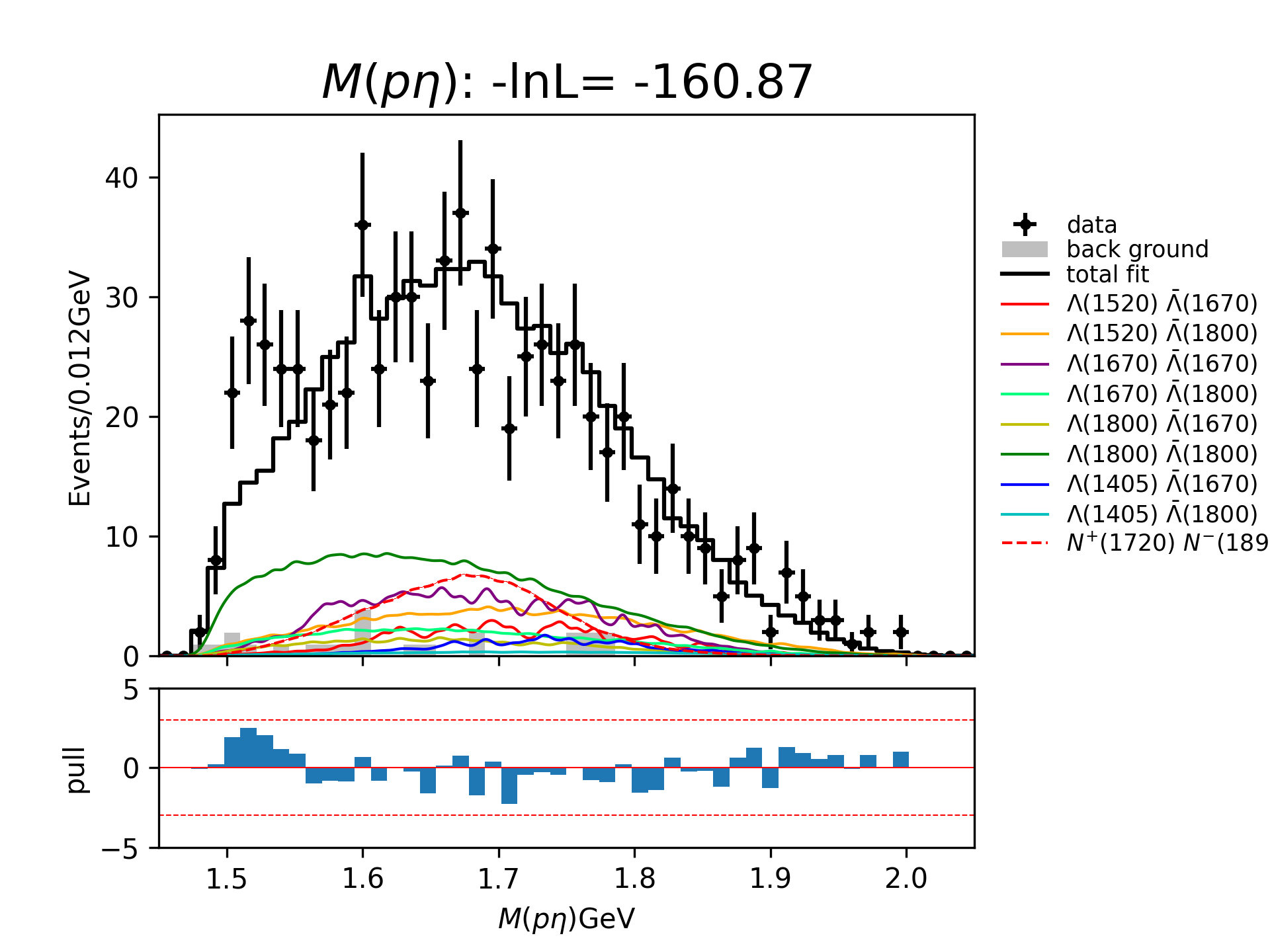 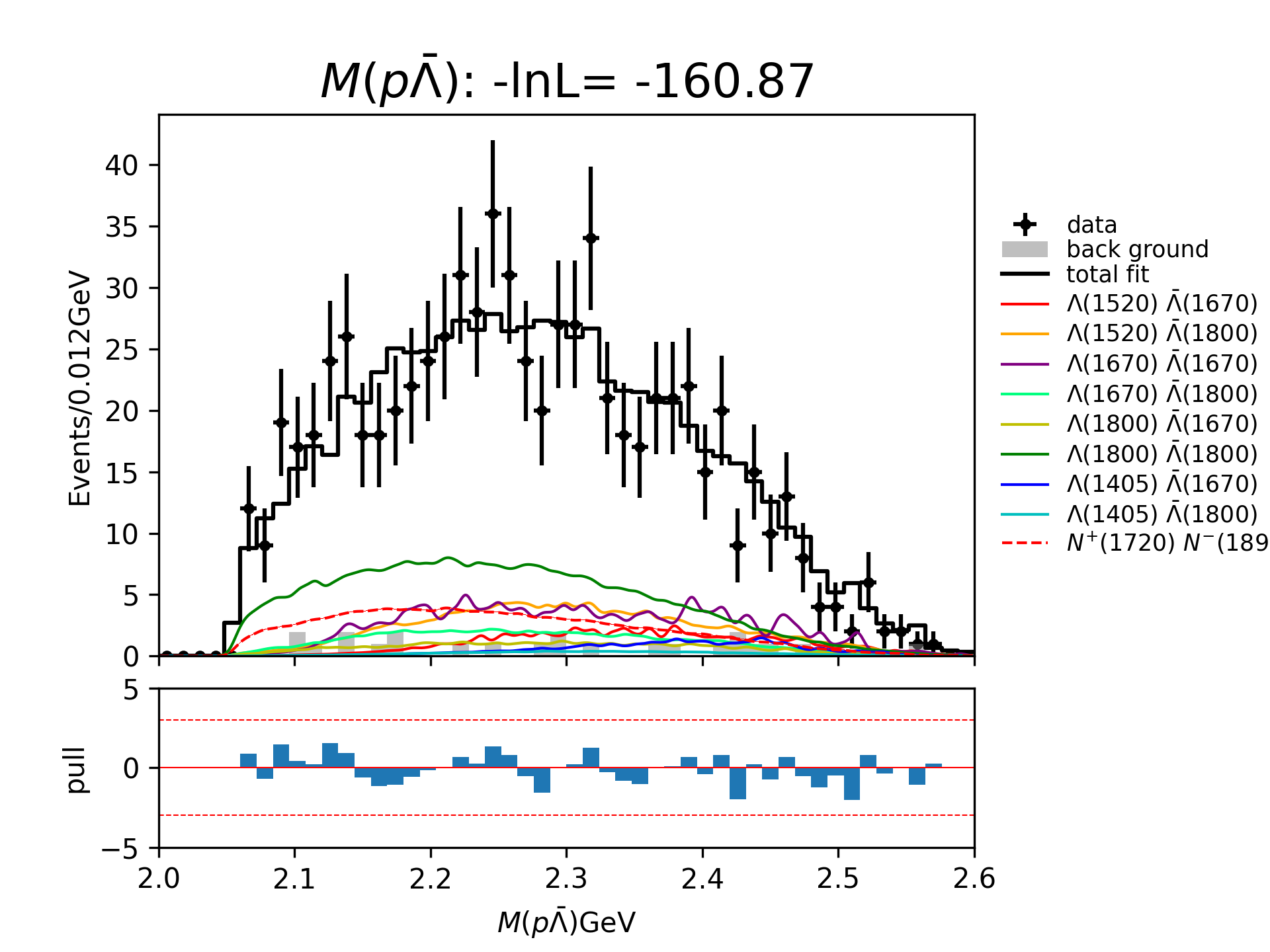 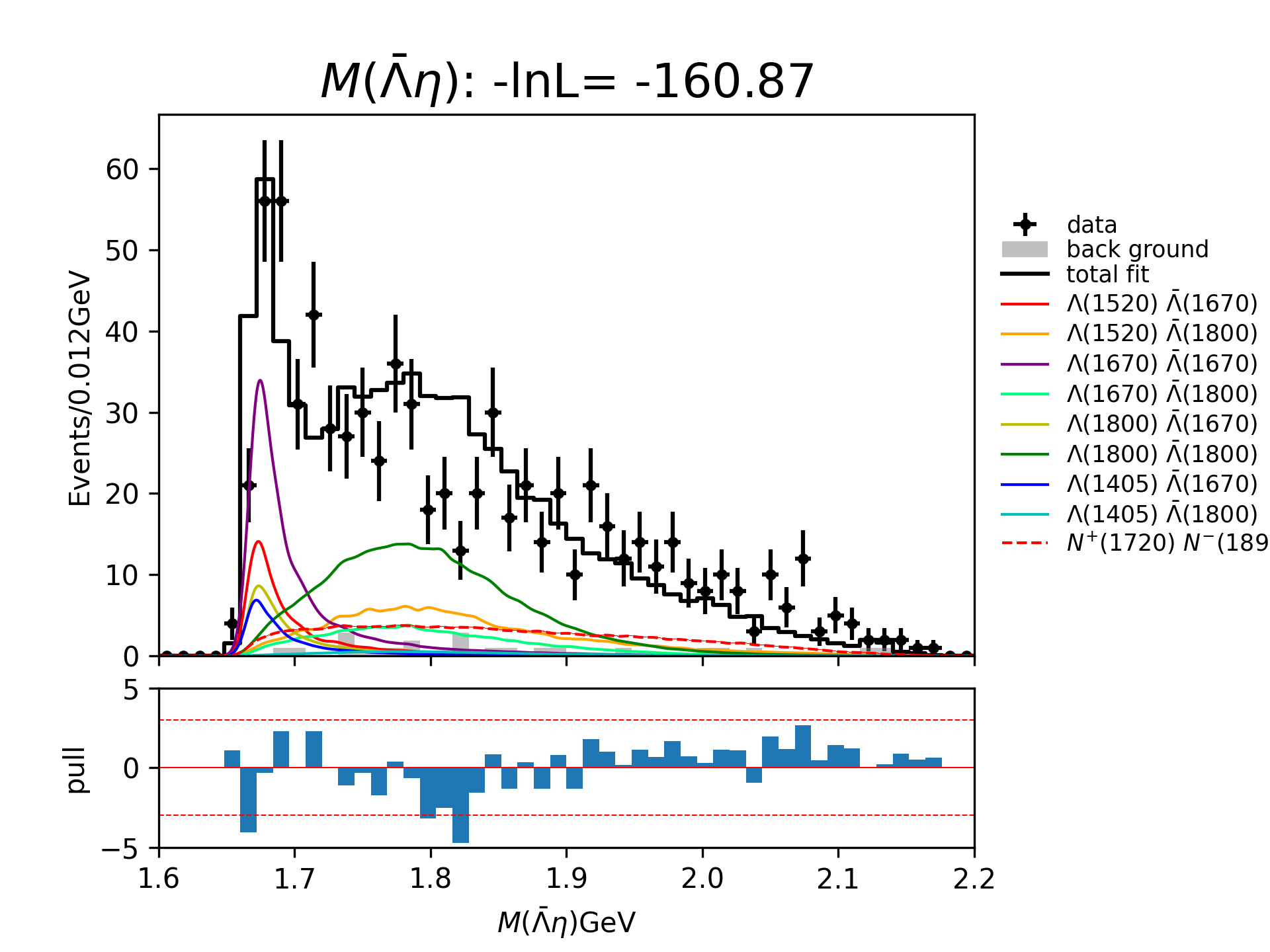 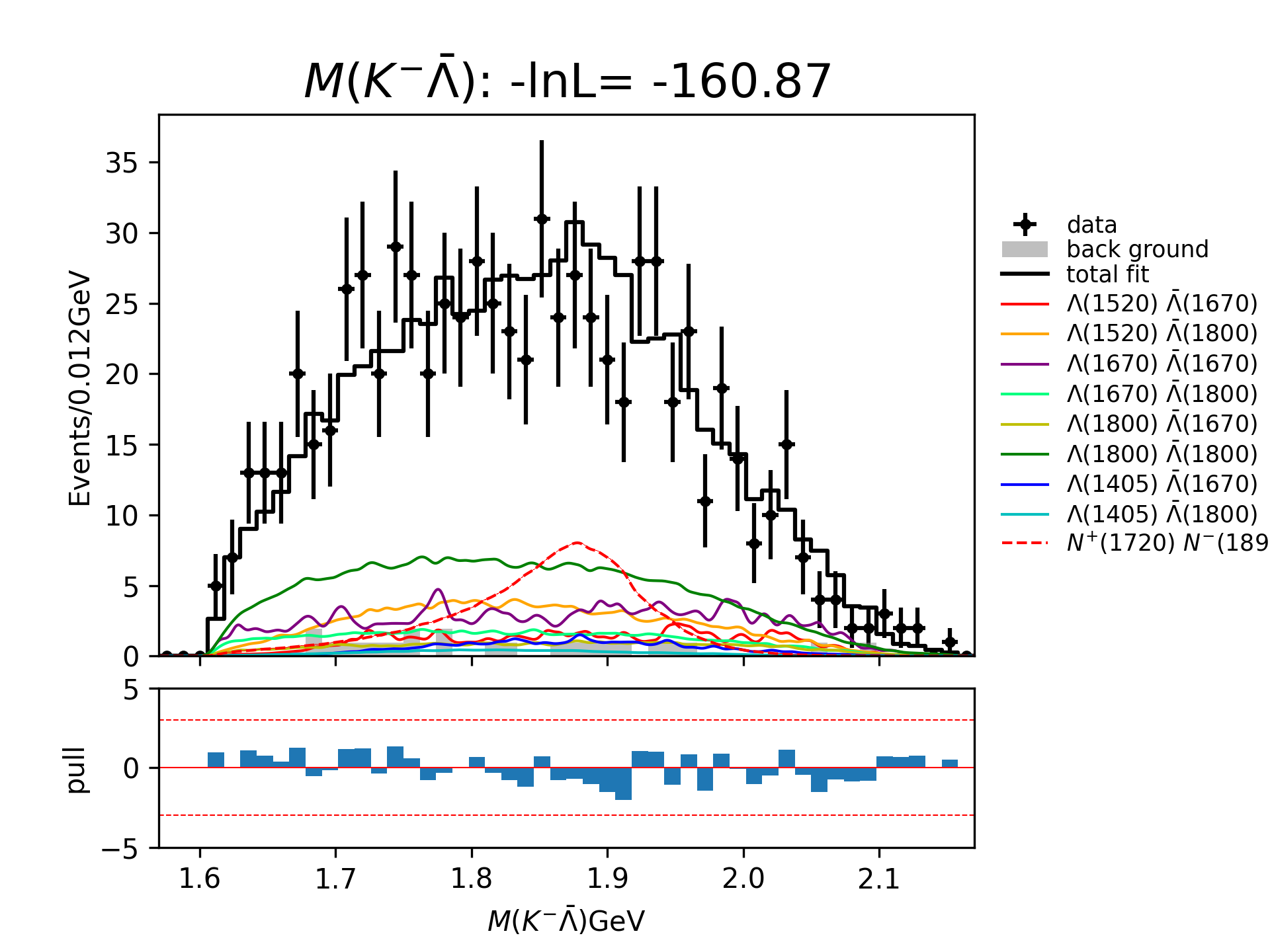 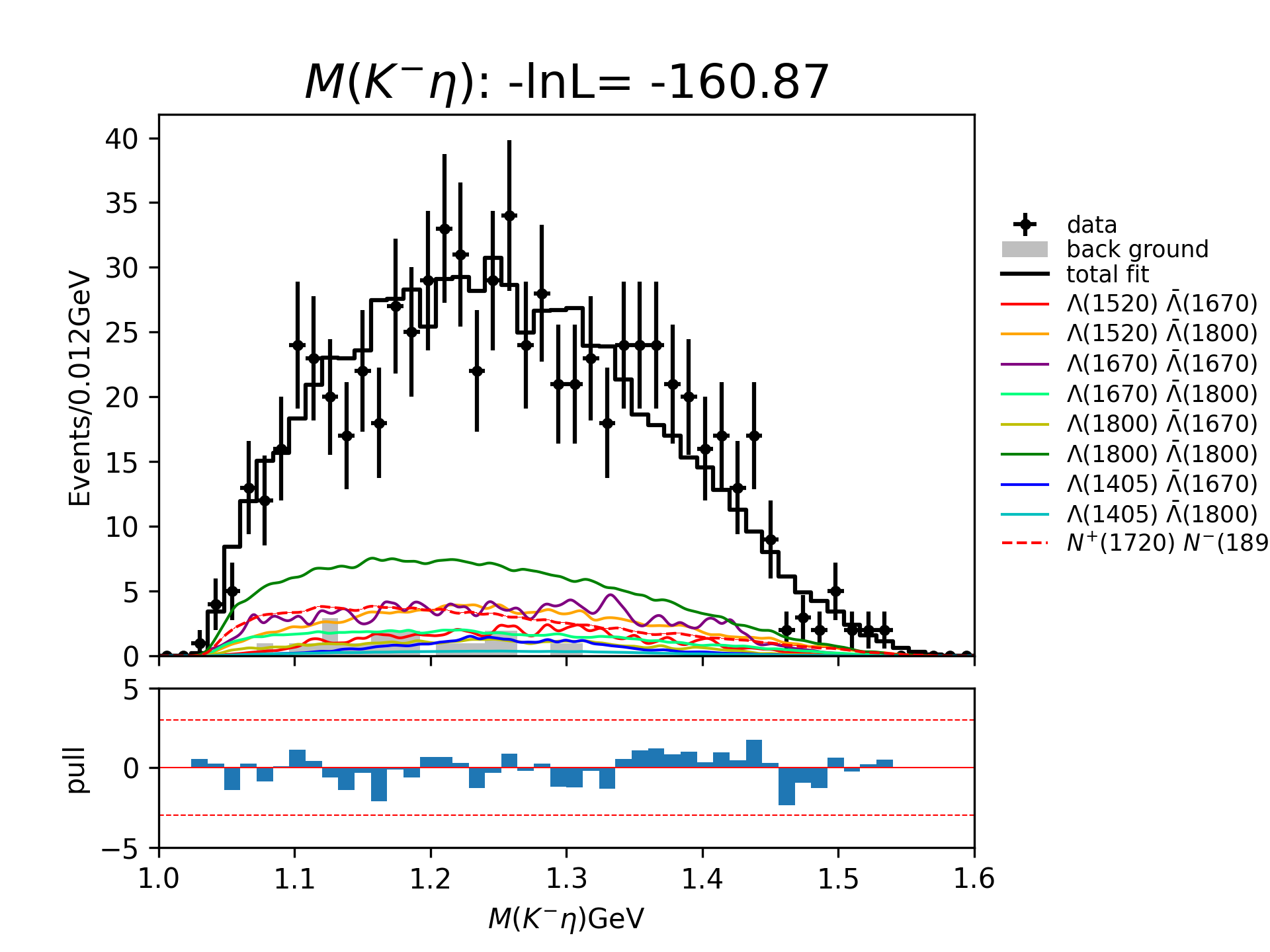 Next  to do
Estimate systematic uncertainties;
Check and renew pwa results.